Defining our world by mapping it
Lessons to learn from YouthMappers and the 
OpenStreetMap community of communities
Patricia Solís, PhDDirector and Co-Founder, YouthMappersExecutive Director, Knowledge Exchange for Resilience Associate Research Professor, School of Geographical Sciences and Urban PlanningArizona State Universitypatricia.solis@asu.edu
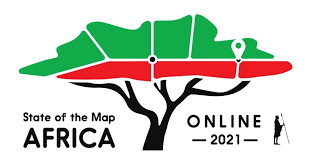 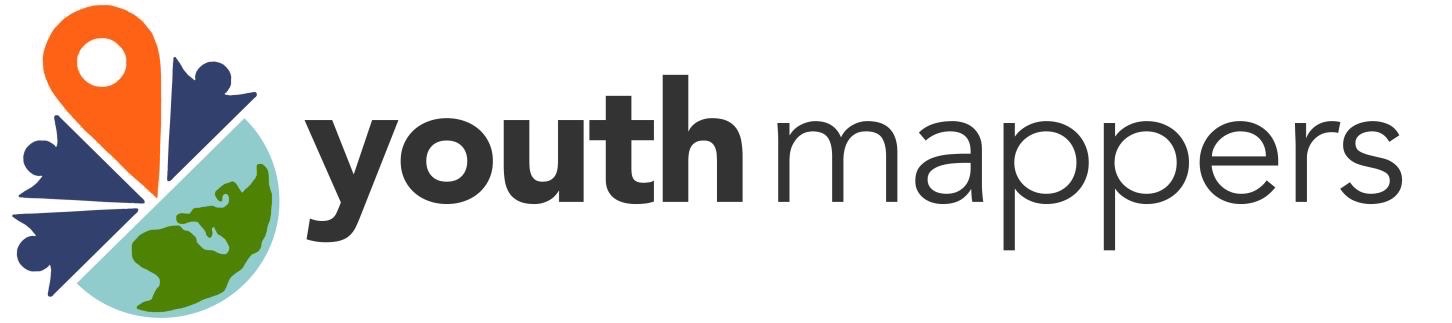 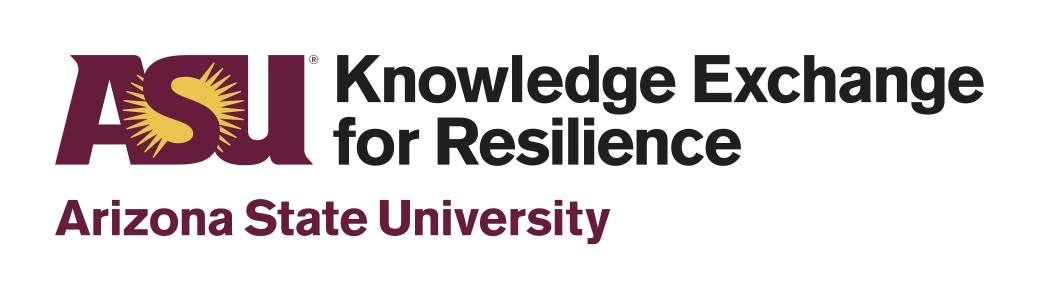 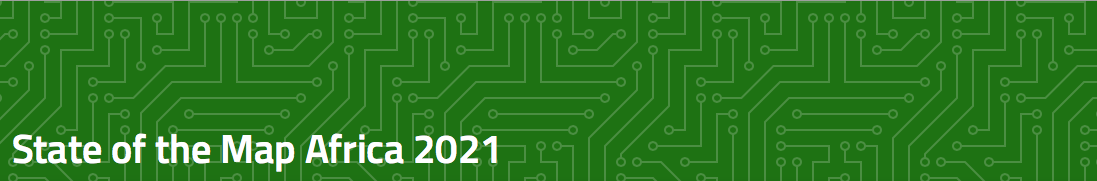 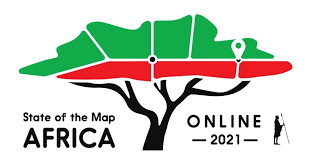 Look around.
Find the best of humanity.
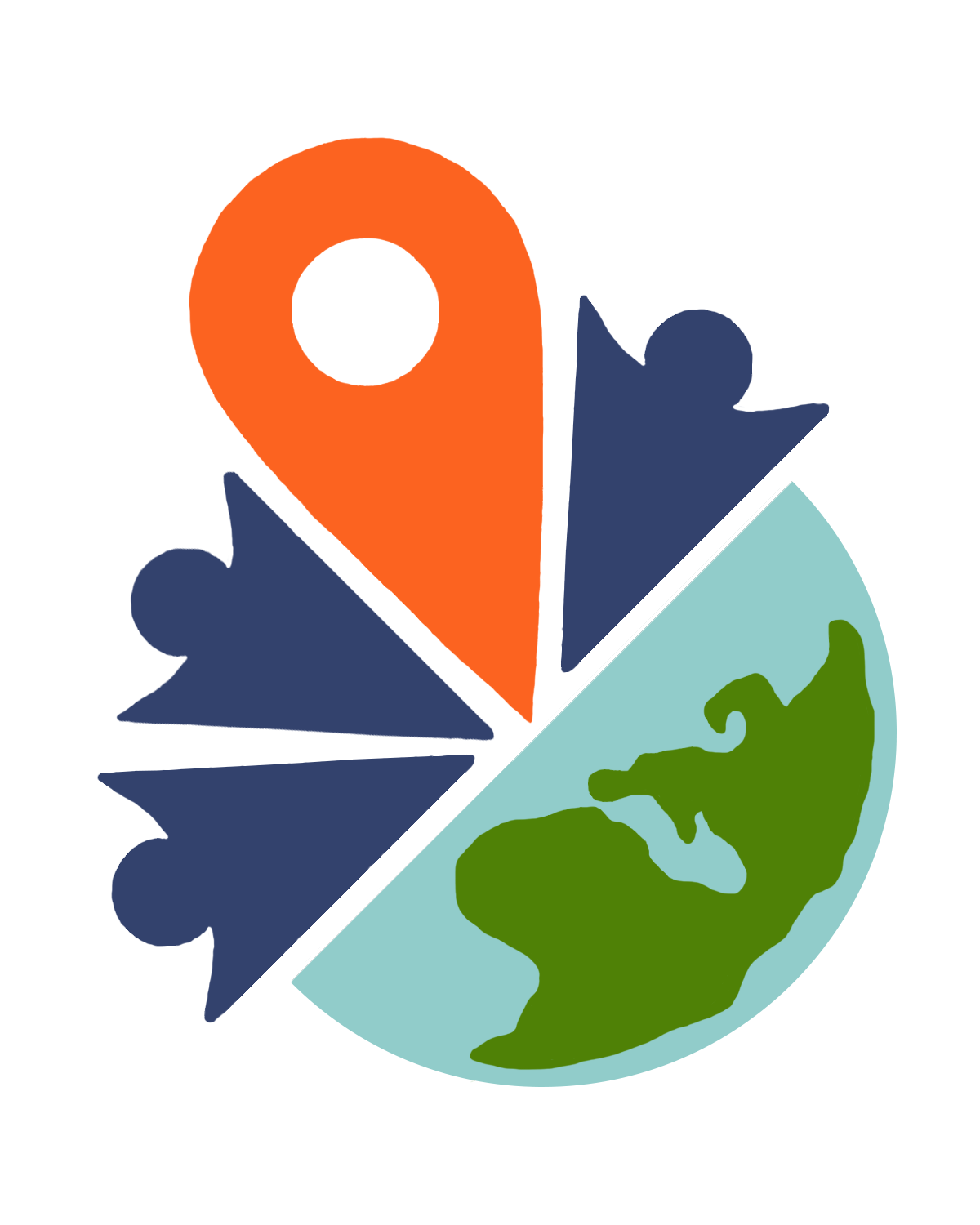 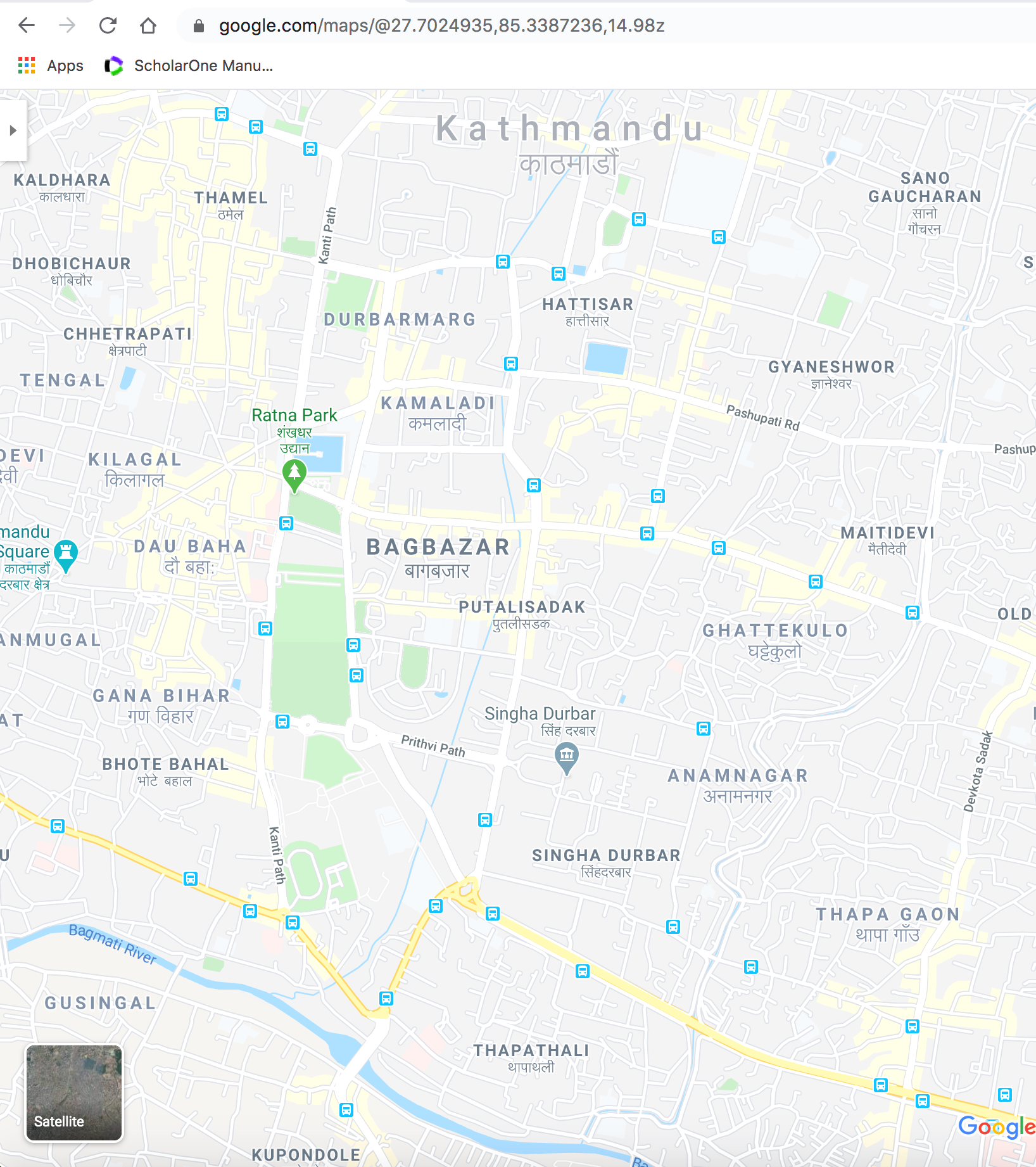 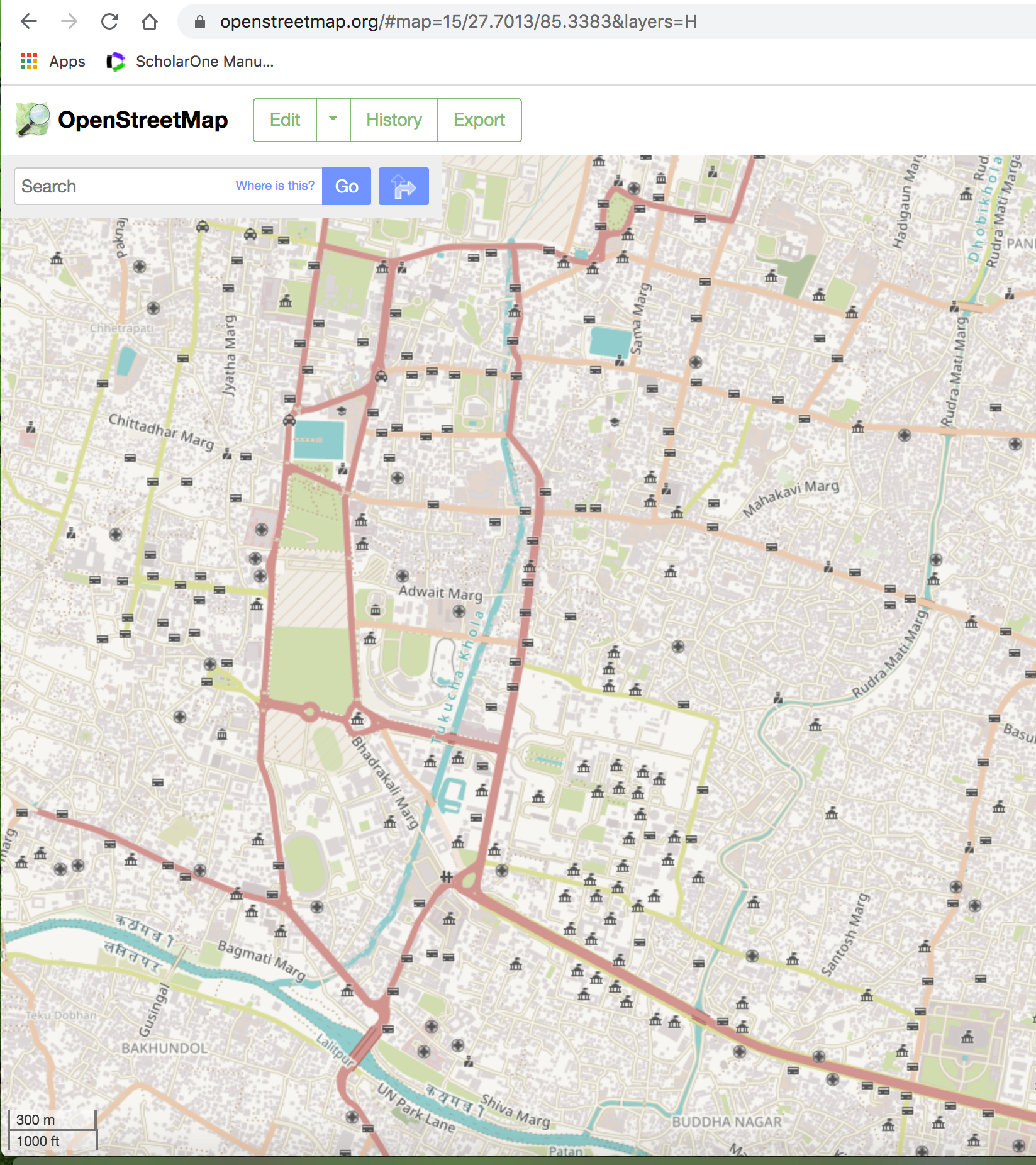 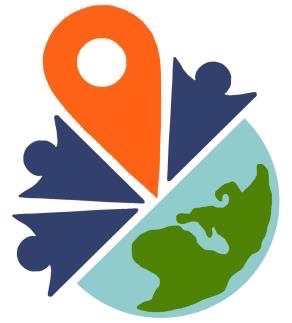 OpenStreetMap Community
“community of communities”
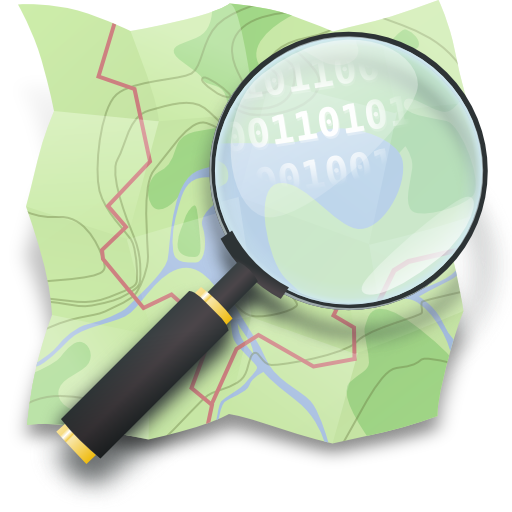 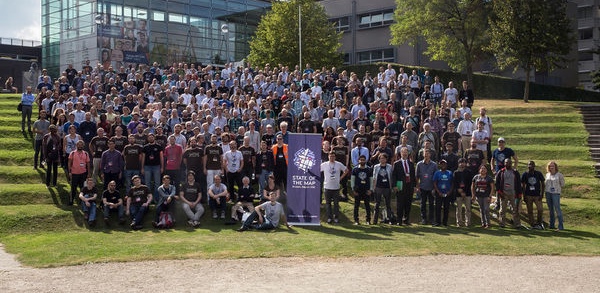 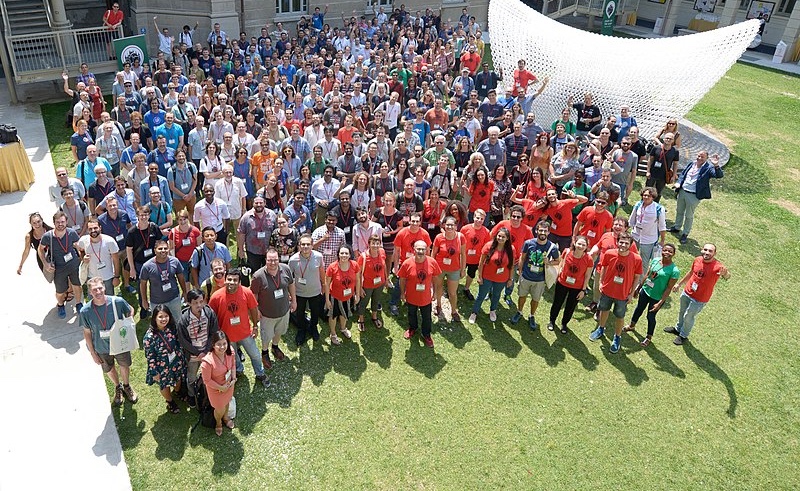 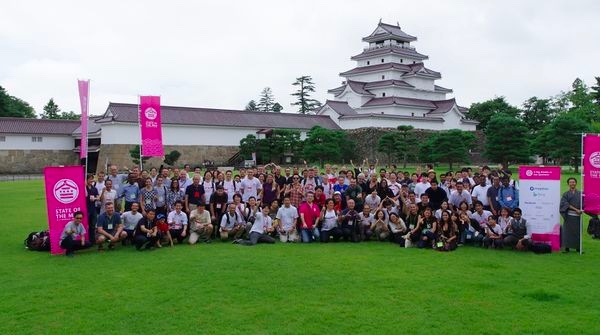 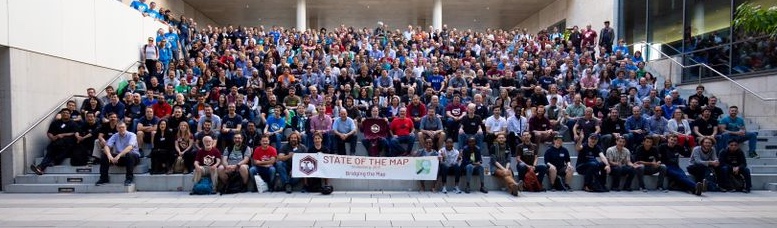 “Community of communities”
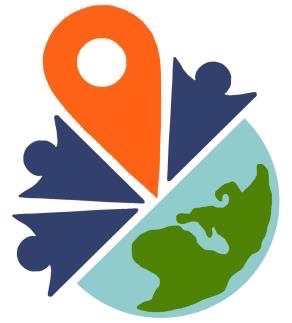 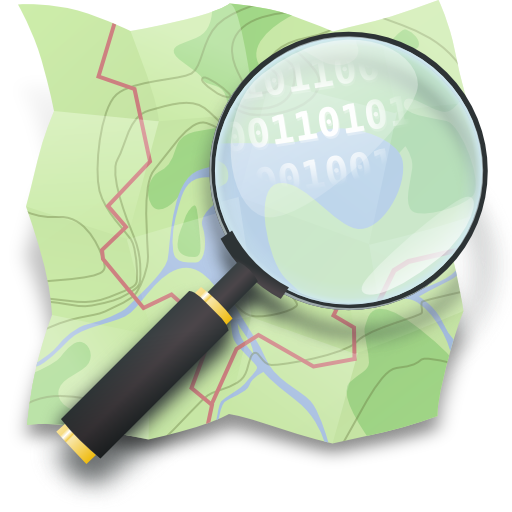 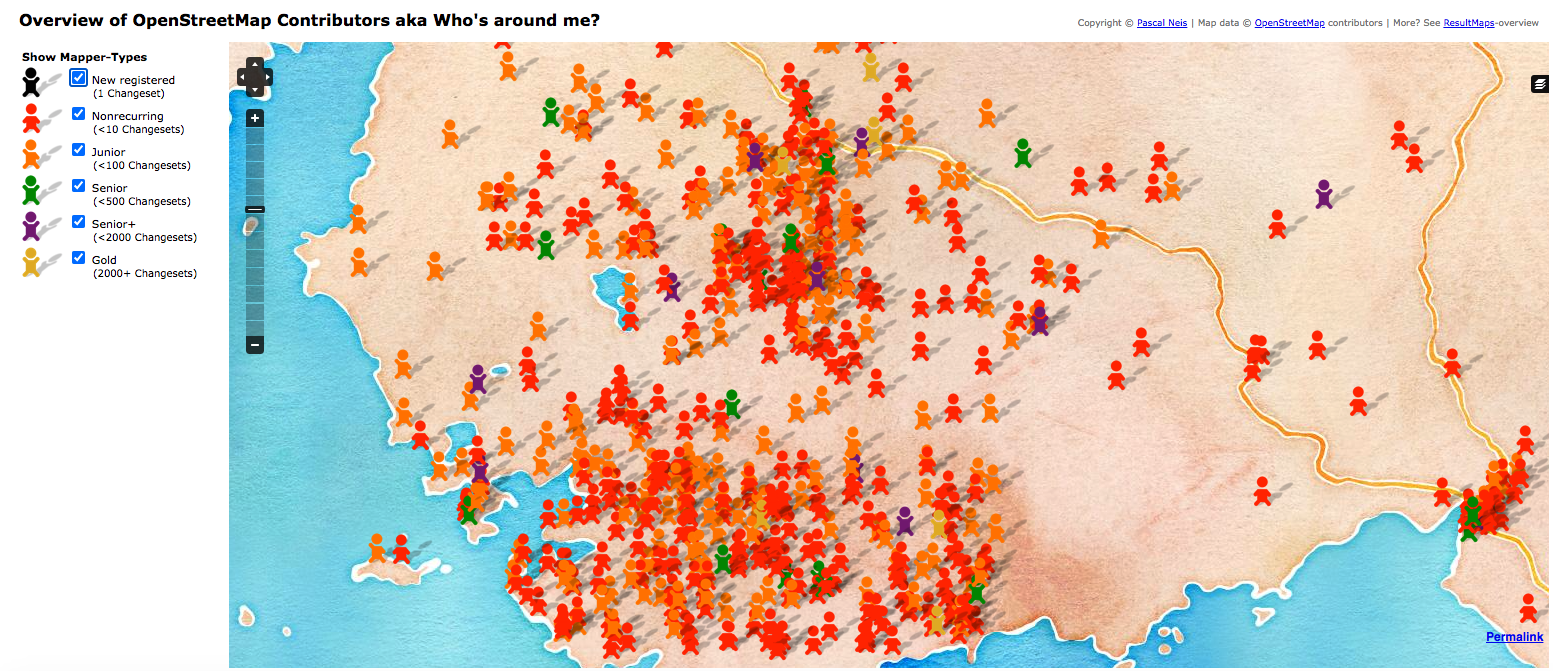 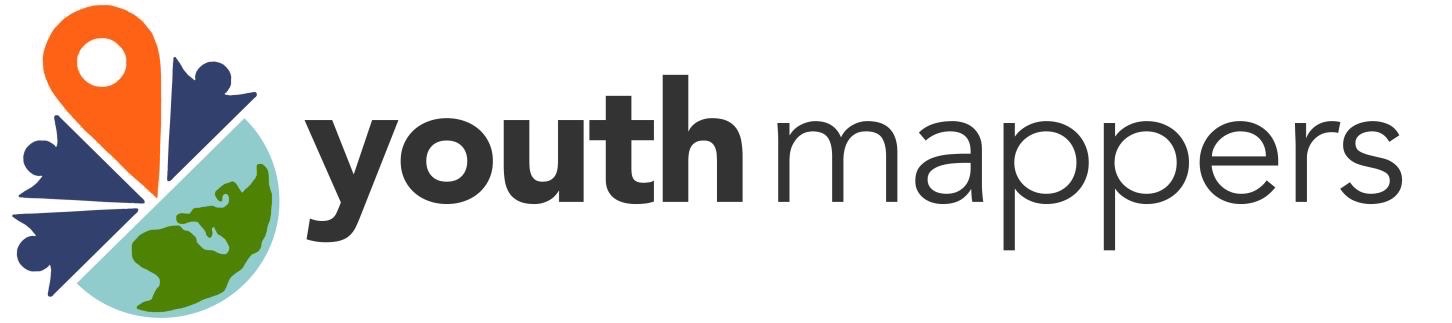 A global consortium of student-led faculty-mentored campus-based chapters creating open maps for real-world humanitarian and development projects
291 universities 
in 62 countries
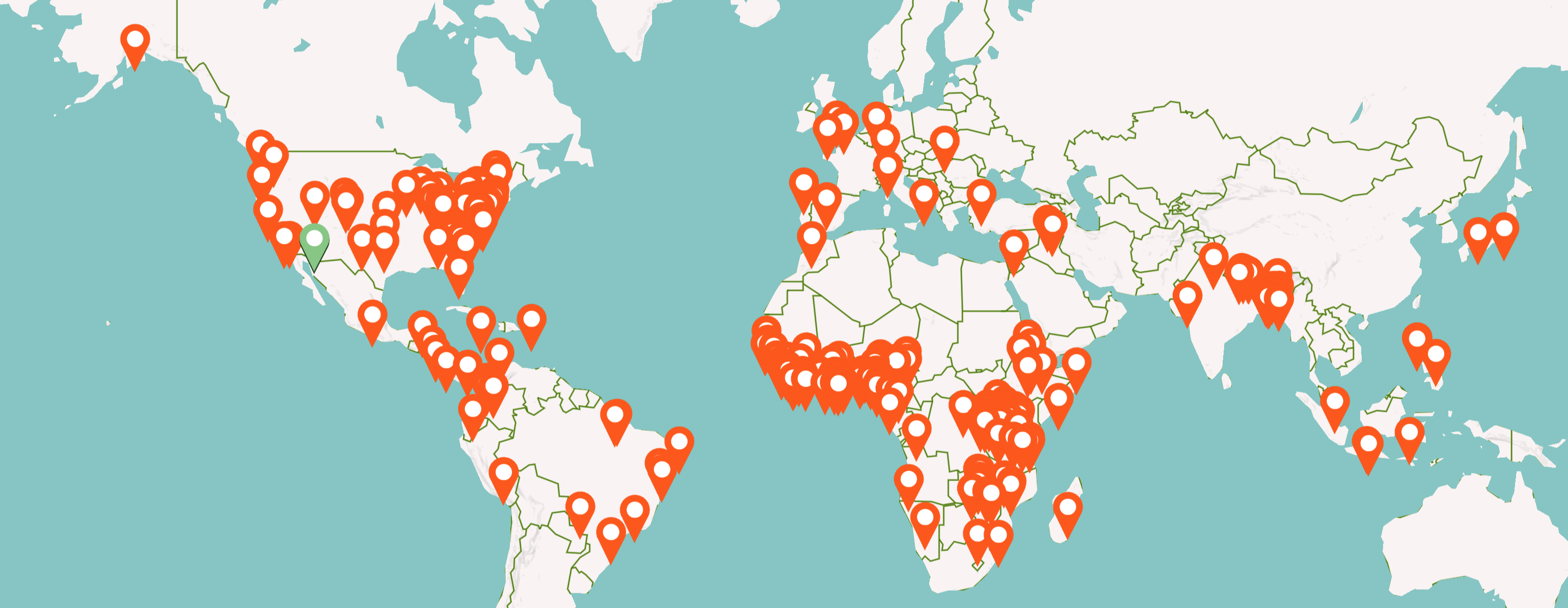 Chapters Network Structure
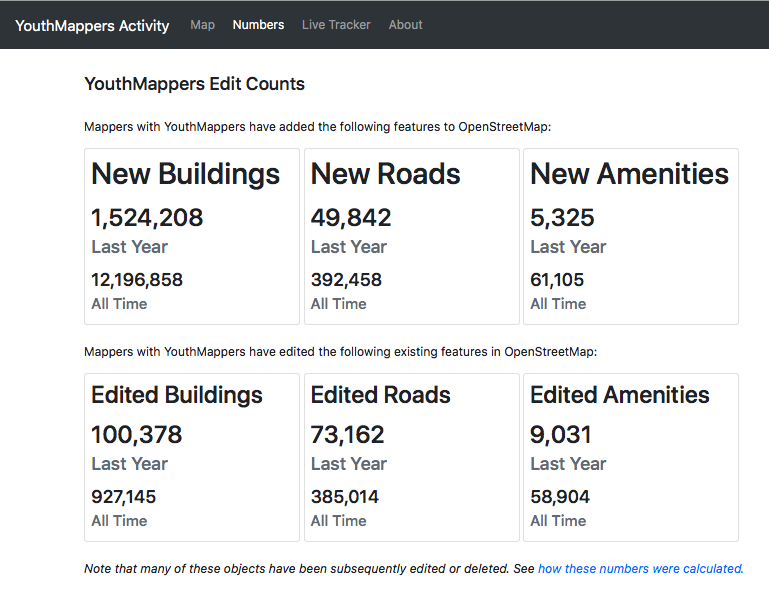 “Community of communities”
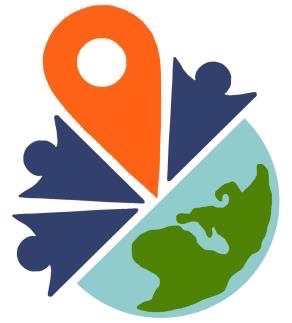 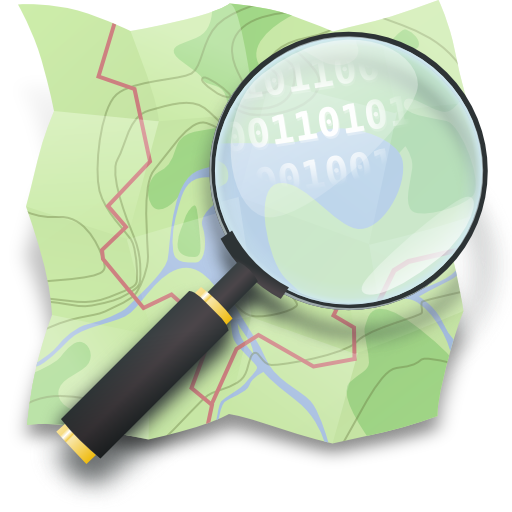 45% are in Africa
Credit: Jennings Anderson for YouthMappers © 2021
“Community of communities”
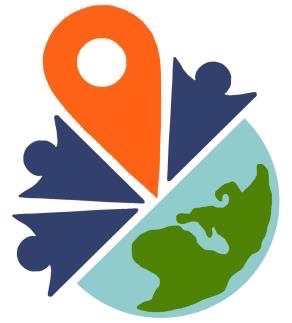 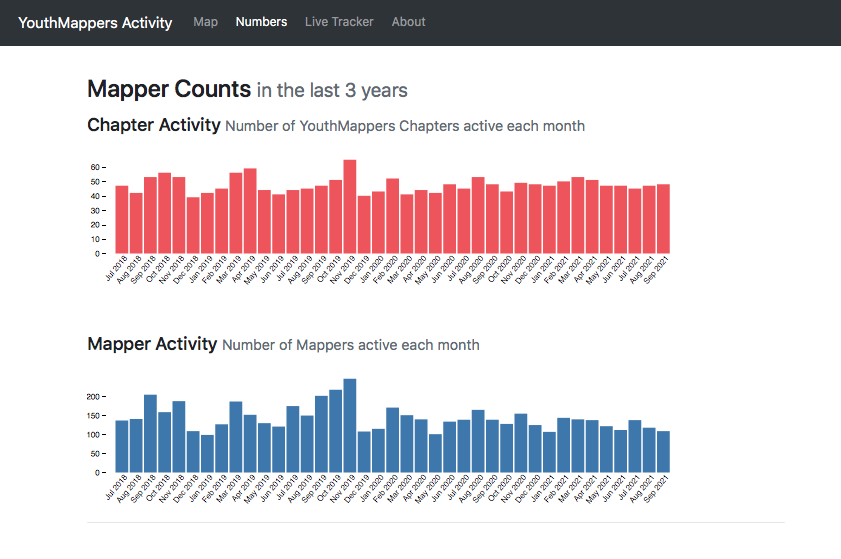 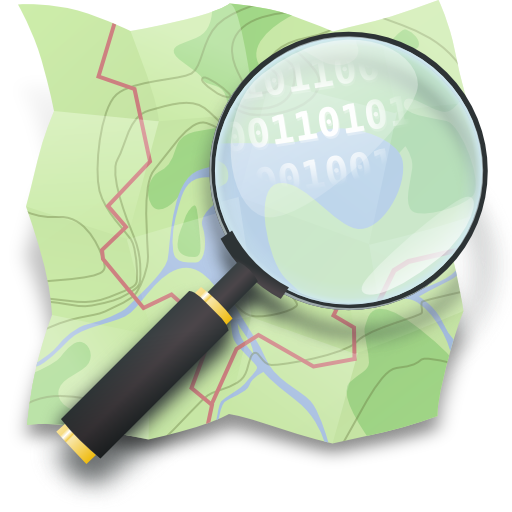 45% are in Africa
Credit: Jennings Anderson for YouthMappers © 2021
“Community of communities”
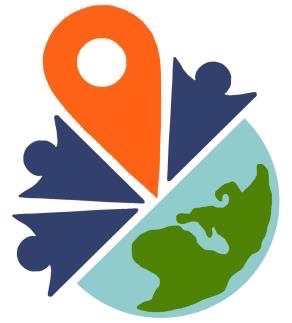 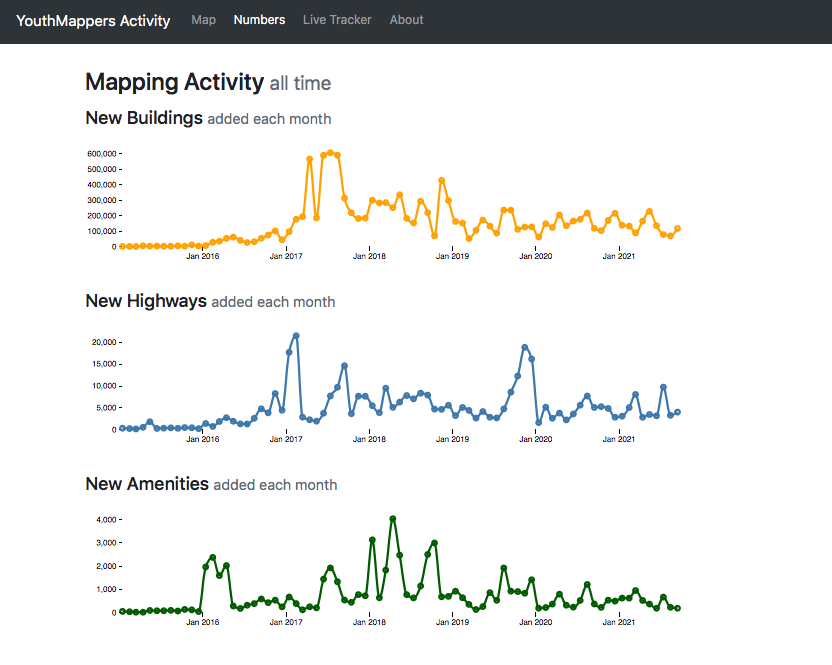 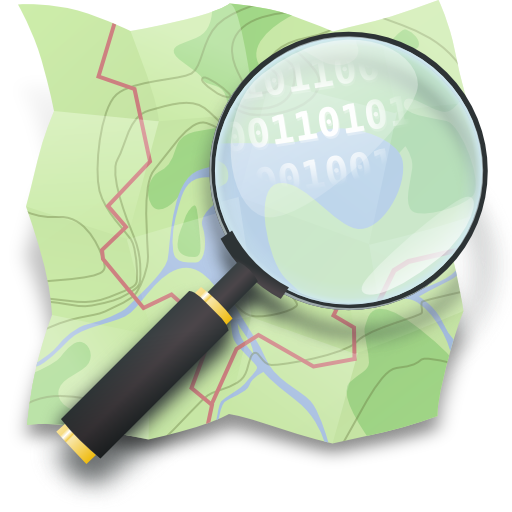 45% are in Africa
Credit: Jennings Anderson for YouthMappers © 2021
“Community of communities”
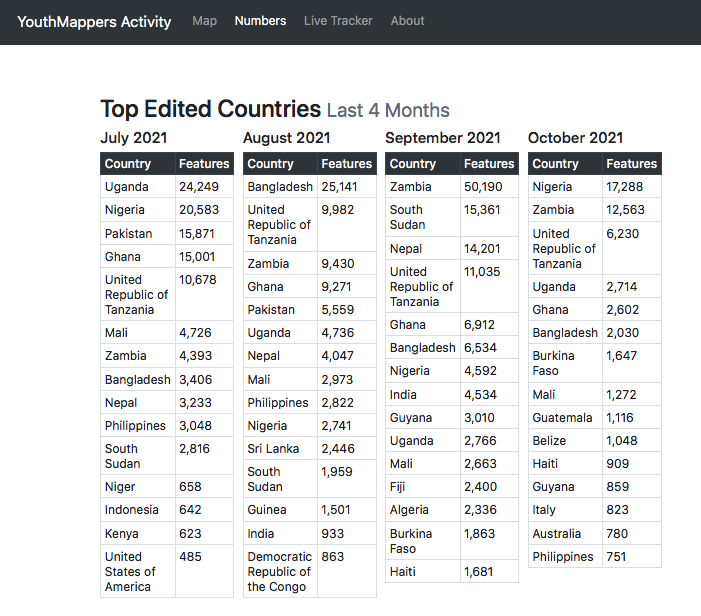 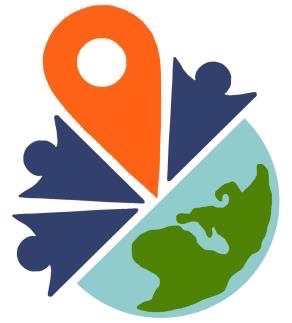 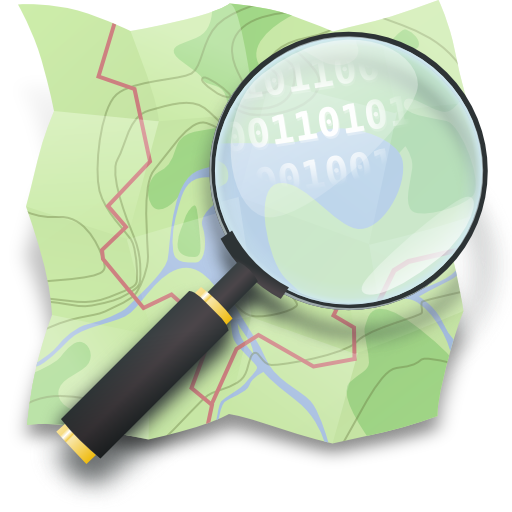 45% are in Africa
Credit: Jennings Anderson for YouthMappers © 2021
“Community of communities”
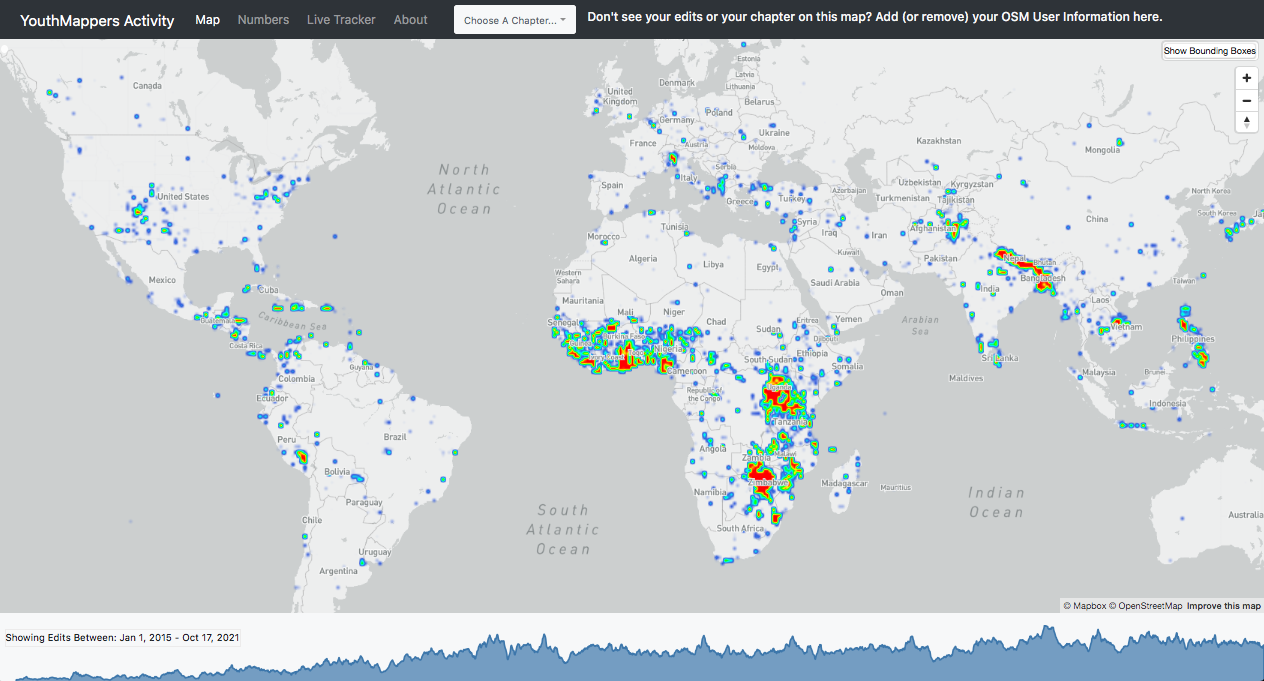 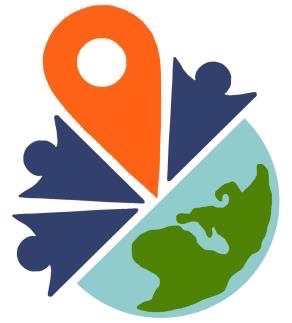 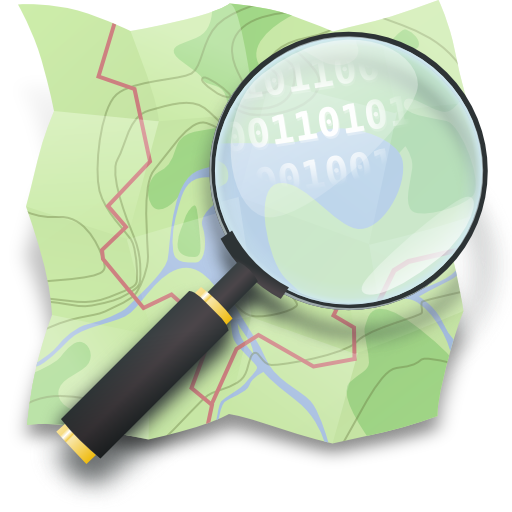 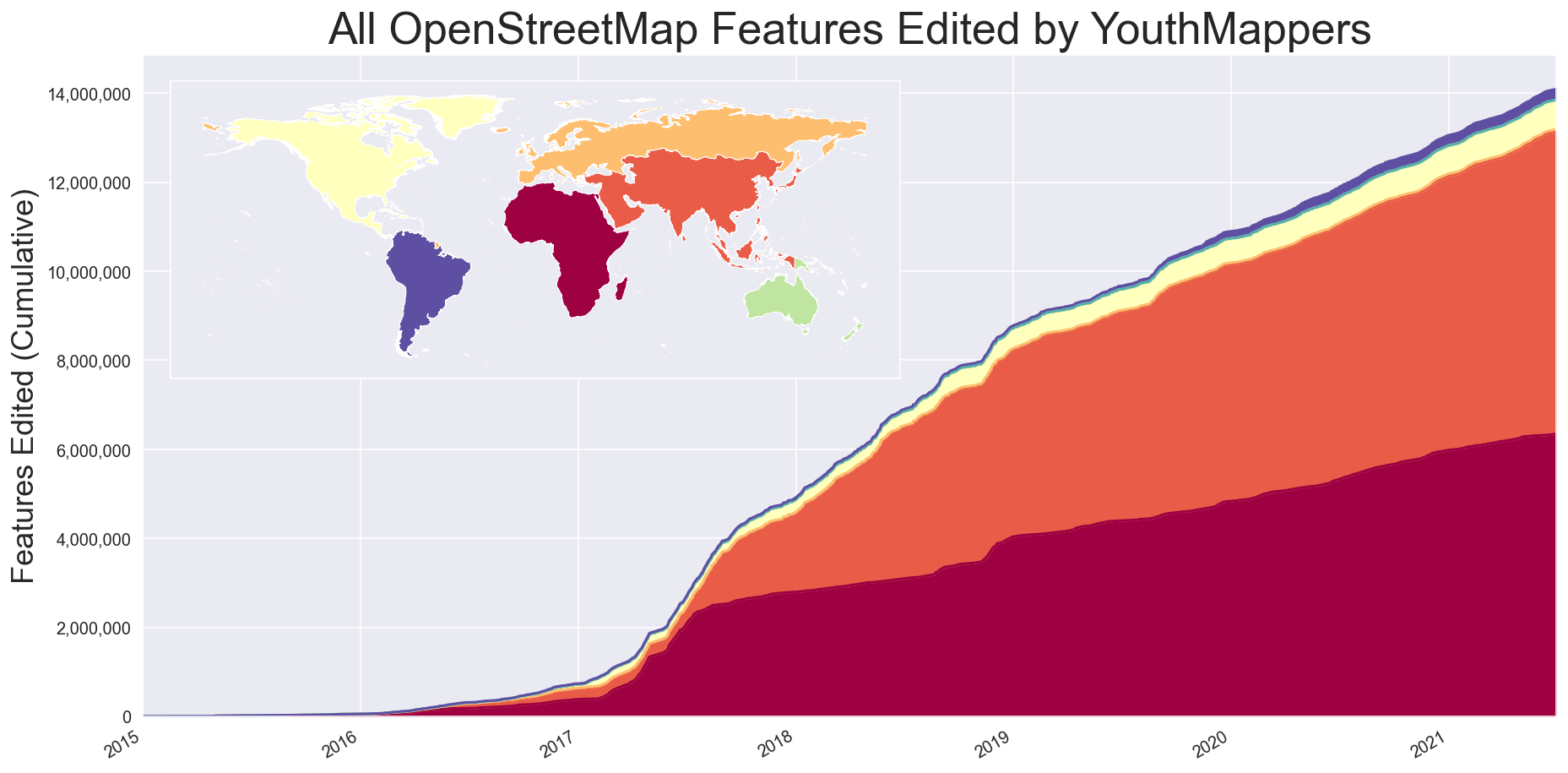 45% are in Africa
Credit: Jennings Anderson for YouthMappers © 2021
“Community of communities”
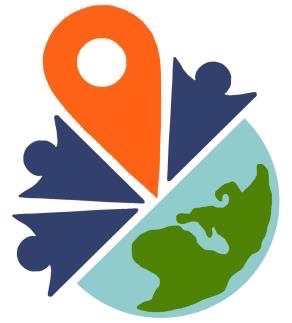 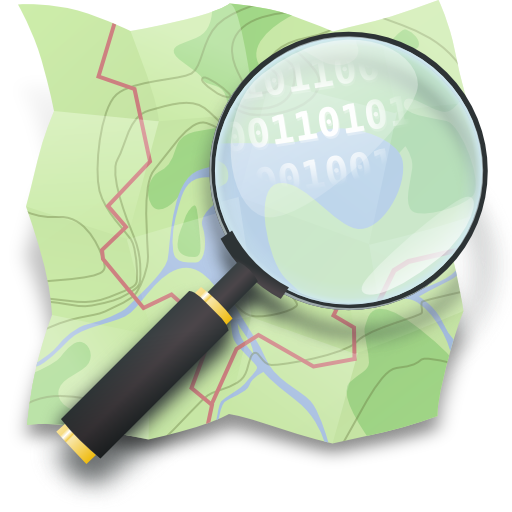 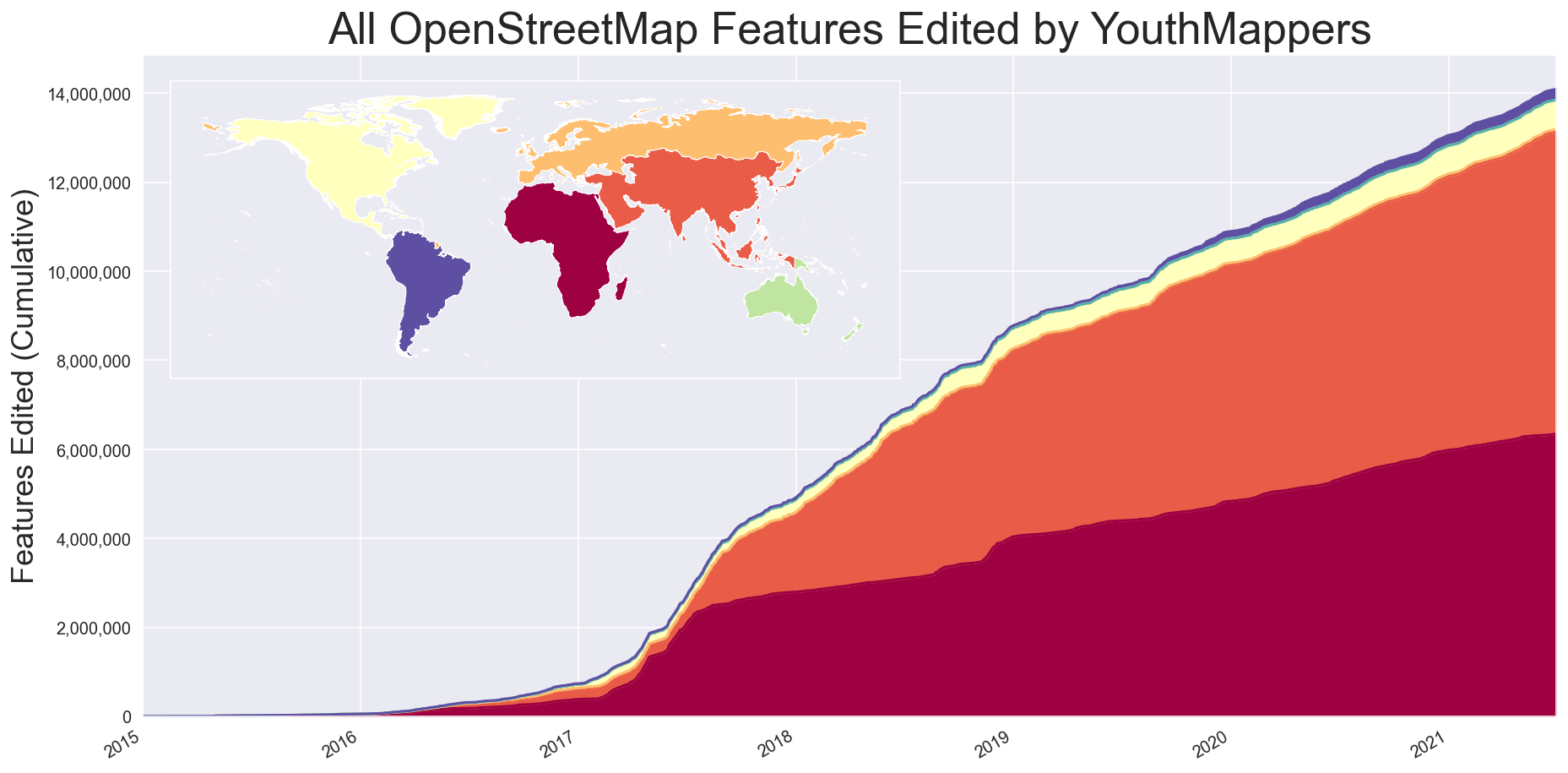 45% are in Africa
Credit: Jennings Anderson for YouthMappers © 2021
“Community of communities”
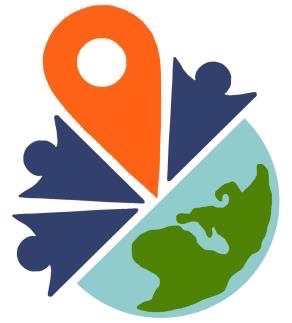 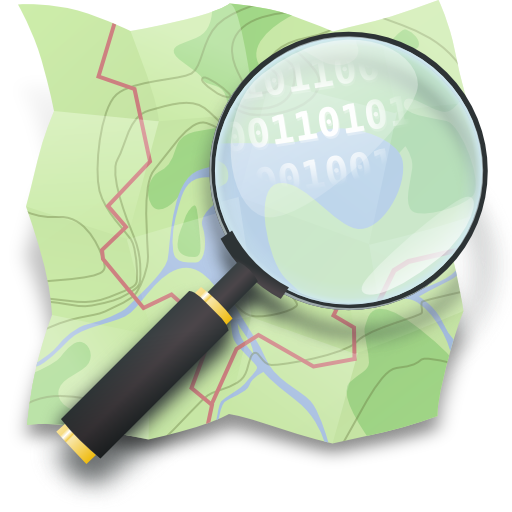 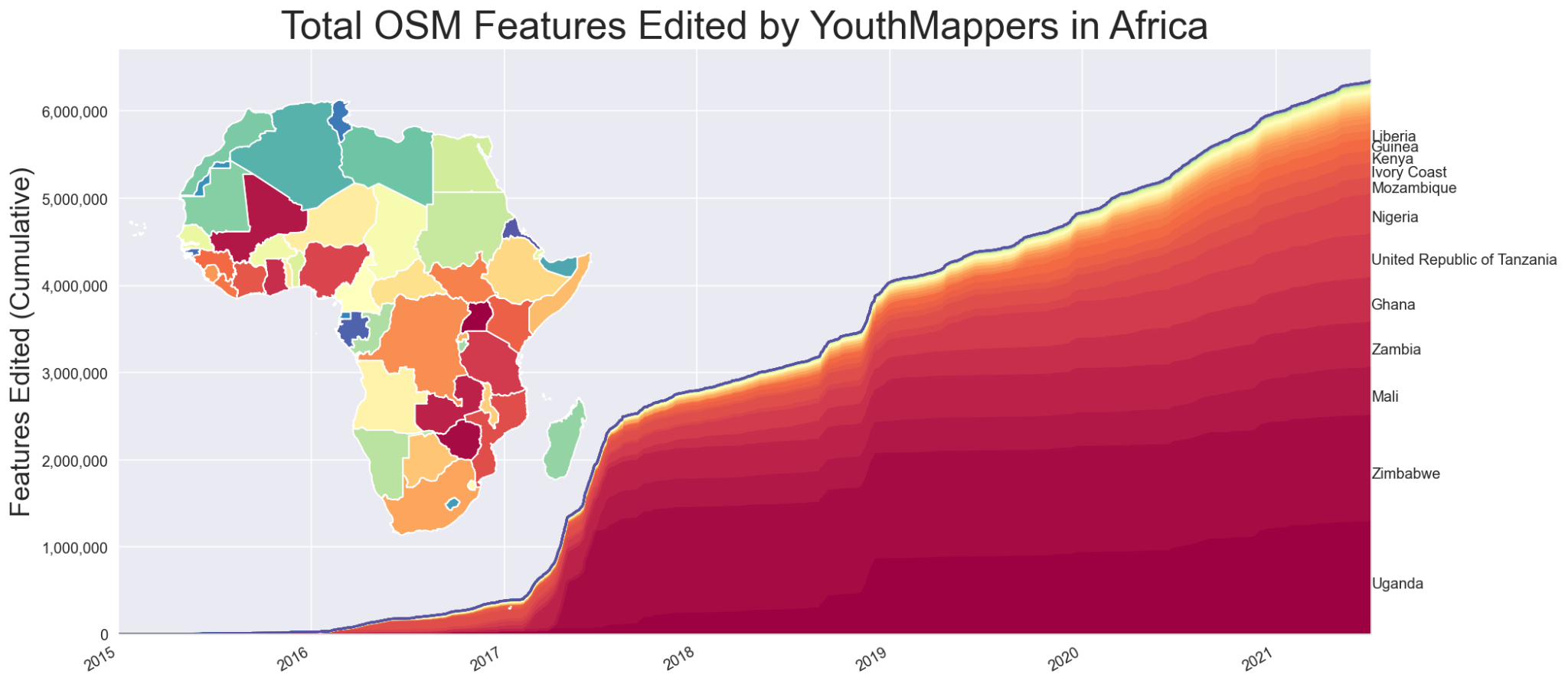 Credit: Jennings Anderson for YouthMappers © 2021
we don’t just build maps.
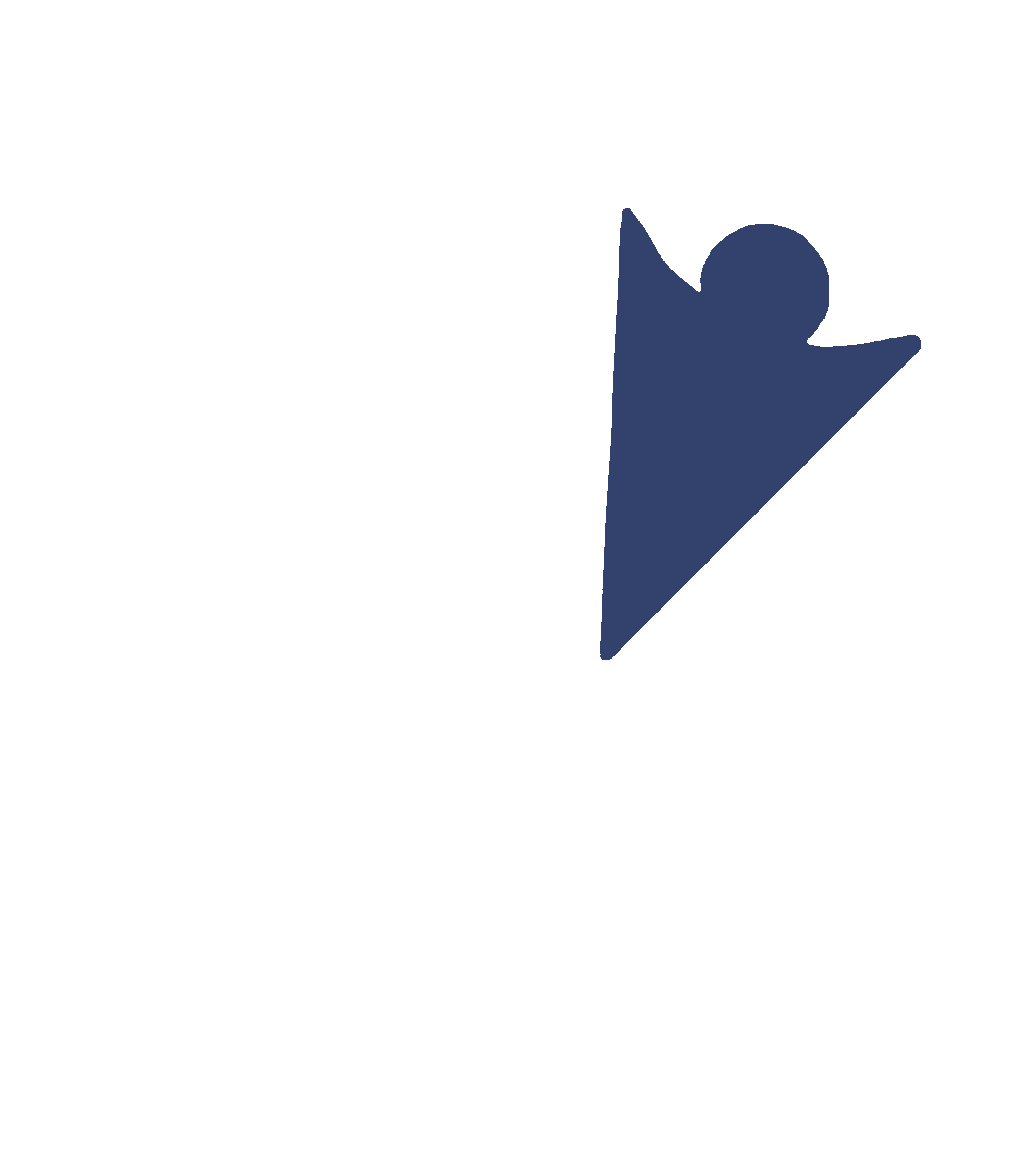 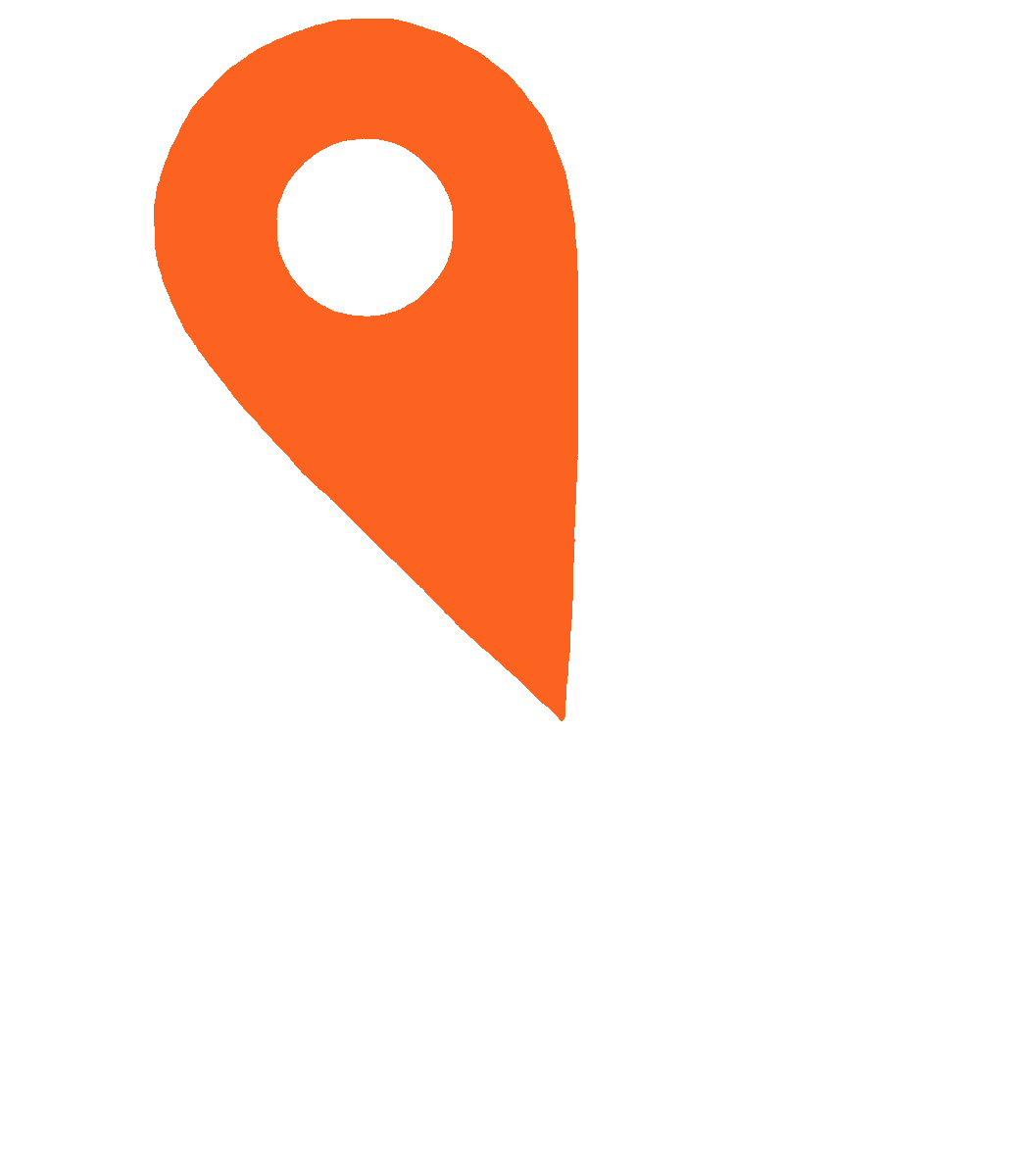 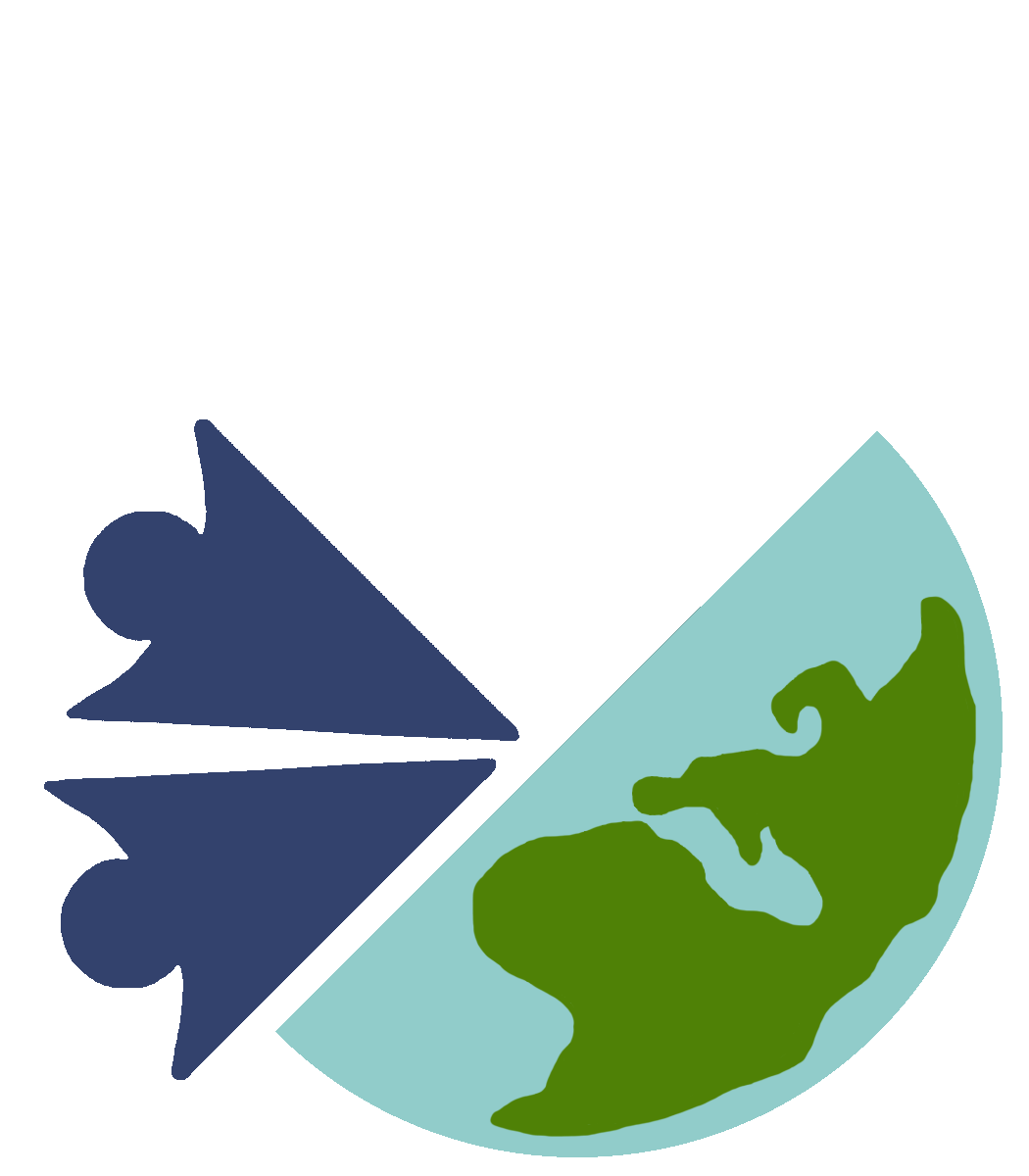 we build
mappers.
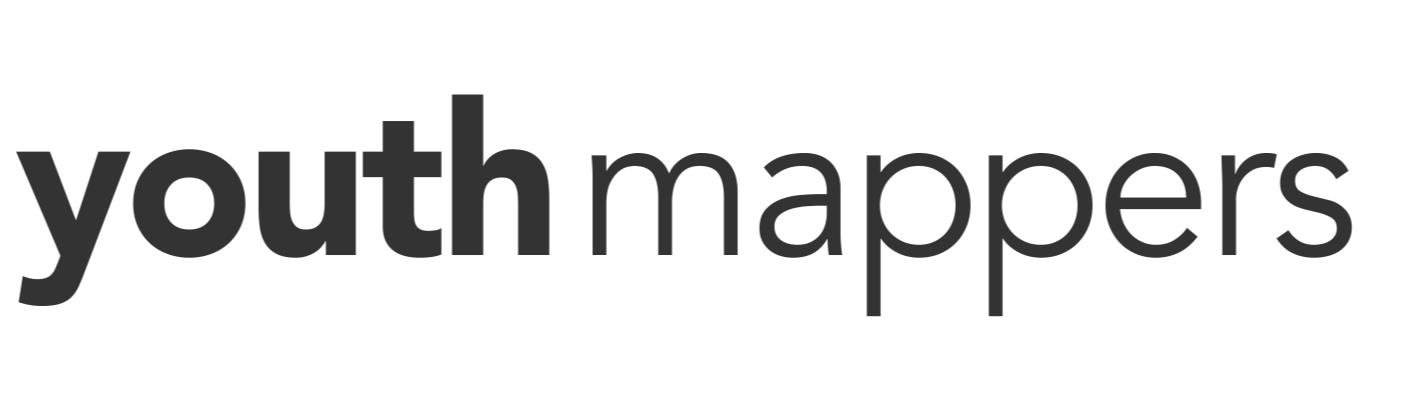 Invest in each other.
It pays dividends.
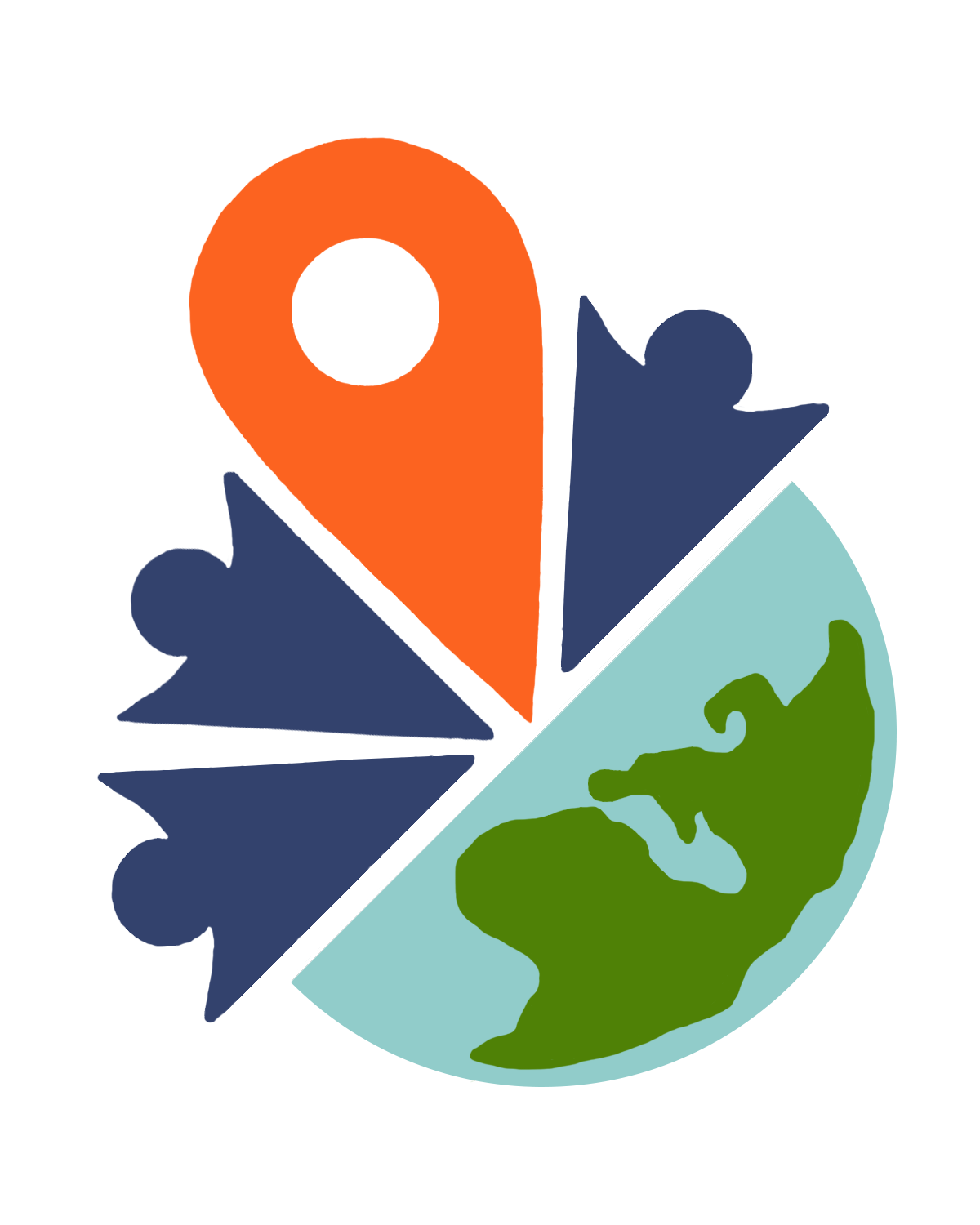 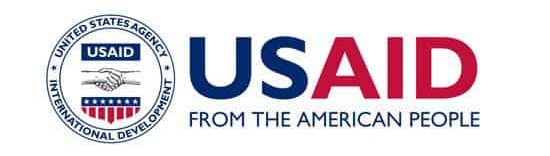 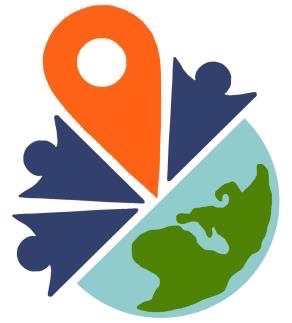 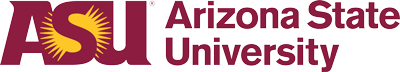 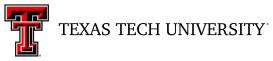 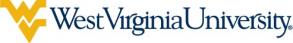 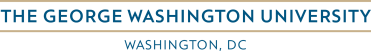 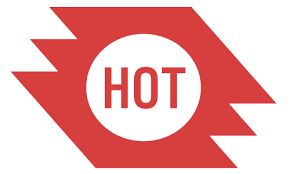 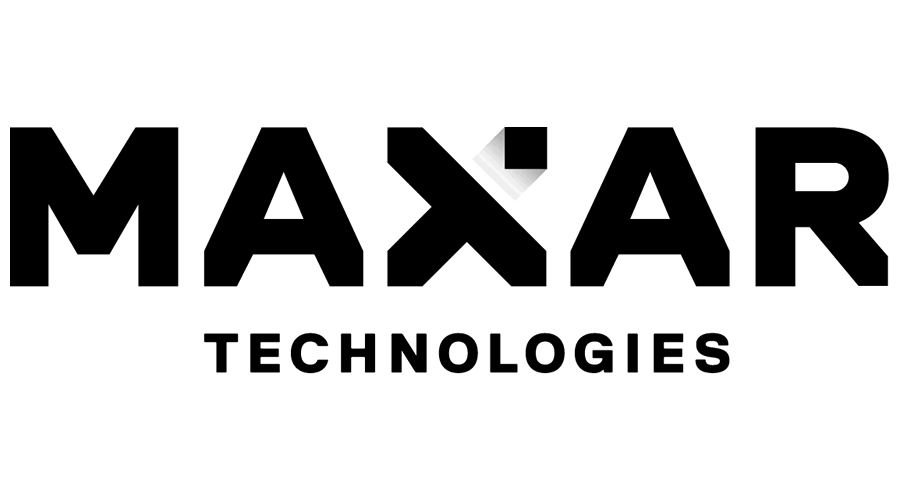 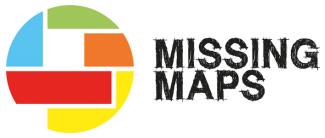 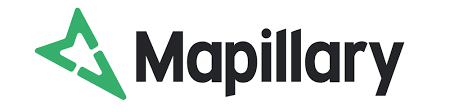 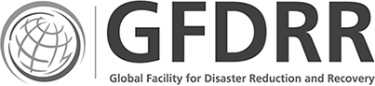 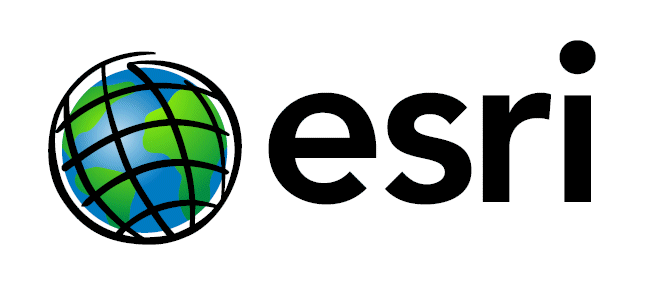 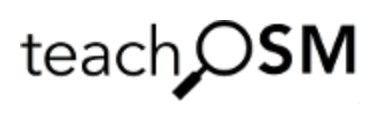 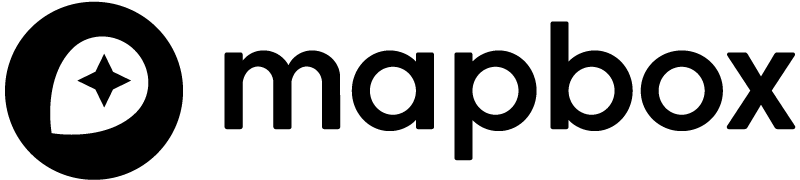 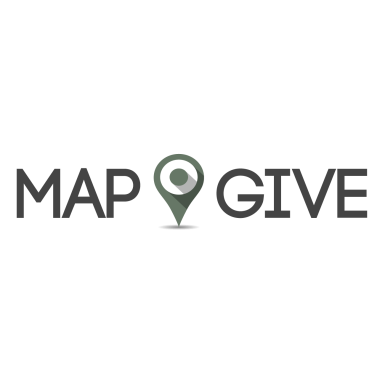 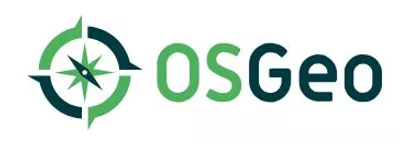 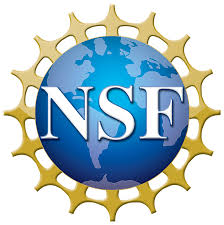 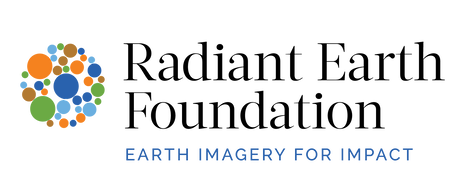 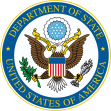 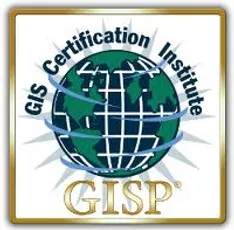 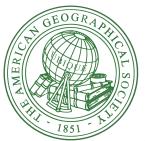 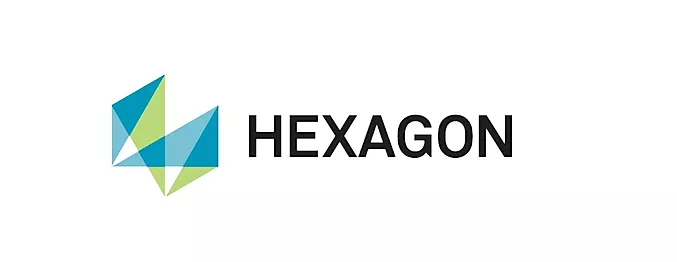 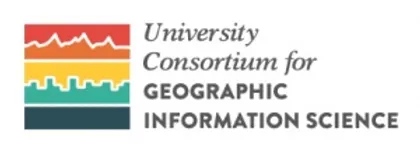 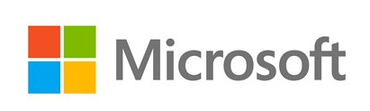 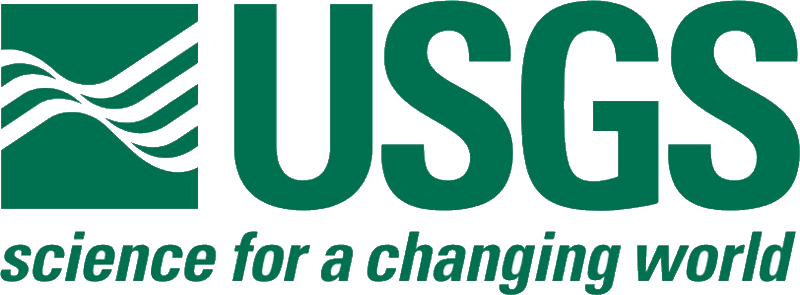 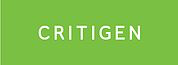 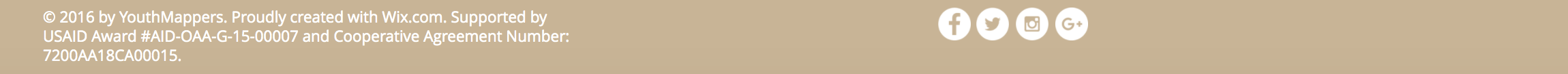 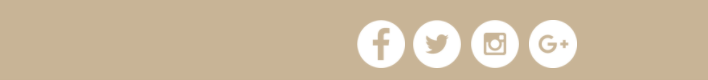 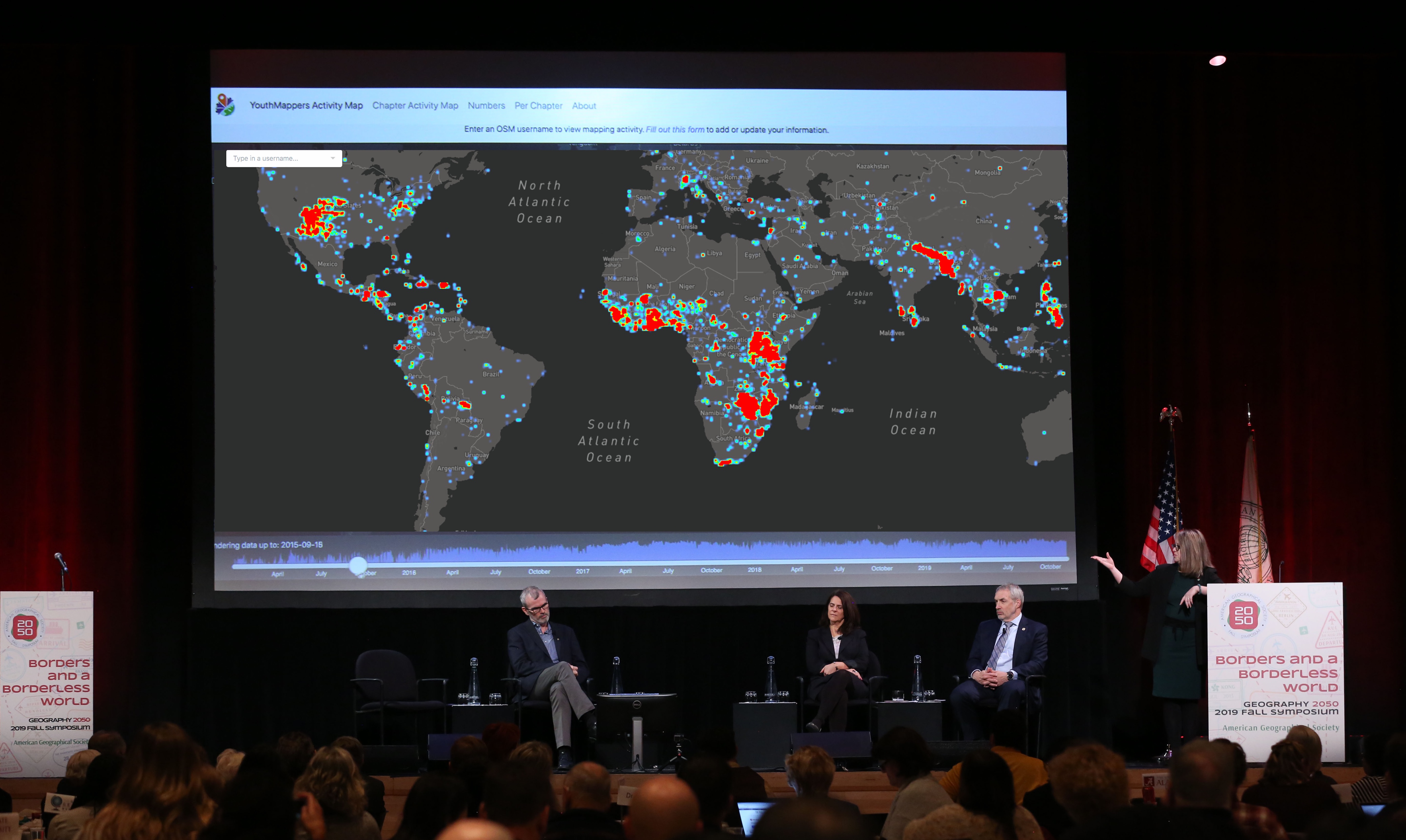 Remote Campaigns: collaborate and work in solidarity through mapping the world
activity.youthmappers.org
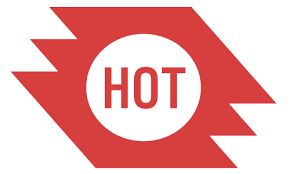 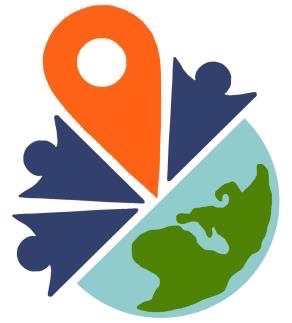 Fieldwork Mini-grants: create your own local data (attributes) or analysis
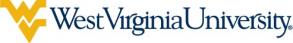 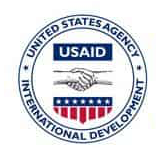 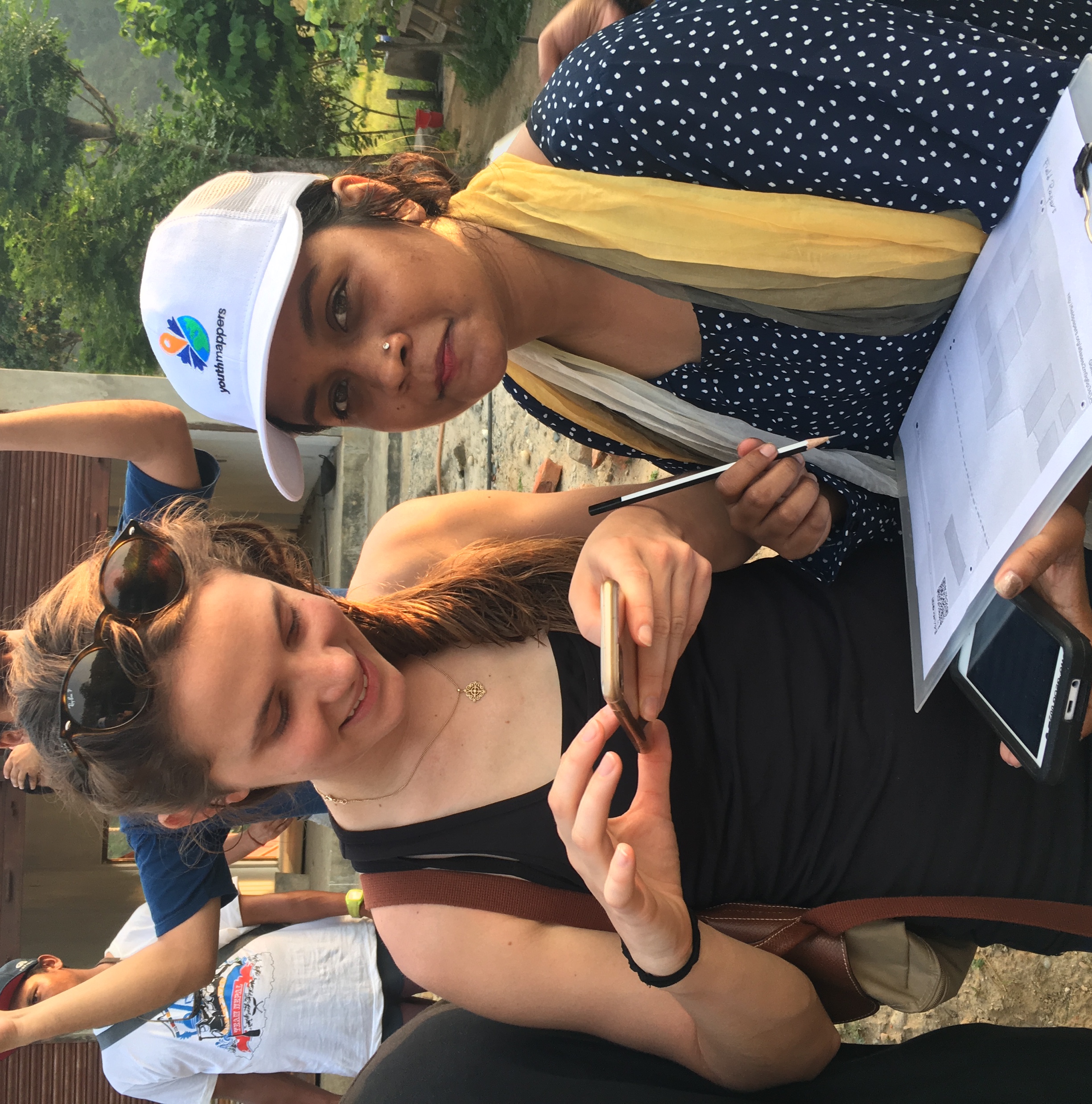 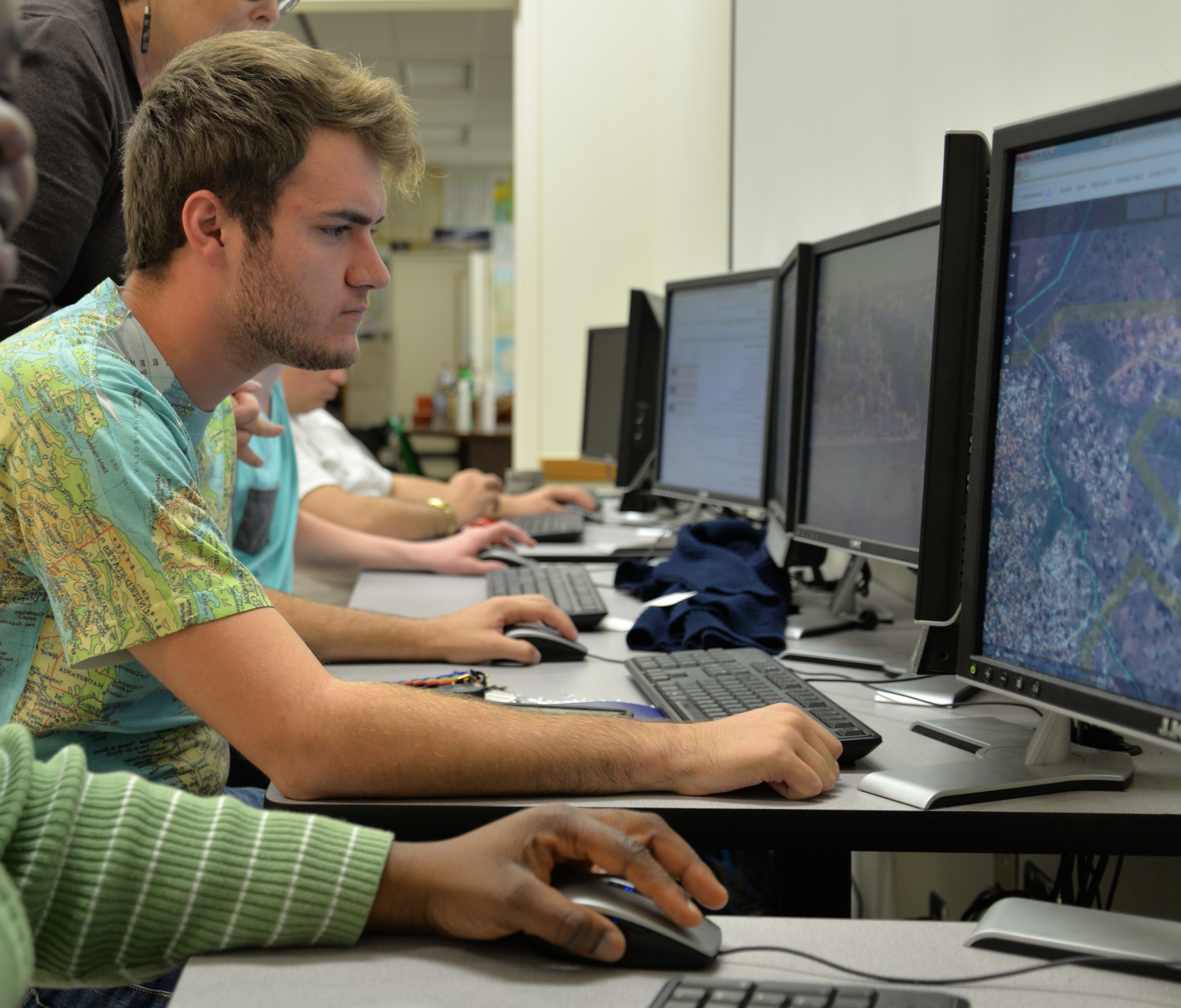 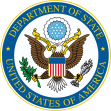 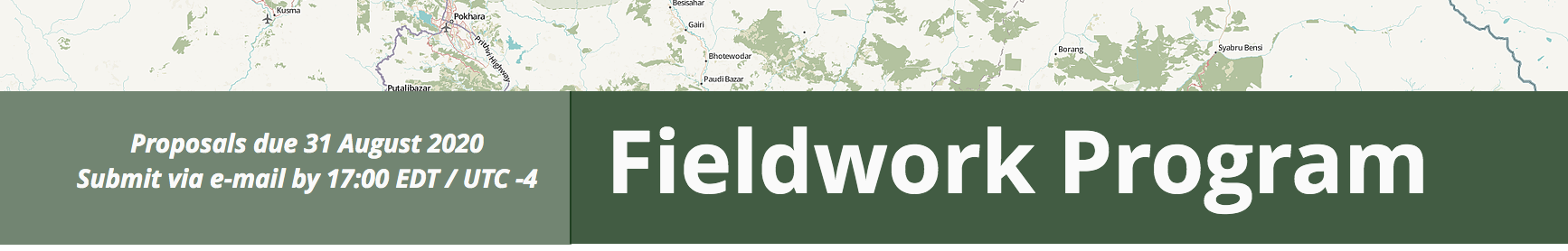 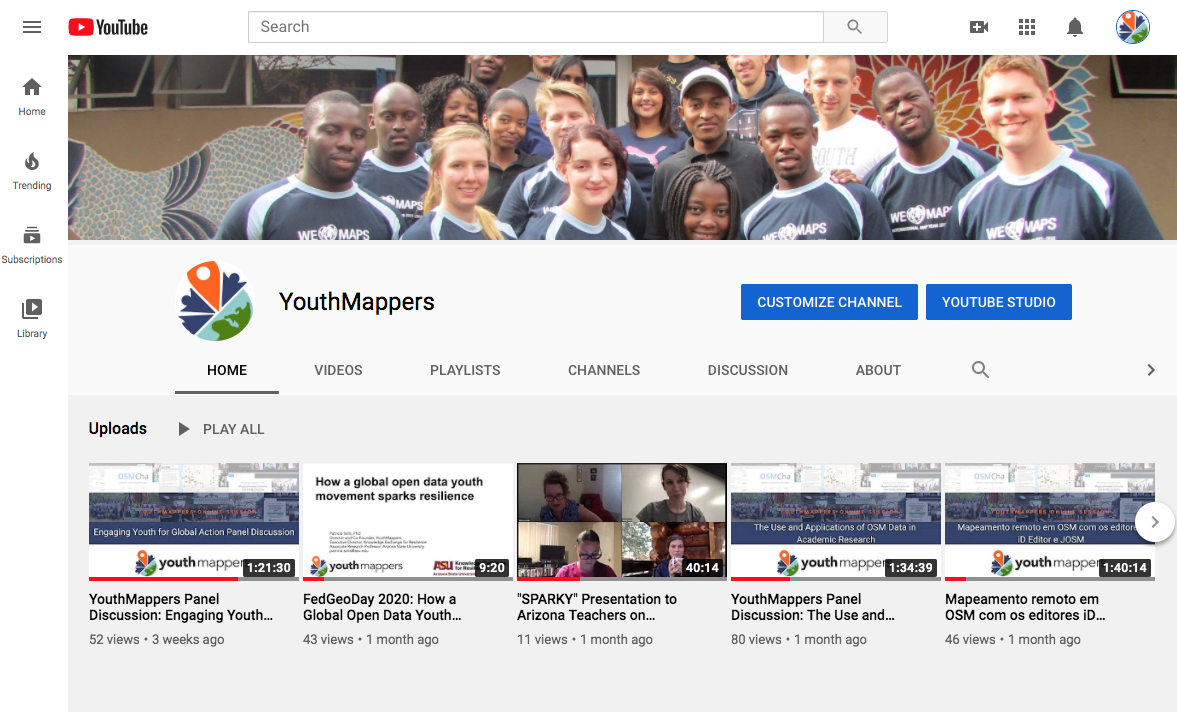 Learn & Share: Trainings, Syllabi, Webinars
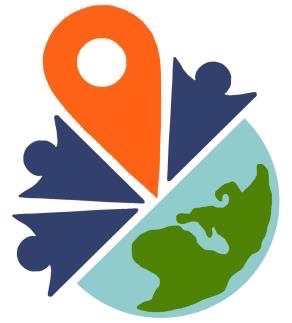 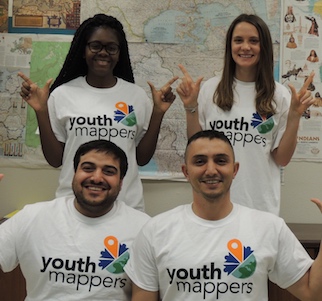 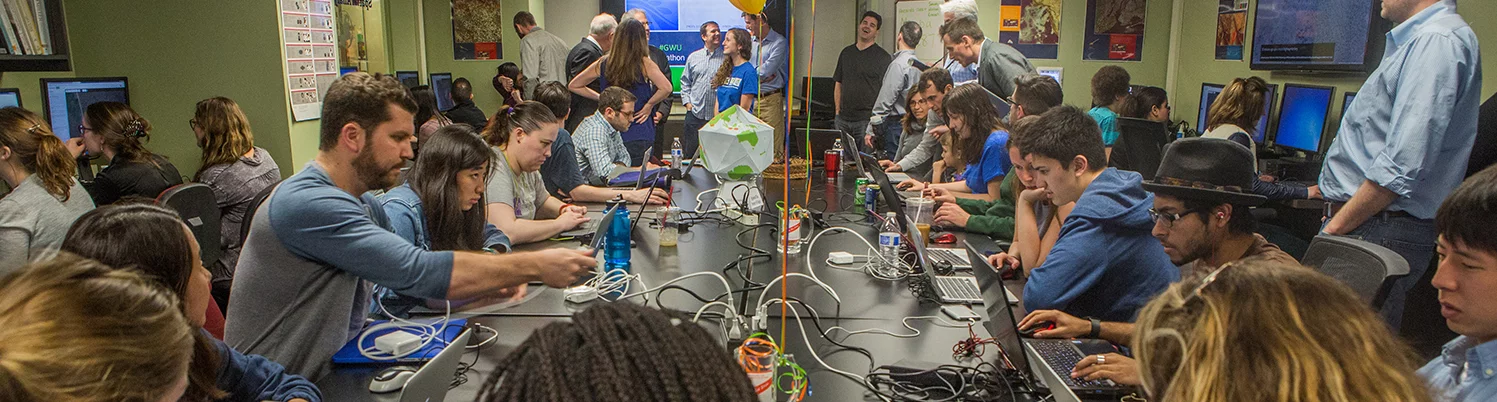 https://youthmappers.course.tc/catalog
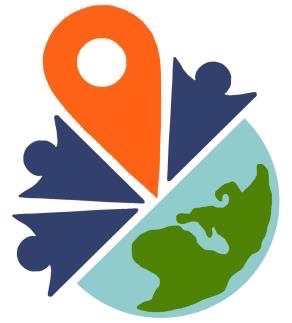 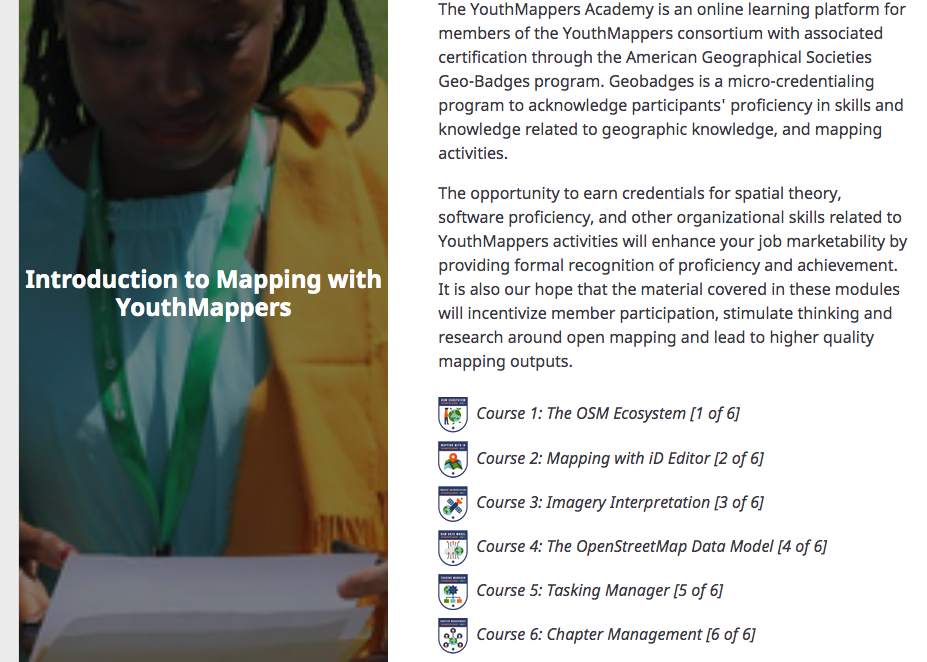 Learn & Share: YouthMappers Academy
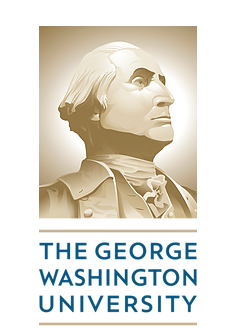 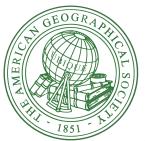 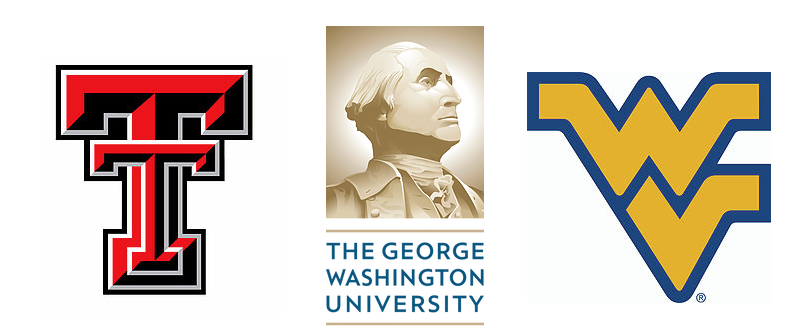 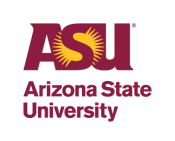 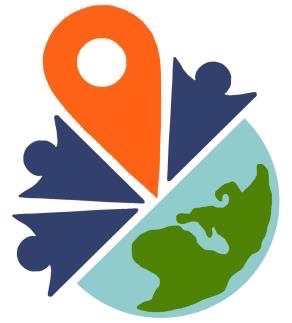 Validation Hub: enjoy an experienced crew looking out for you
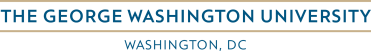 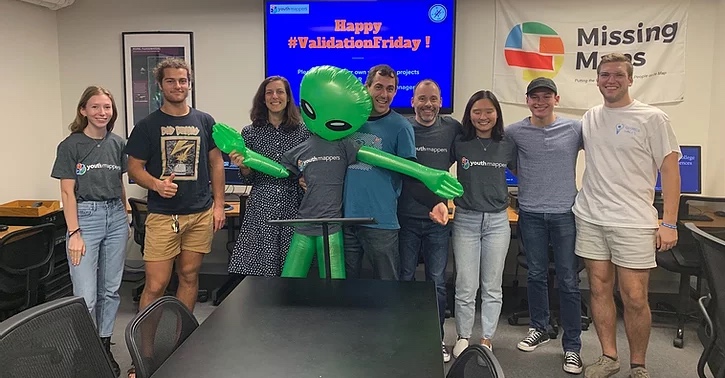 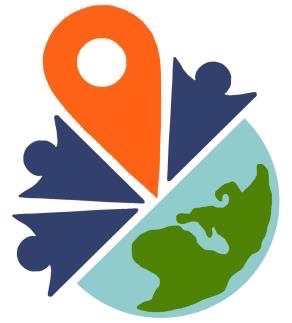 Virtual Internship: experience this novel mechanism for career development
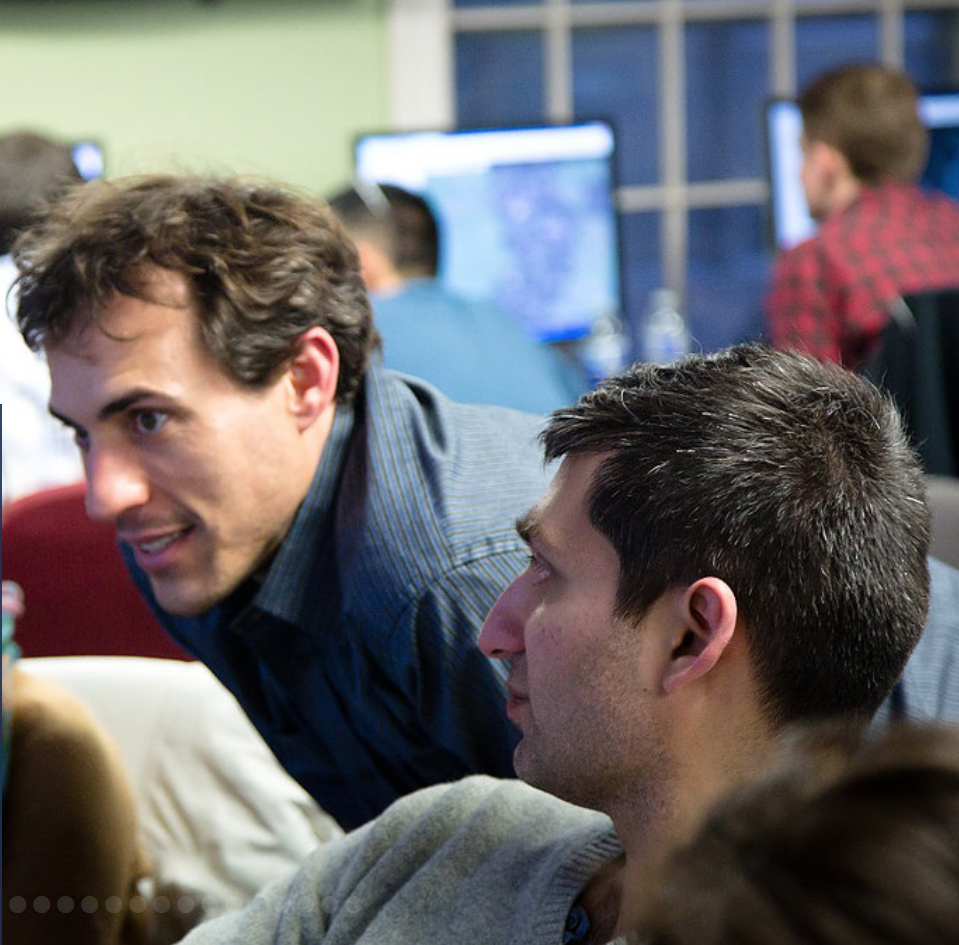 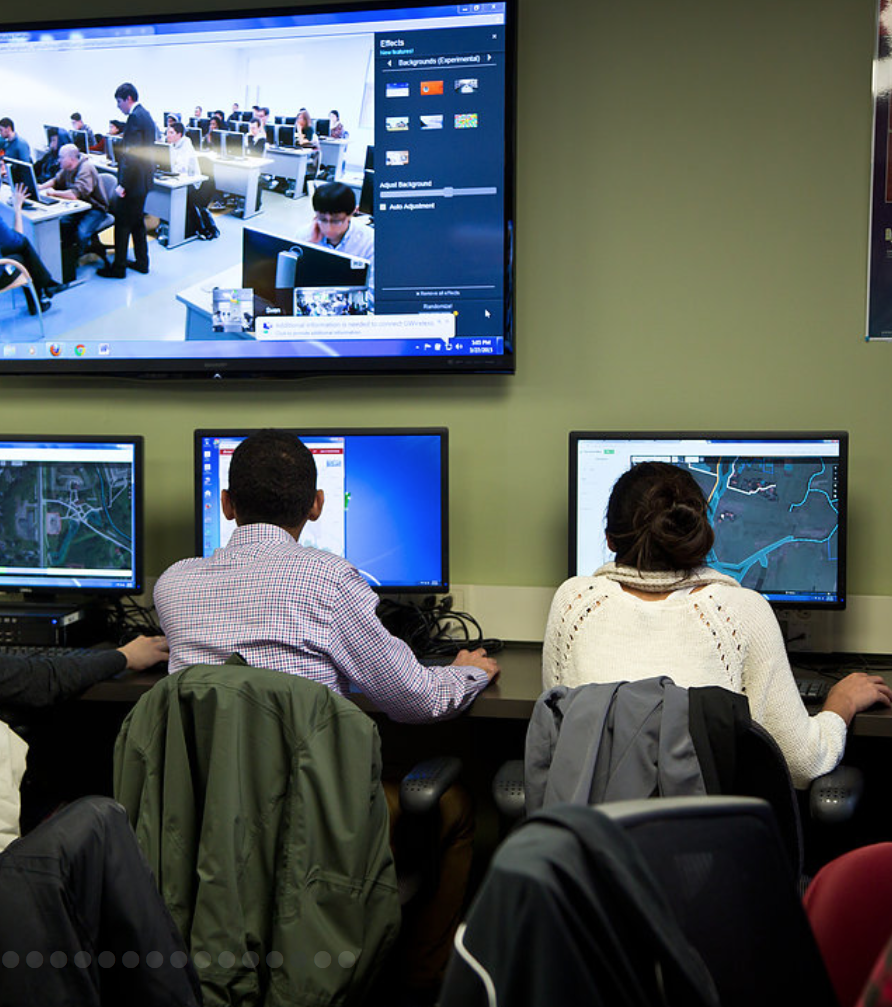 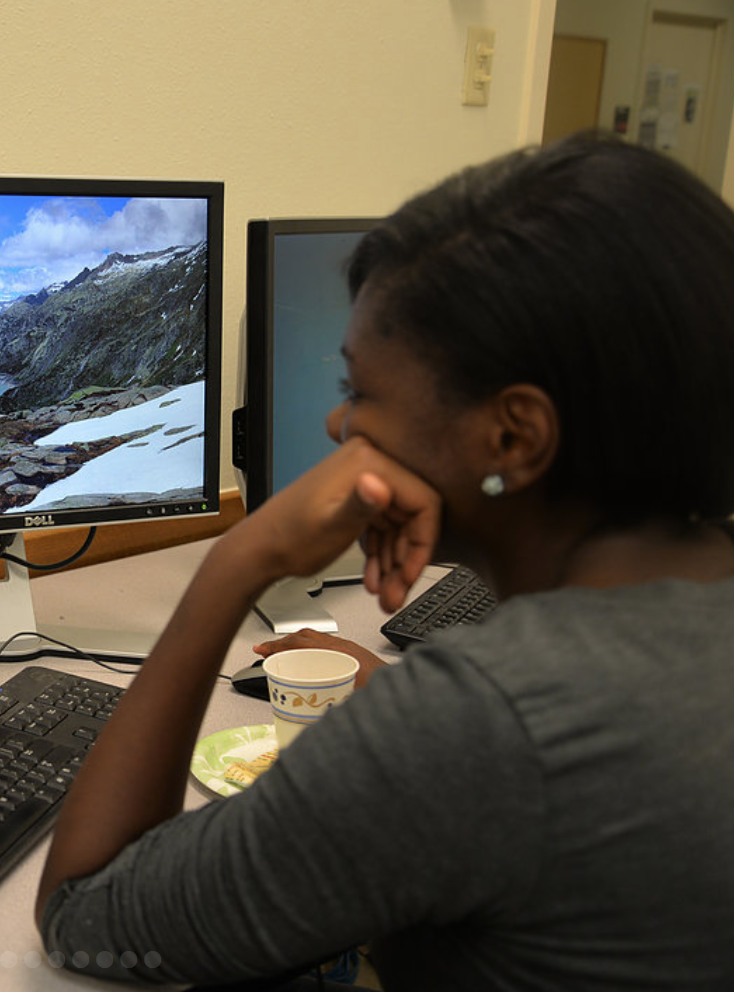 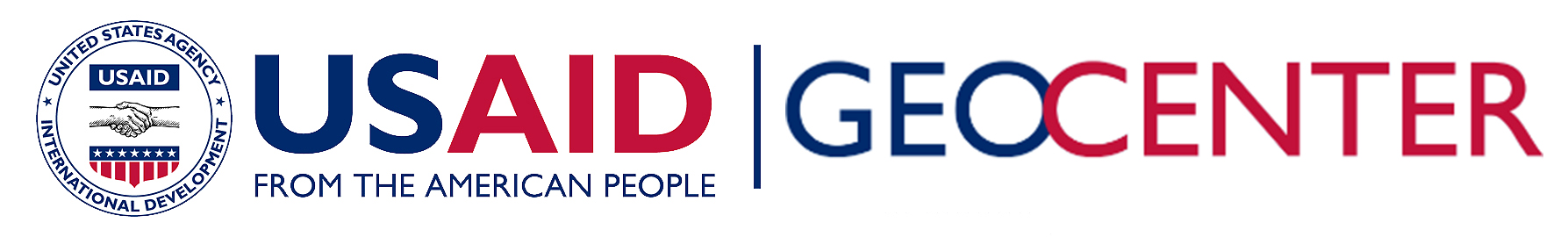 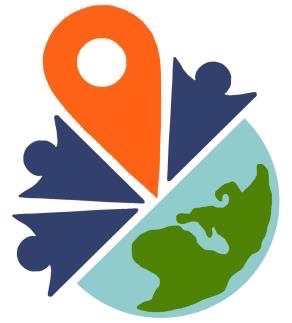 Leadership Fellowship: apply to a Peer Cohort Experience across Continents
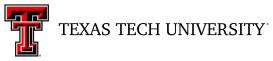 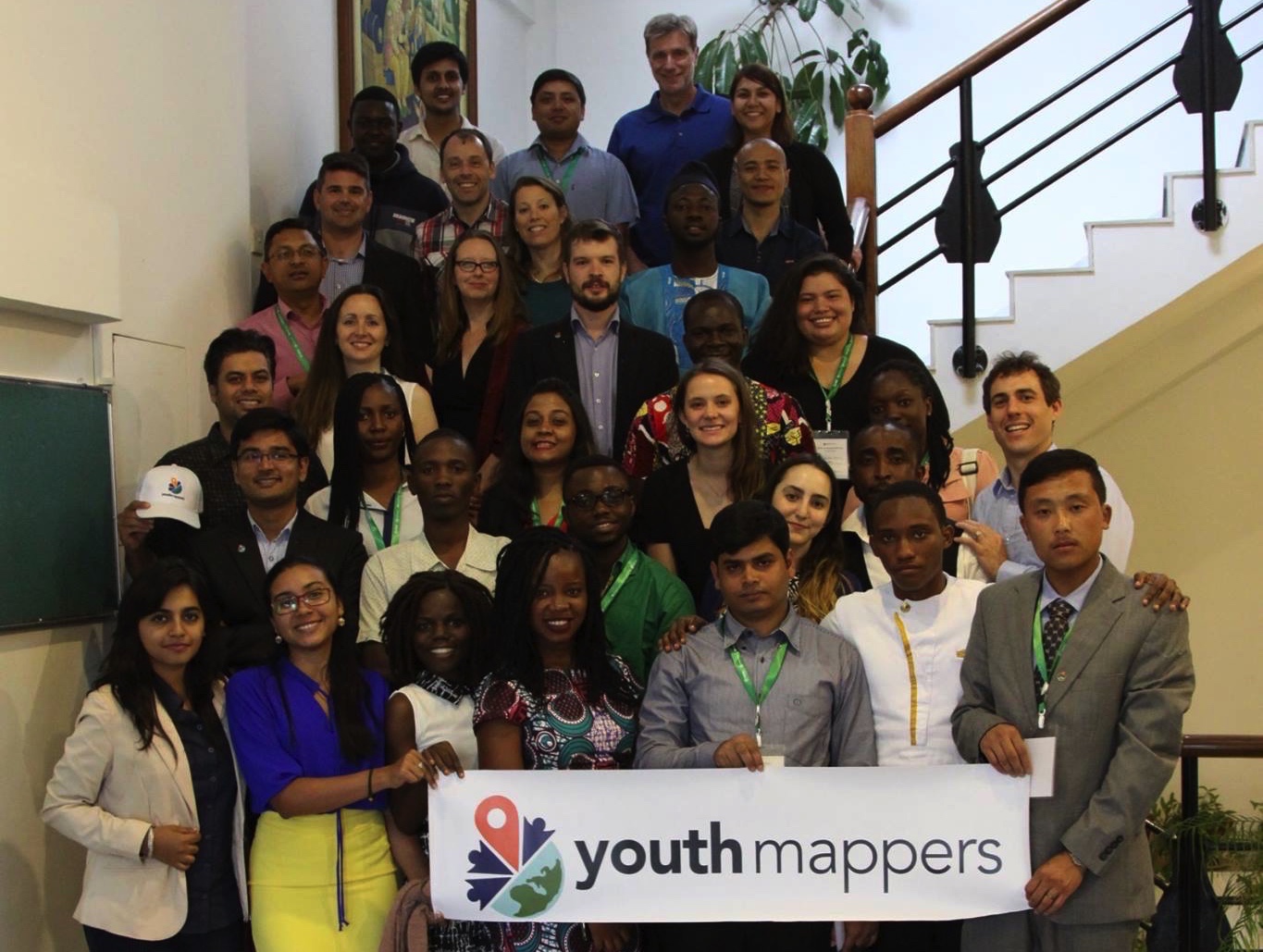 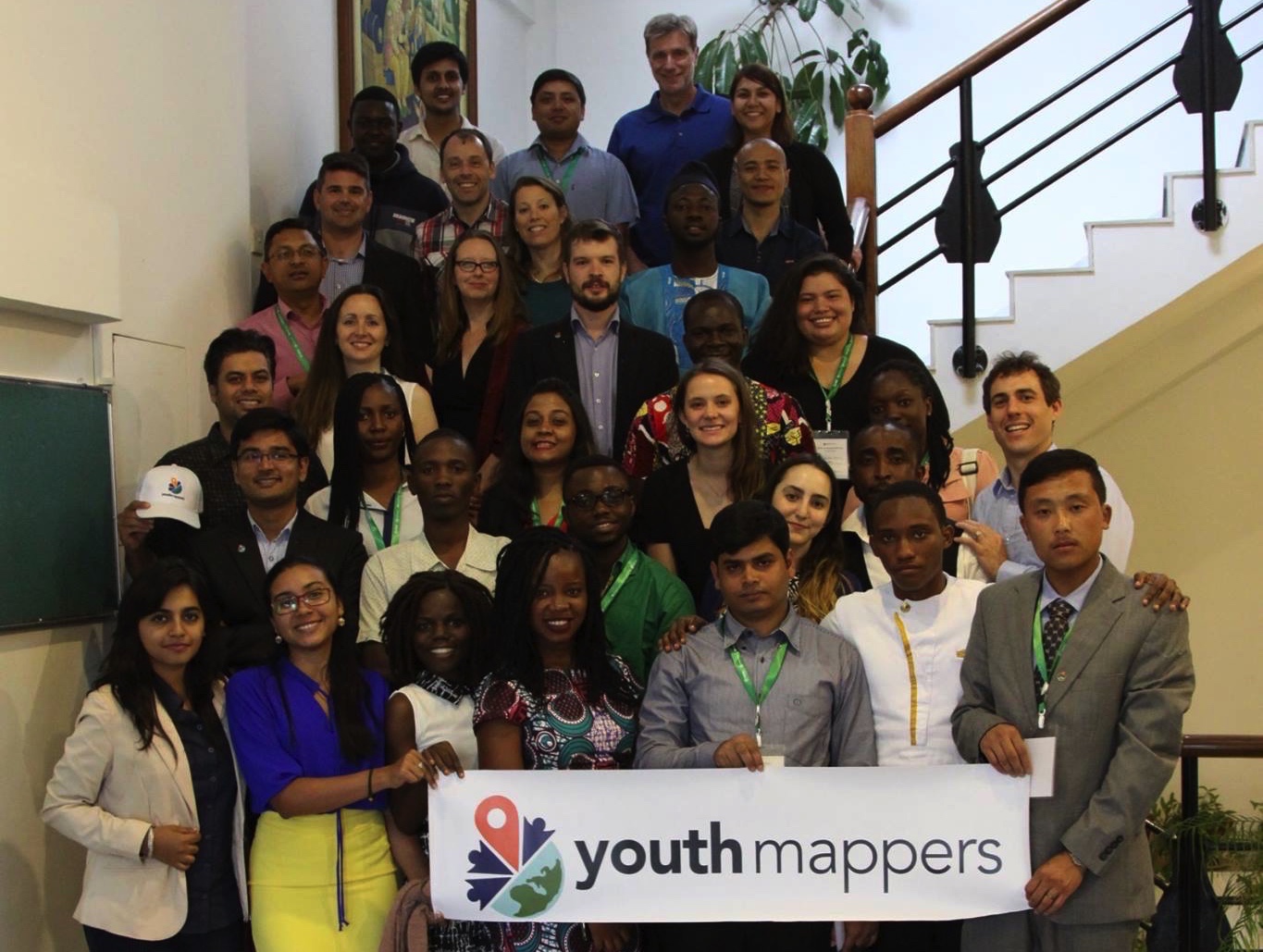 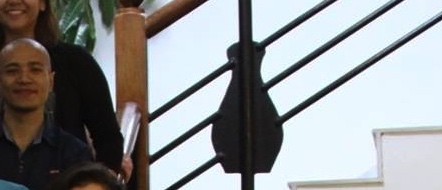 Community-building for long term viable mapping infrastructure in the region
Competitive seed funding for added-value activities that increase motivation and sustainability, e.g. research studies
Leverage connections in academic as well as public sector, e.g. secondary end-users
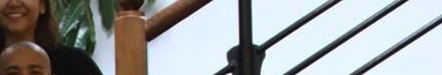 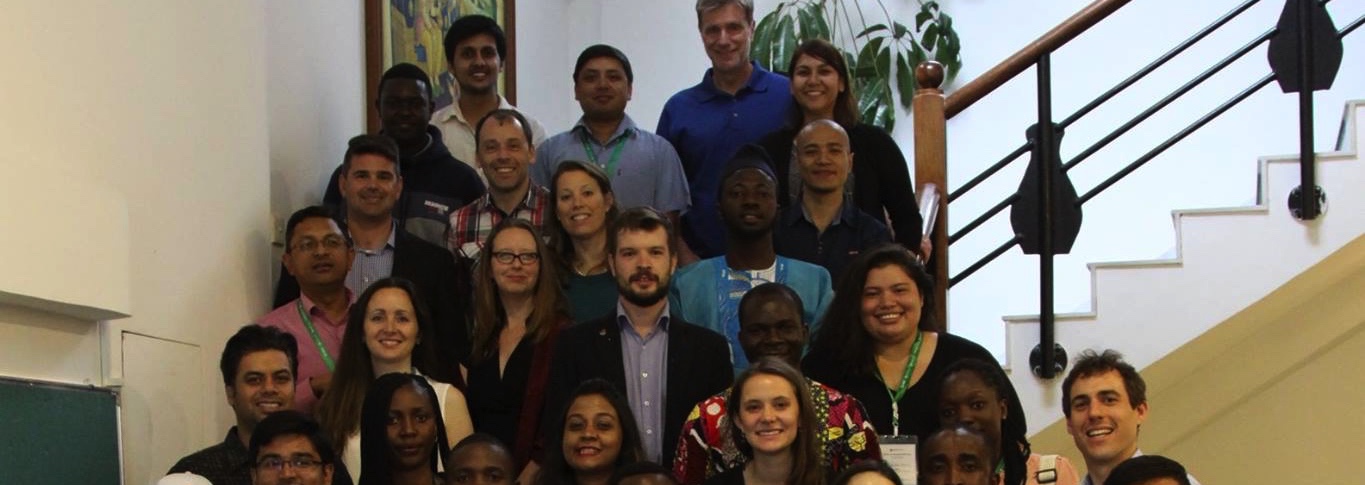 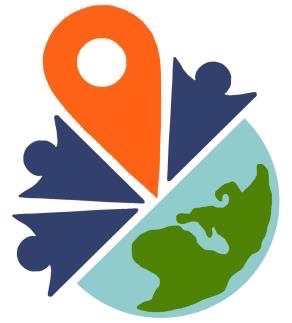 Research Fellowship: Deepen Data Use from Information to Knowledge
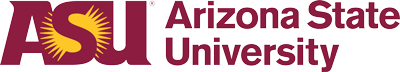 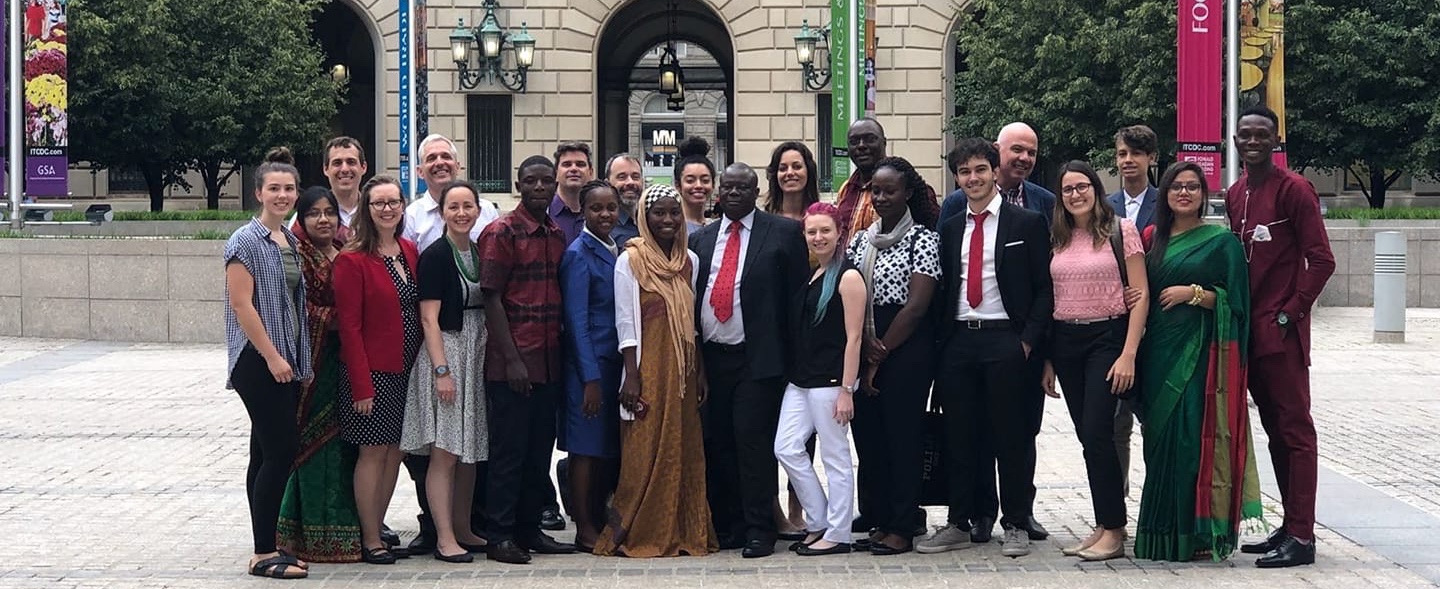 Disaster Preparedness, Food Security, Refugee Settlements, Illegal Mining, Flooding Mitigation, Disease Prevention
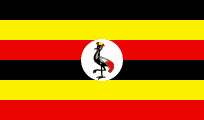 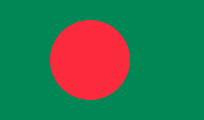 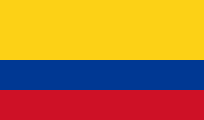 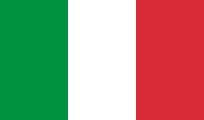 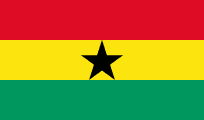 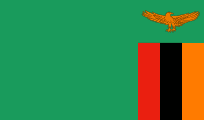 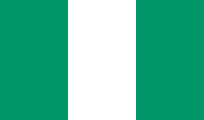 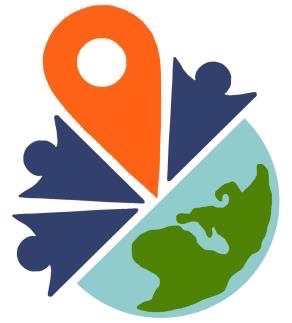 Everywhere She Maps: Increase Women’s participation and amplify mapping projects that address gender issues
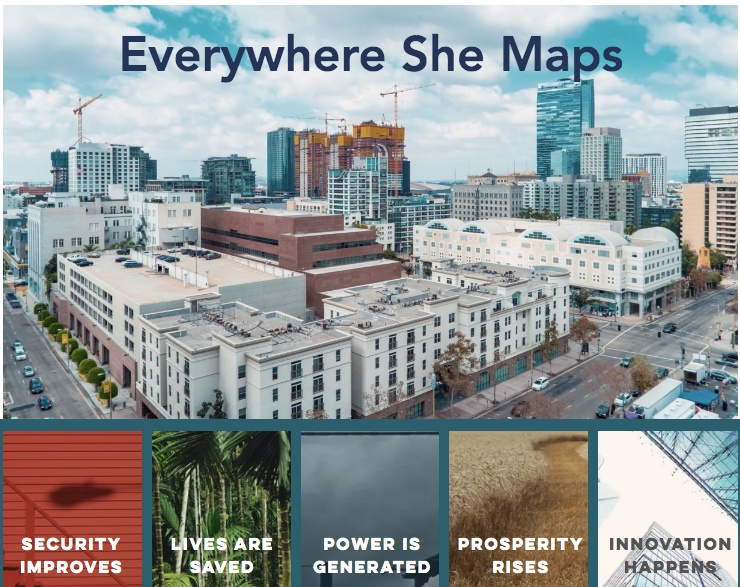 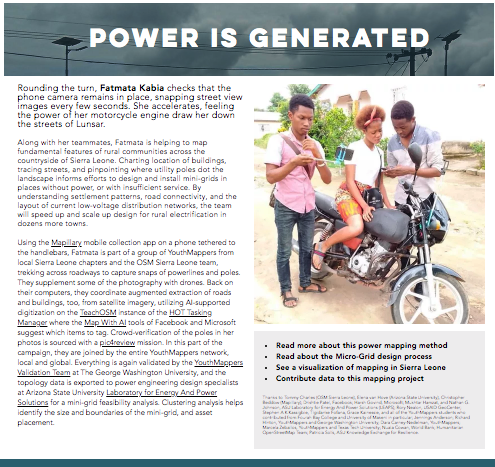 Be a good ancestor.
Start by listening to the future.
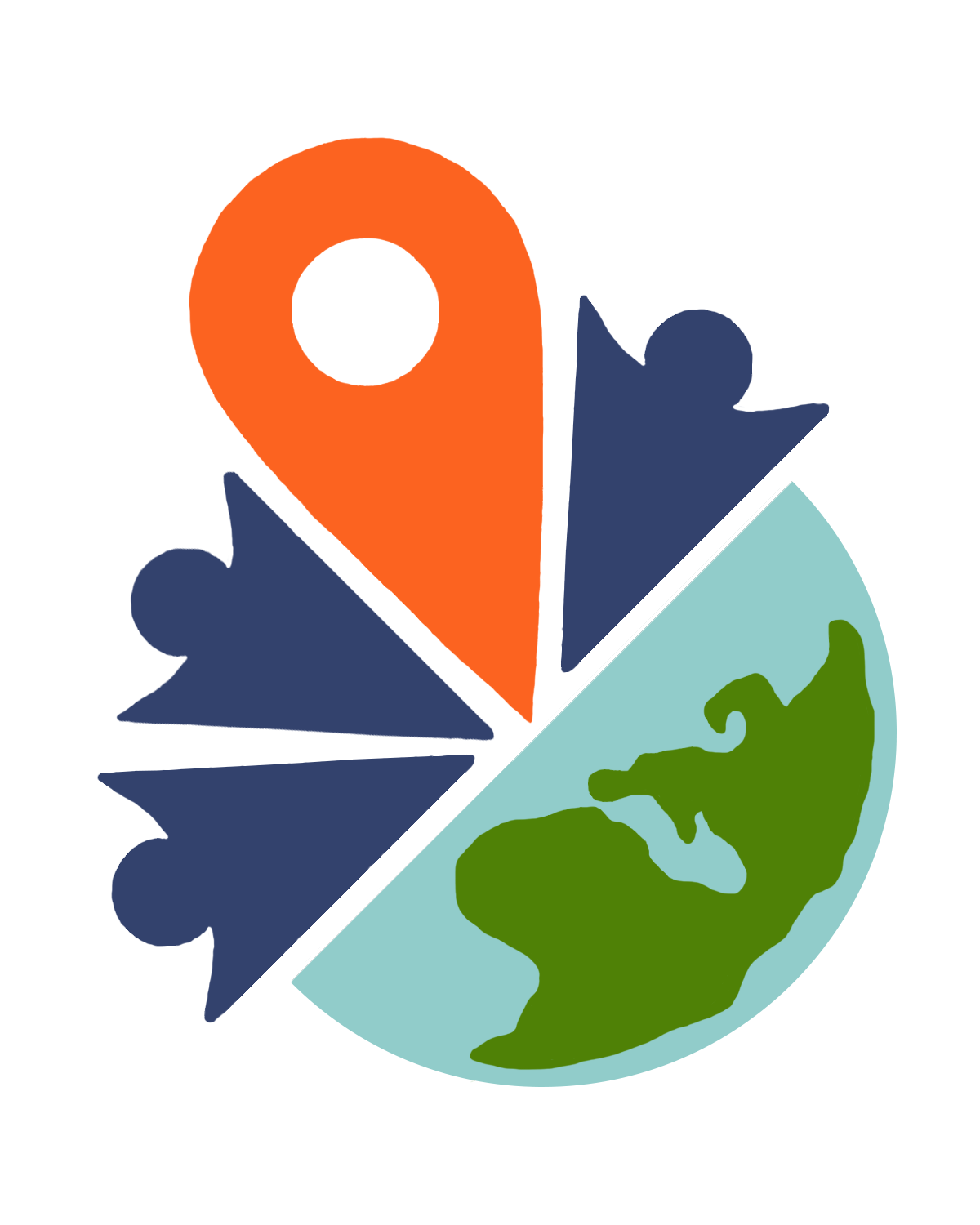 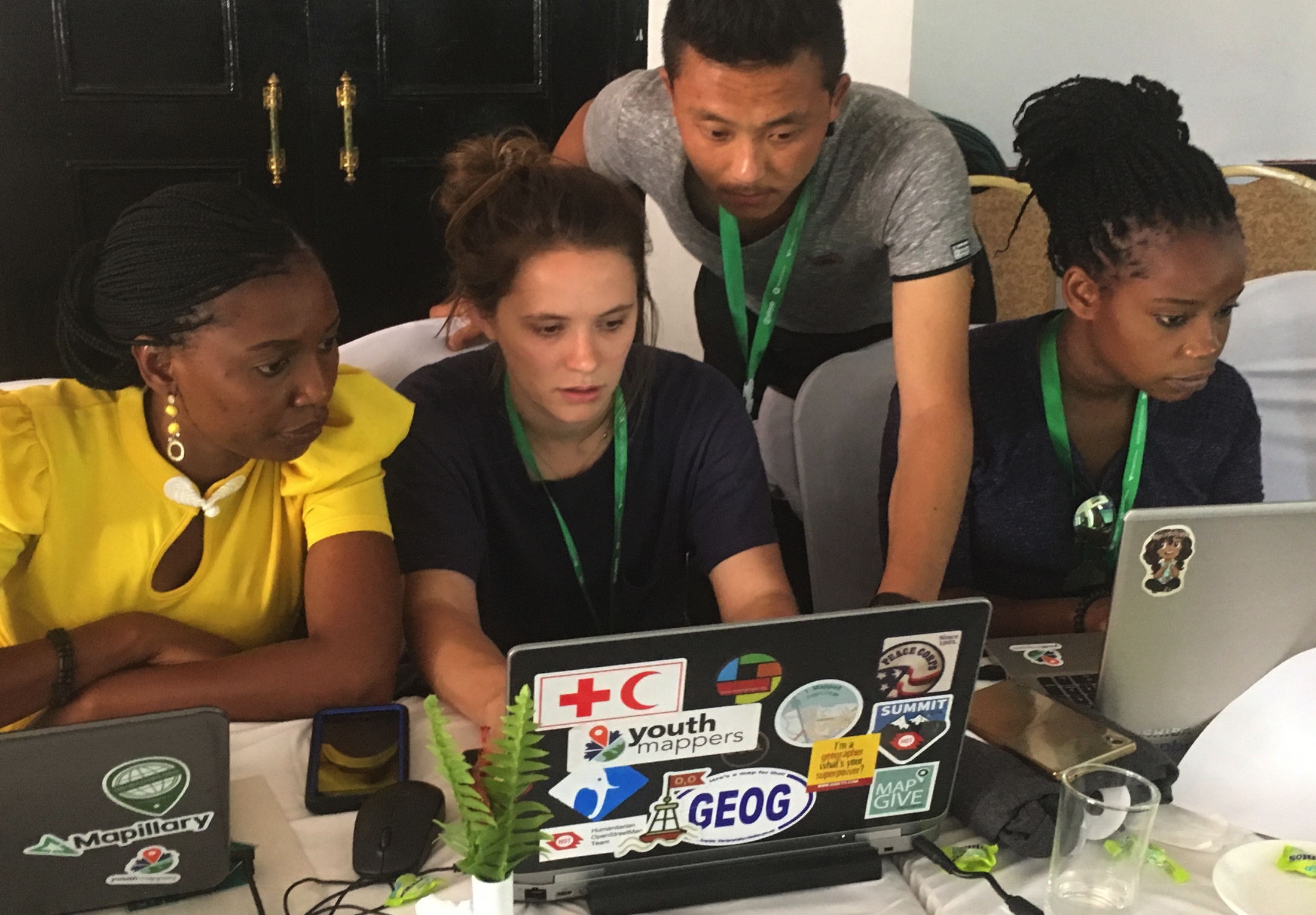 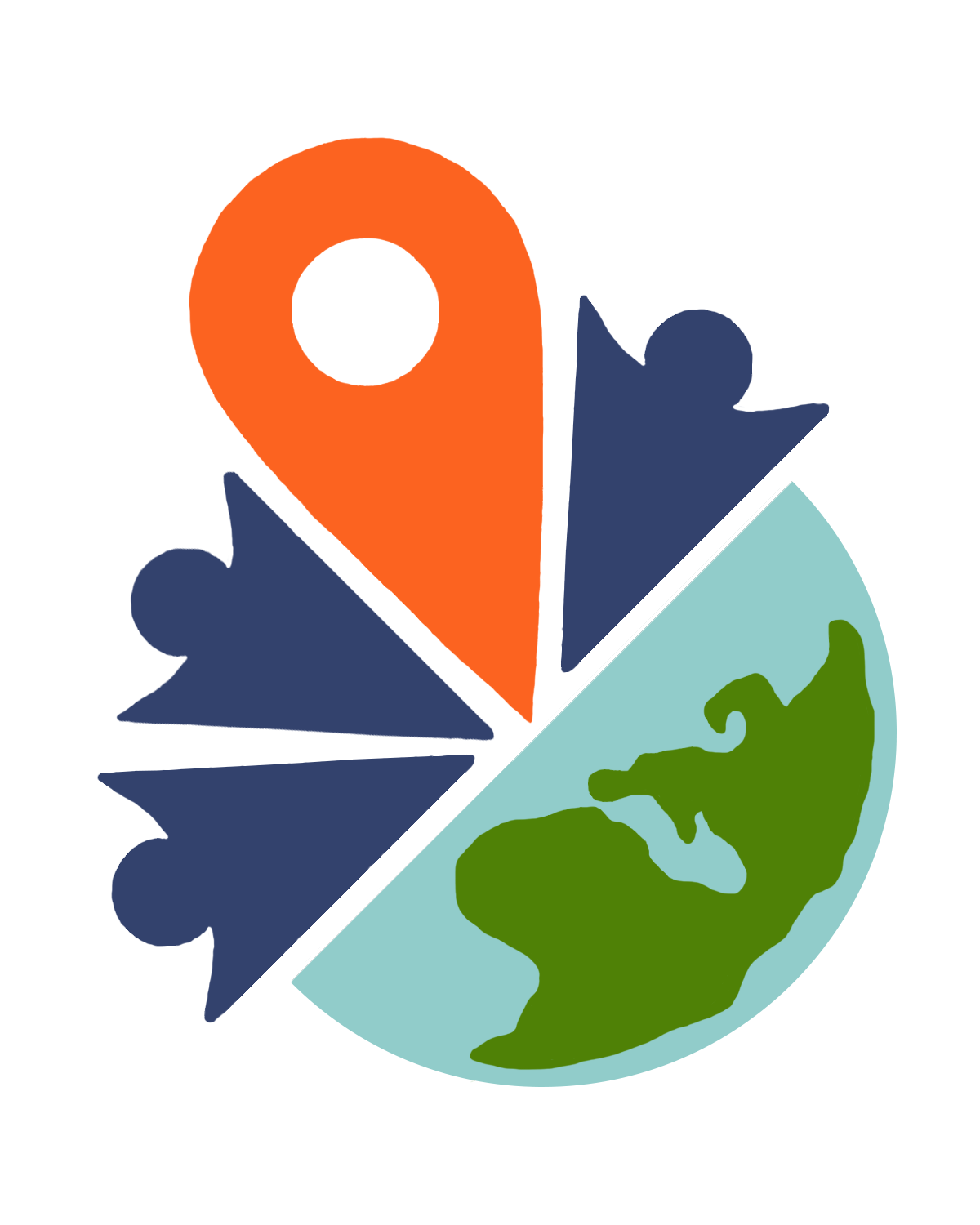 [Speaker Notes: The work is performed by the entire YouthMappers network, local and global. It is remotely validated by the YouthMappers Validation Team, led by George Washington University.]
Regional Ambassadors: meet these leaders helping the Community Grow and Thrive
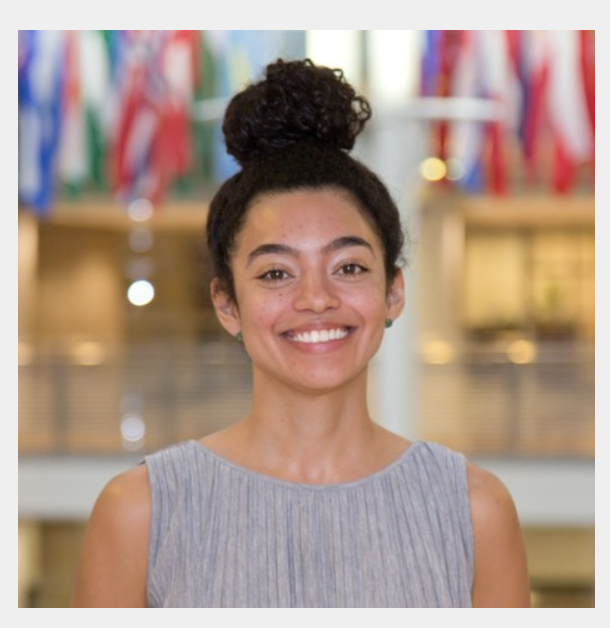 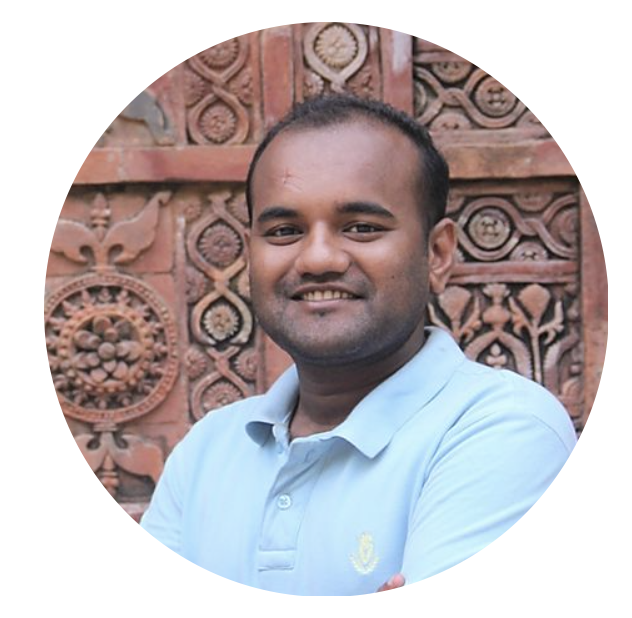 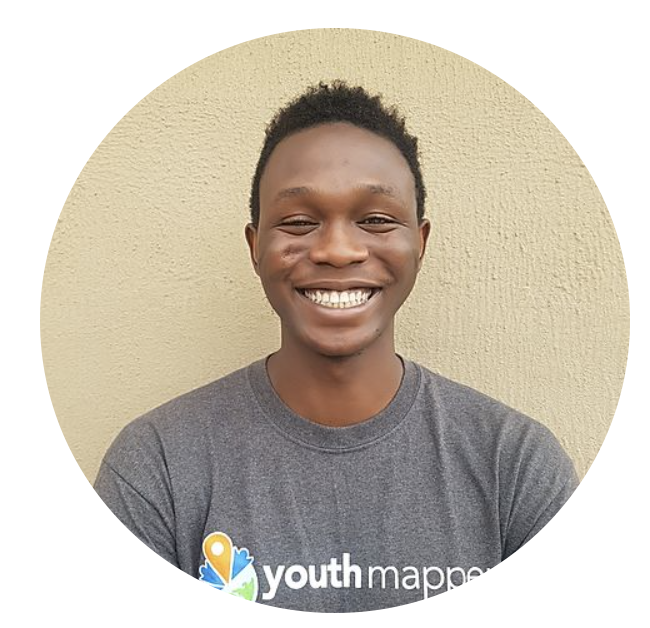 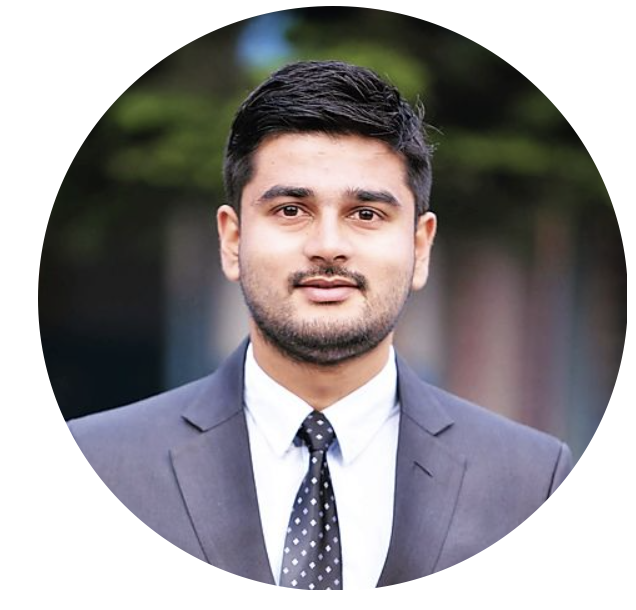 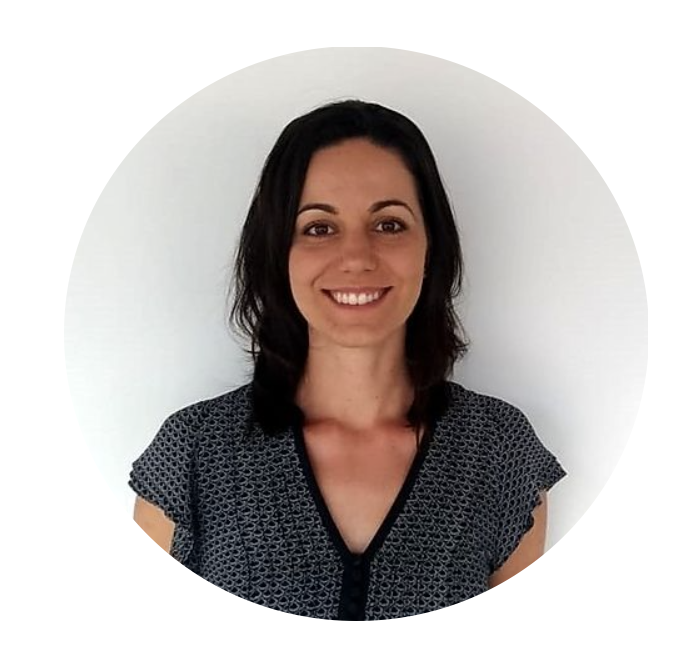 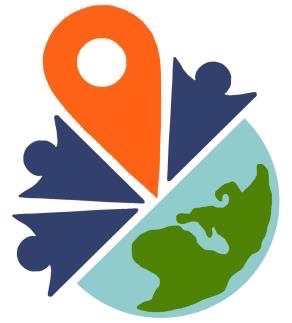 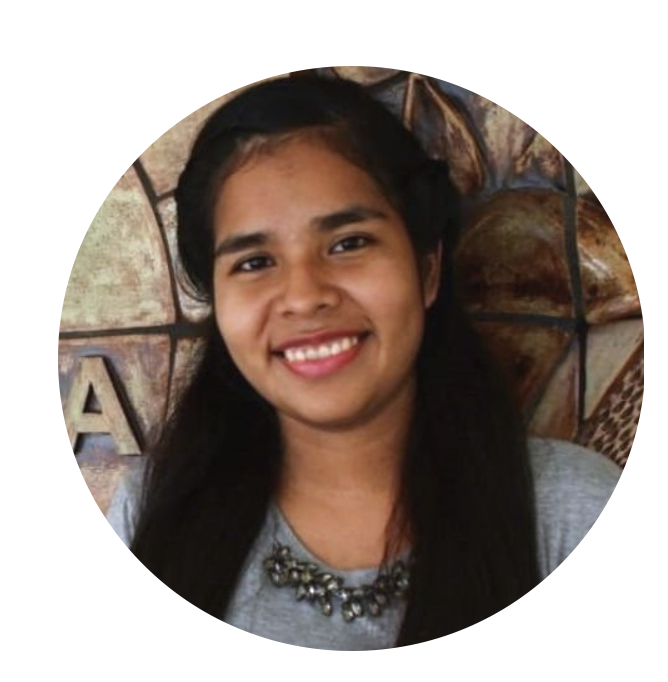 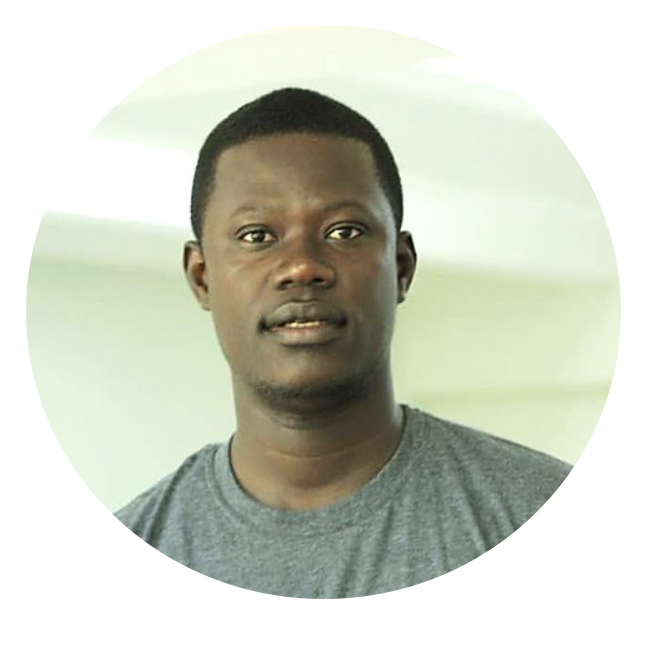 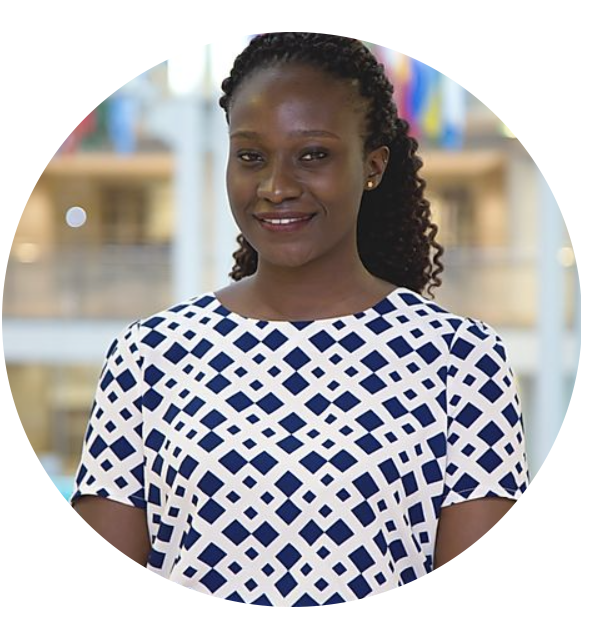 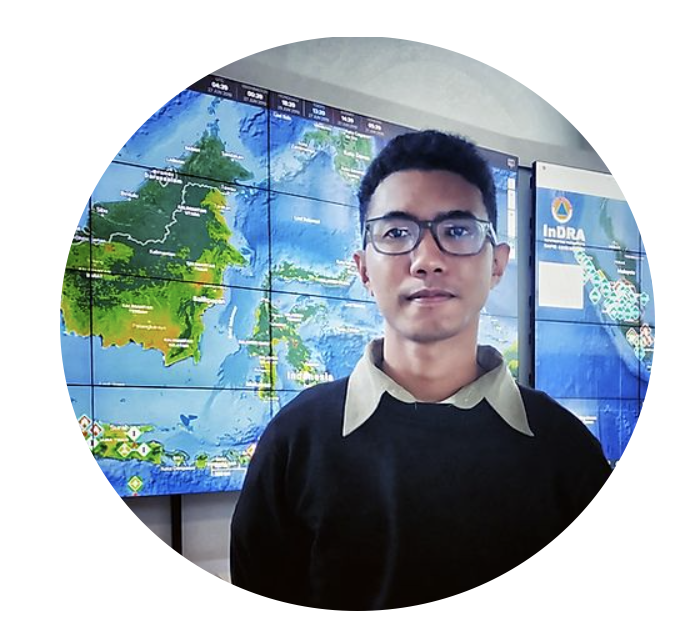 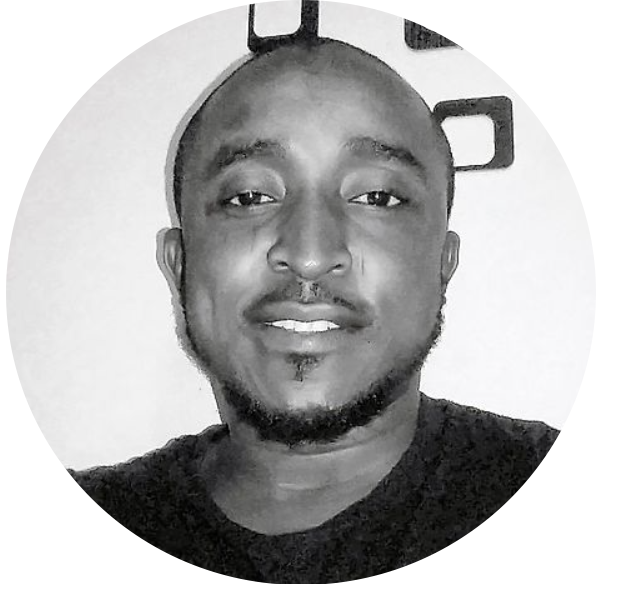 Managing Director





Communications Coordinator
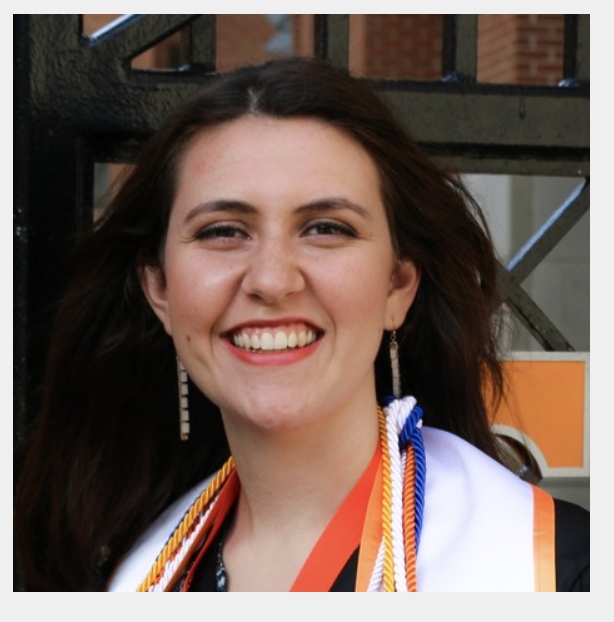 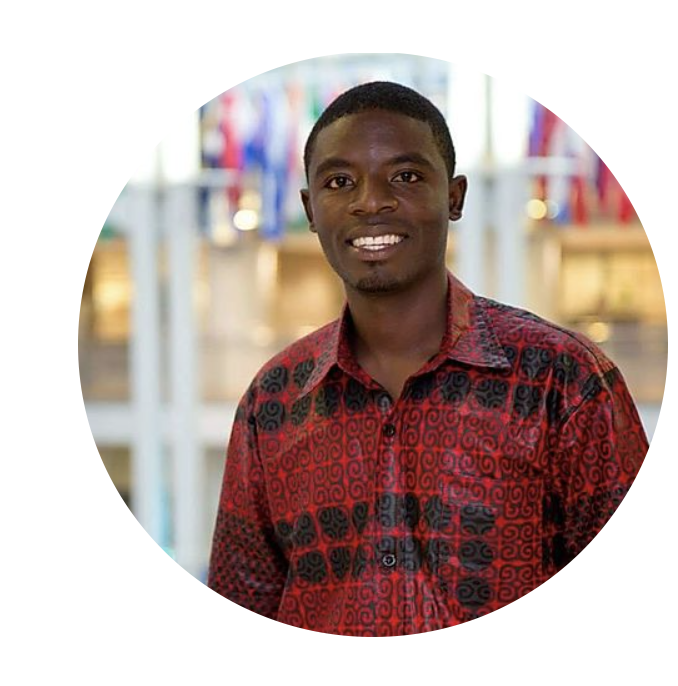 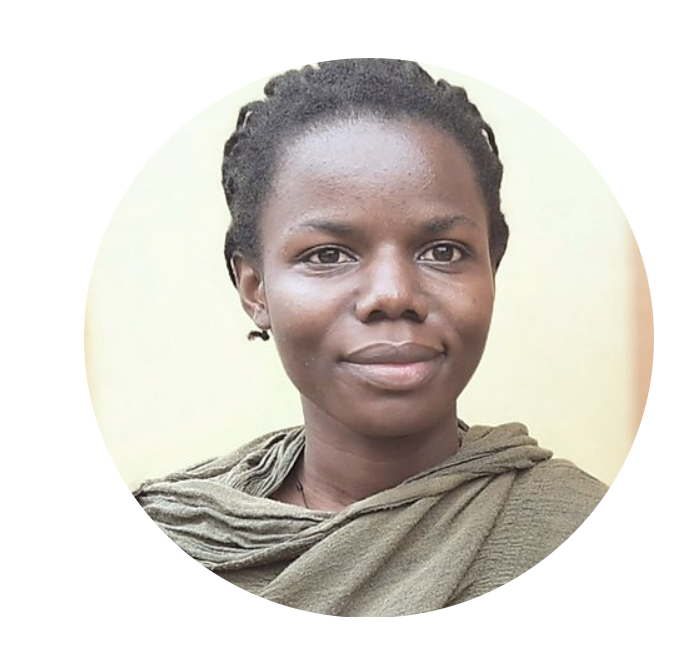 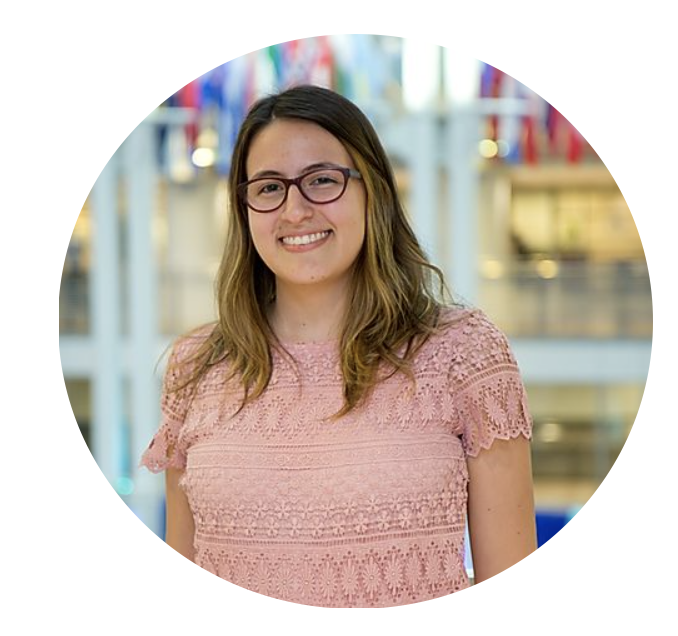 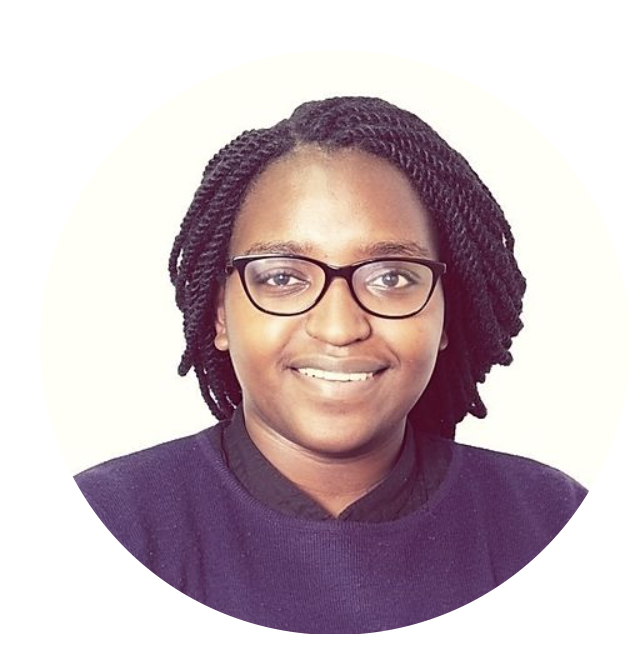 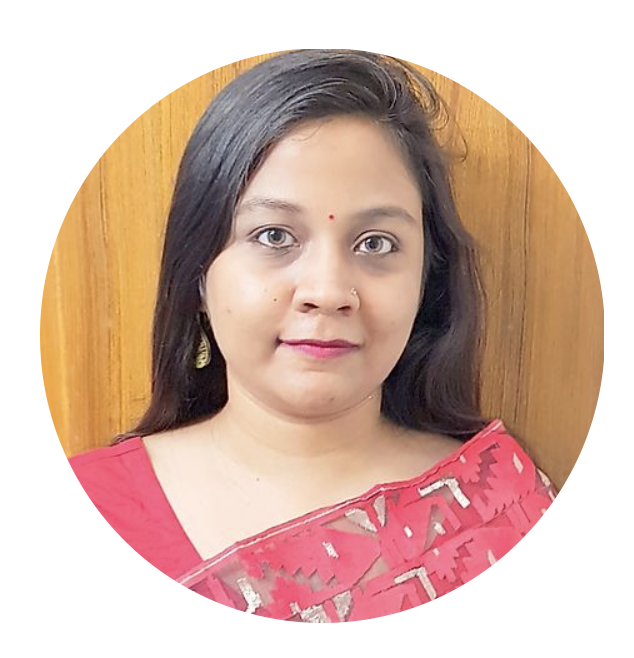 Regional Ambassadors: meet these leaders helping the Community Grow and Thrive
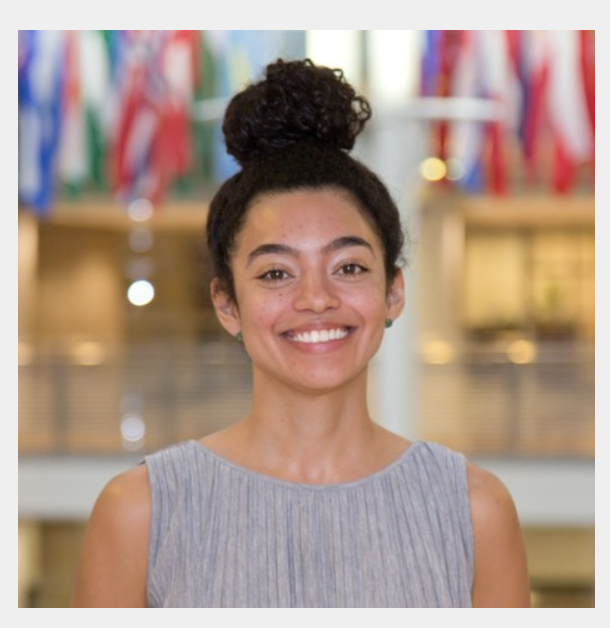 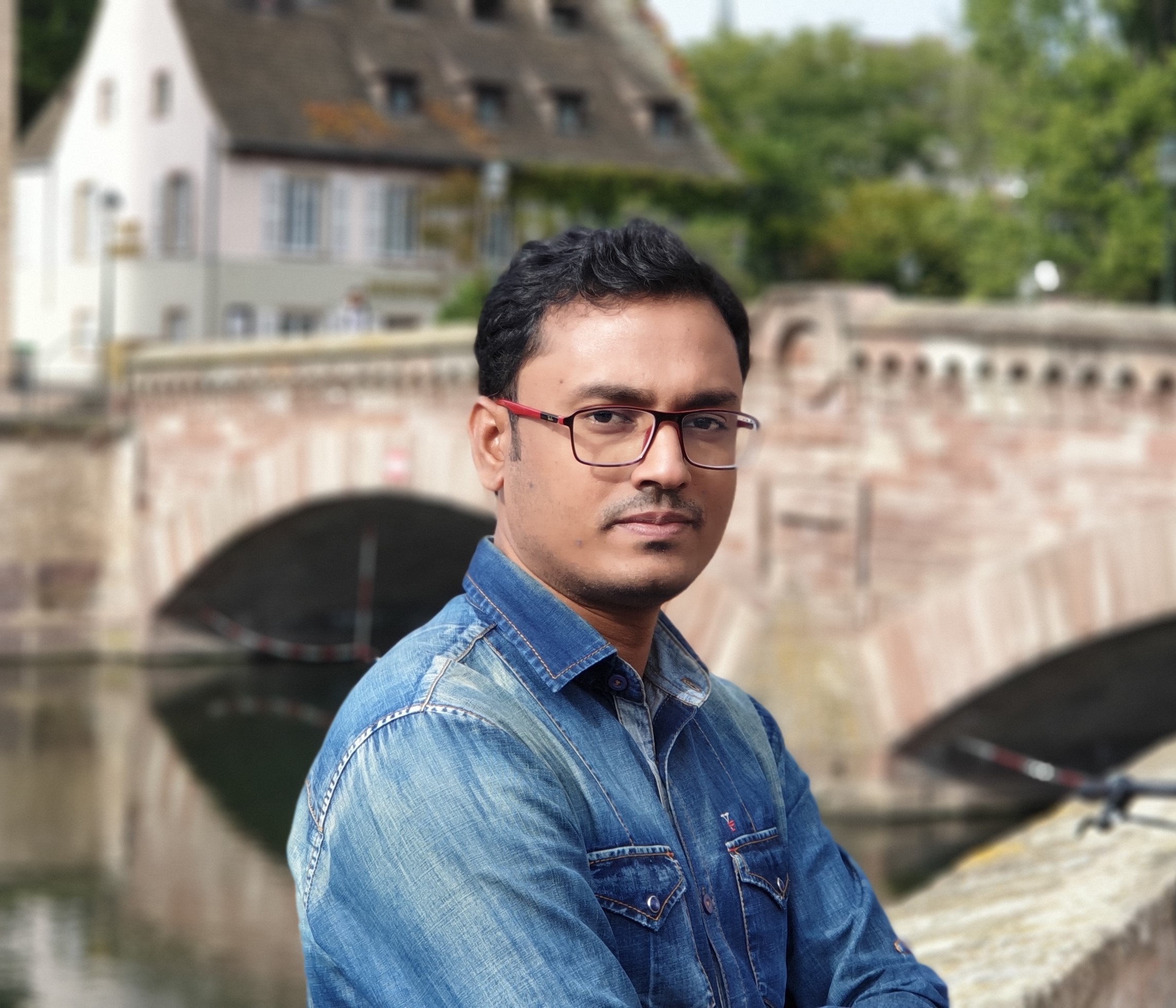 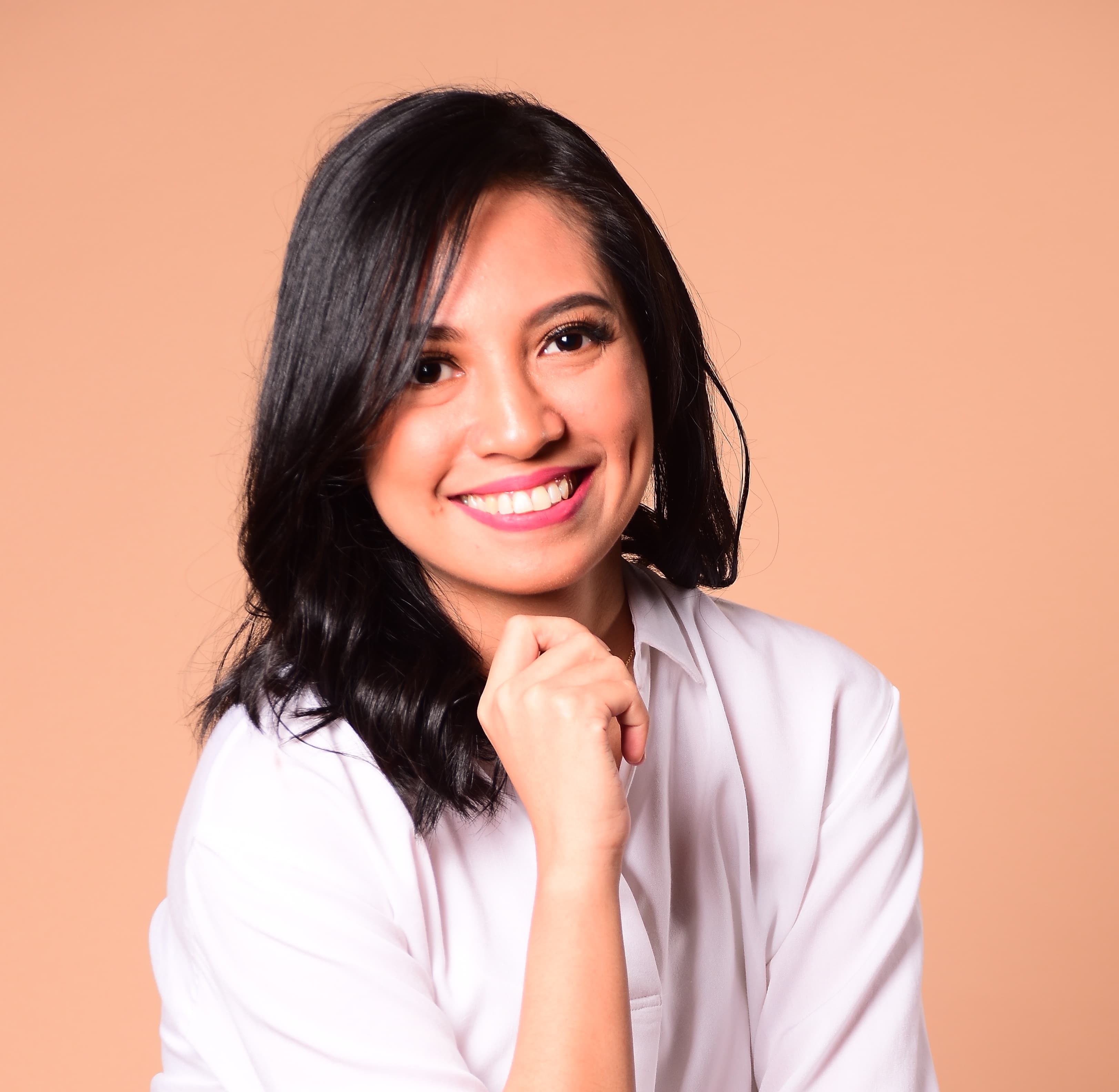 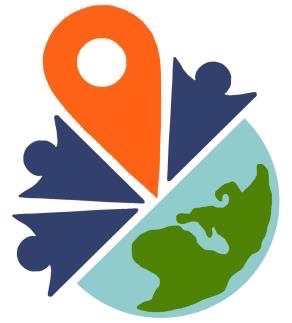 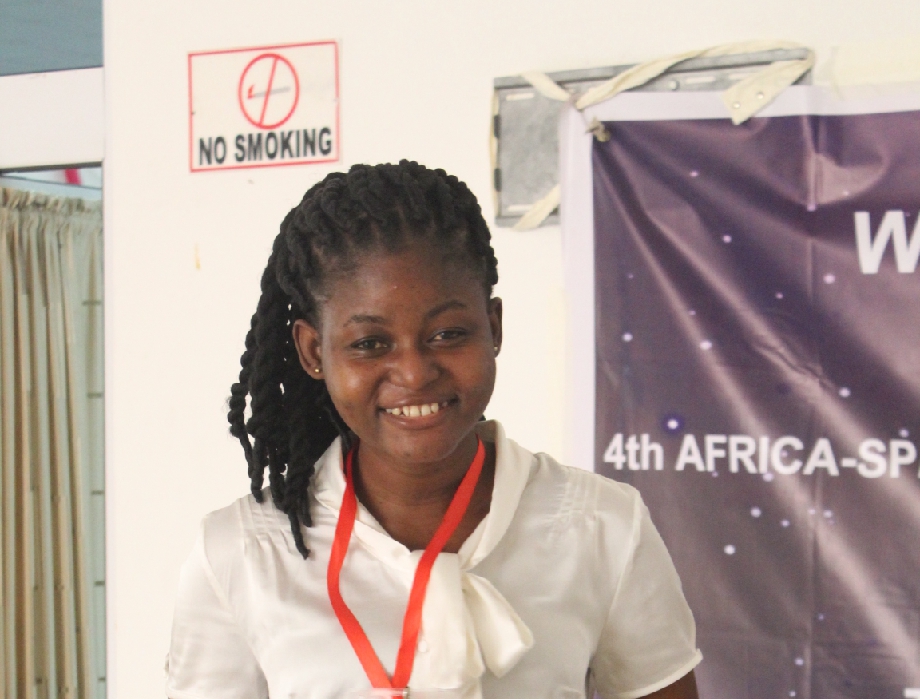 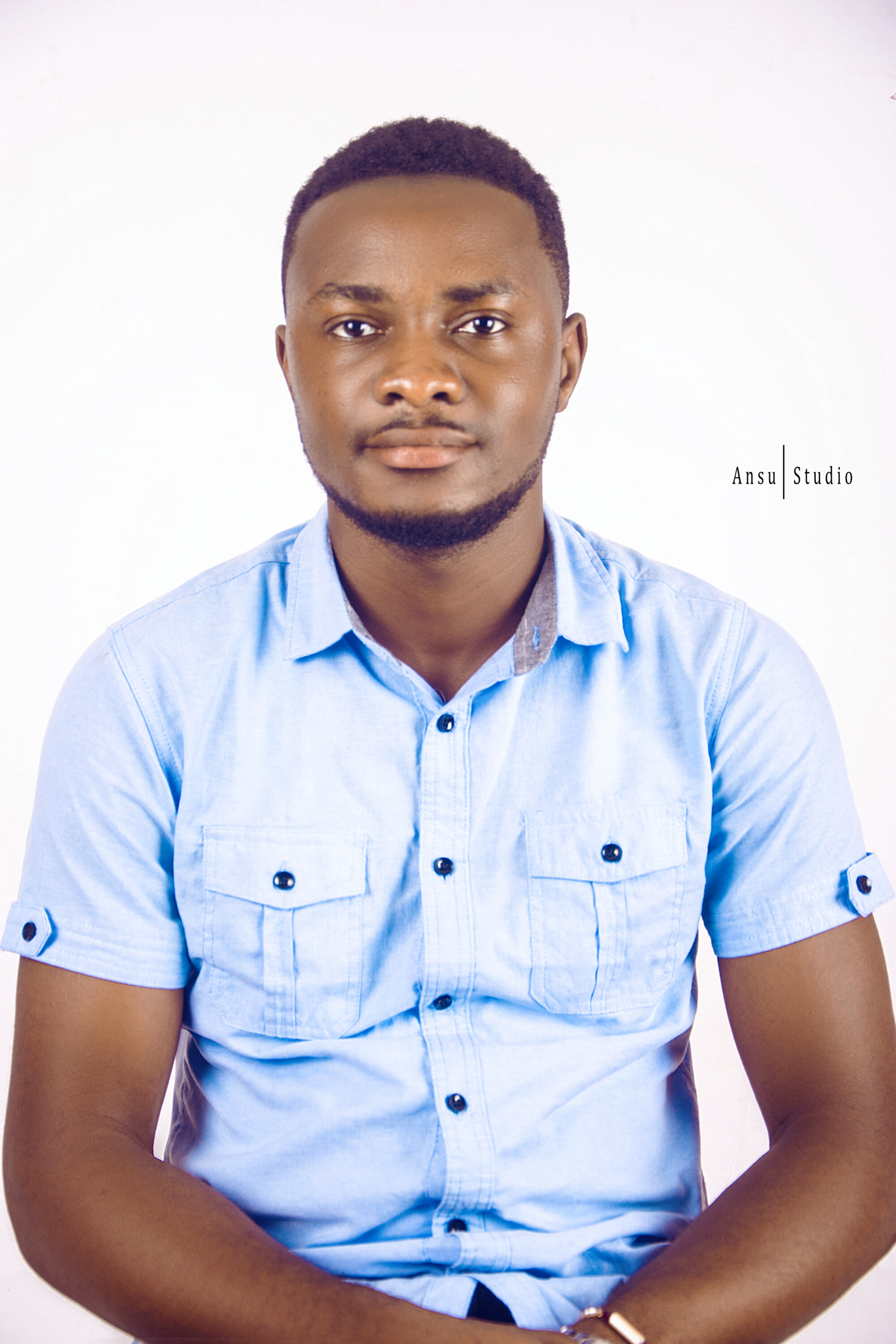 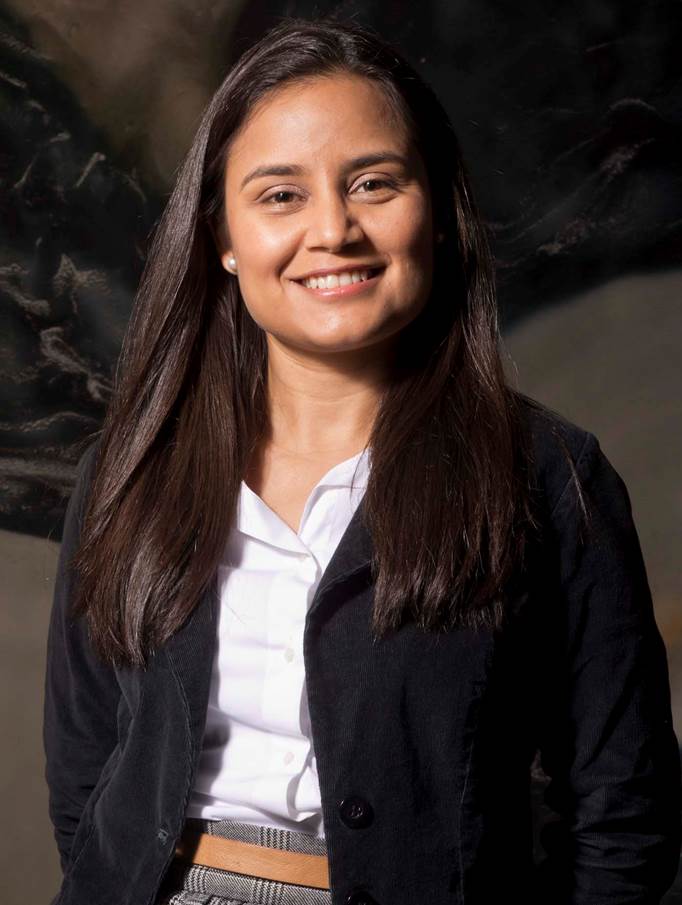 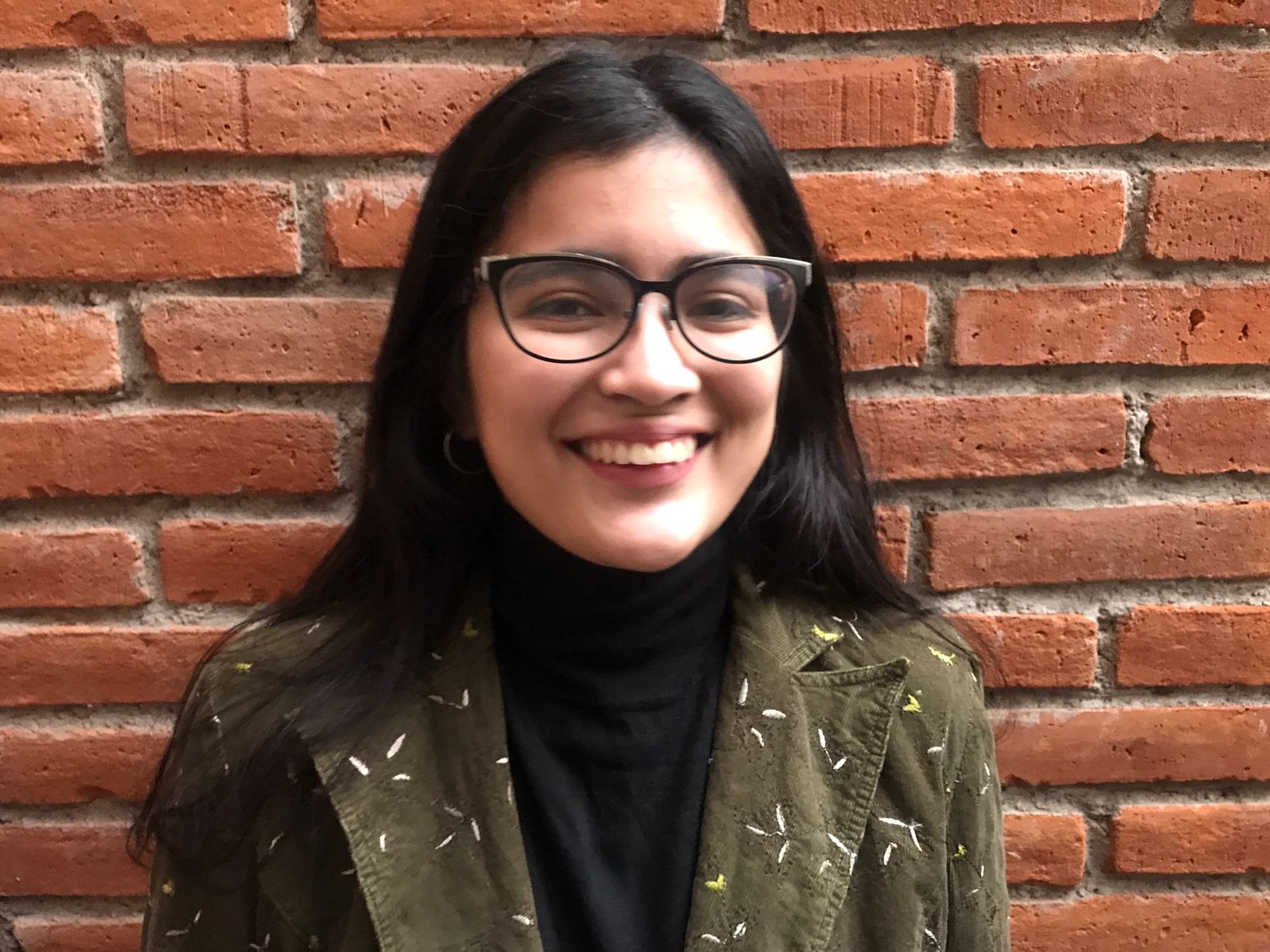 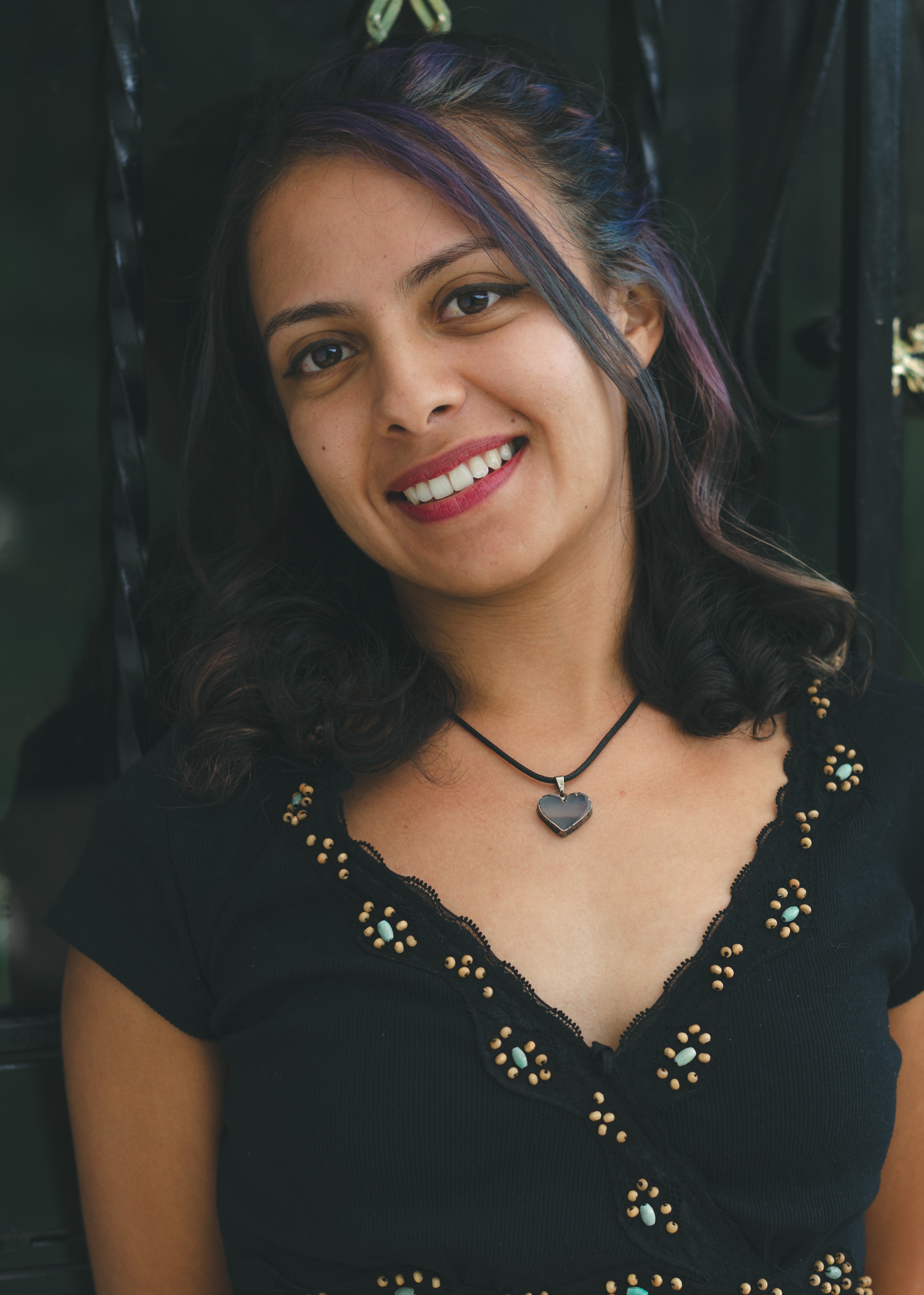 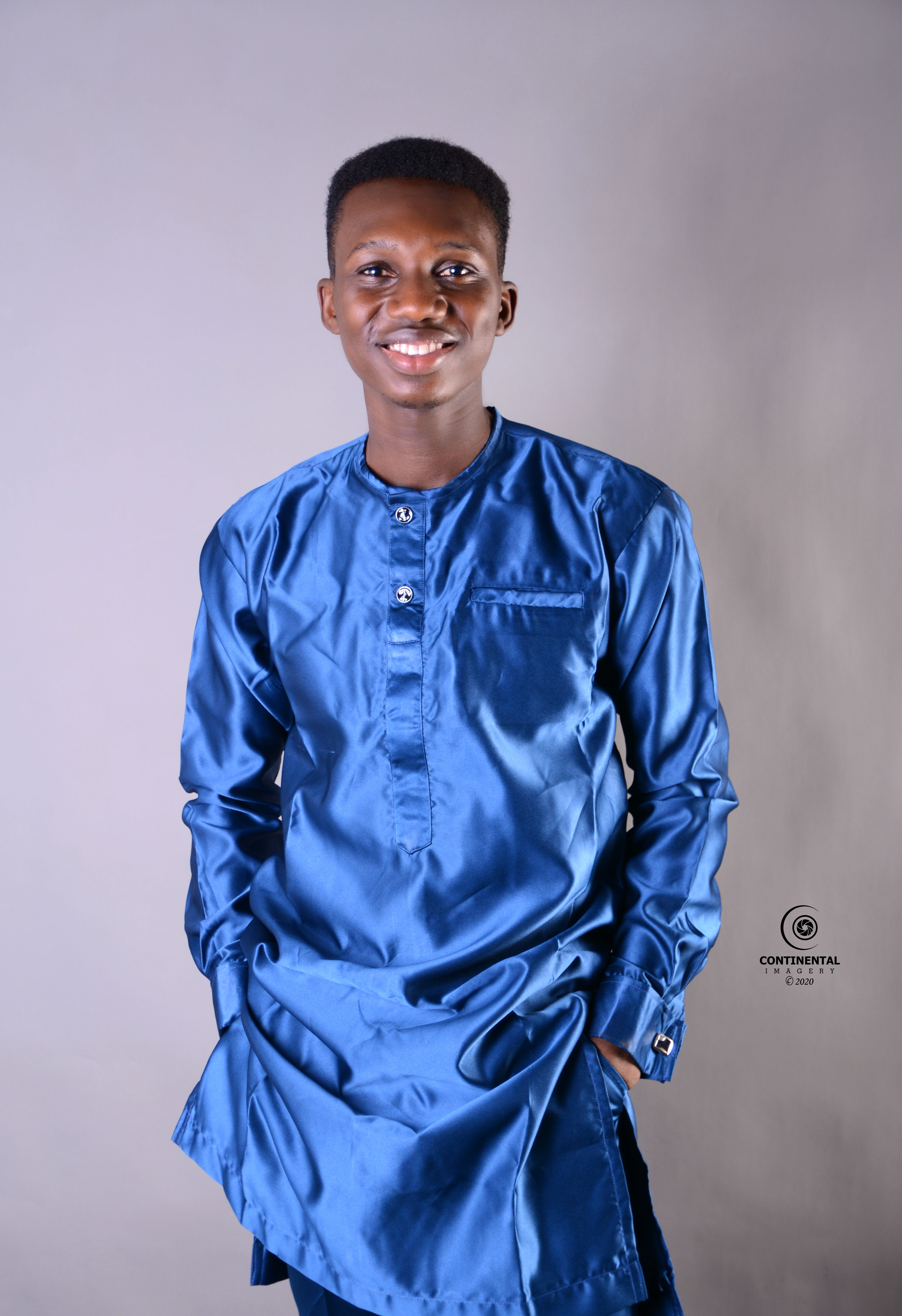 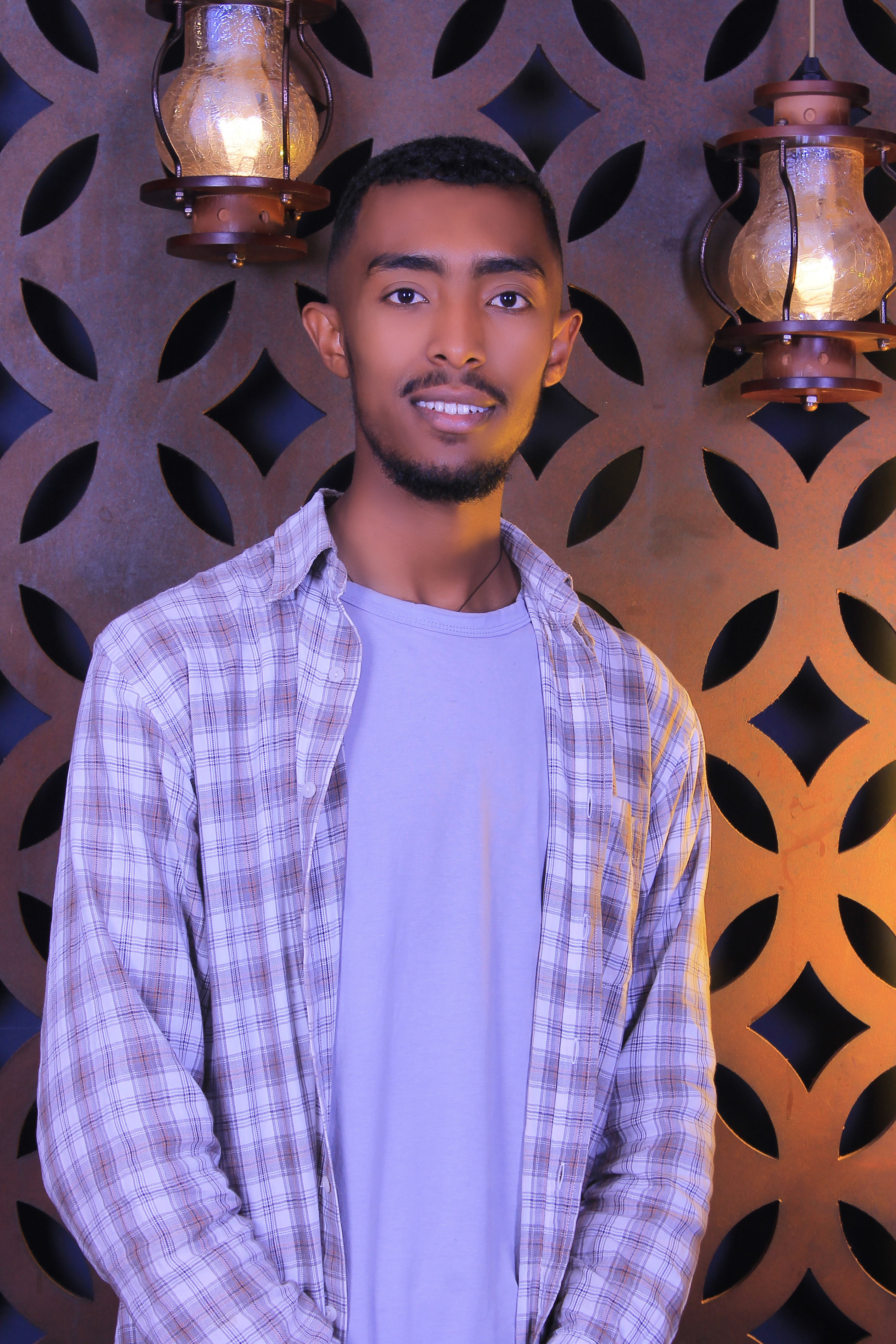 Managing Director





Communications Coordinator
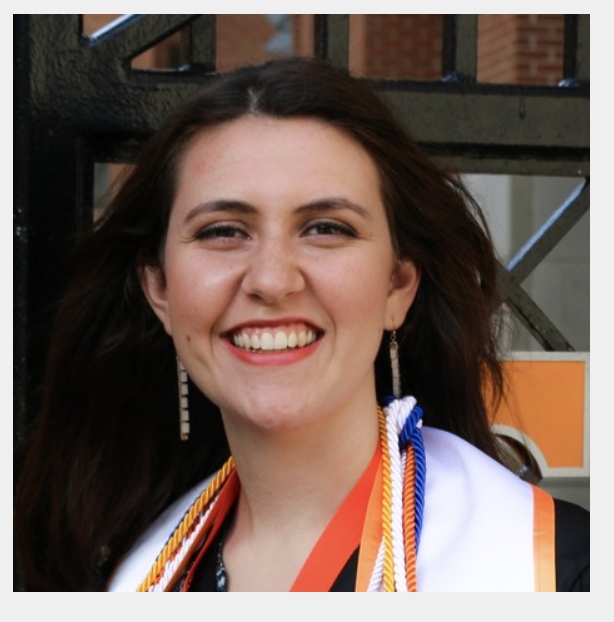 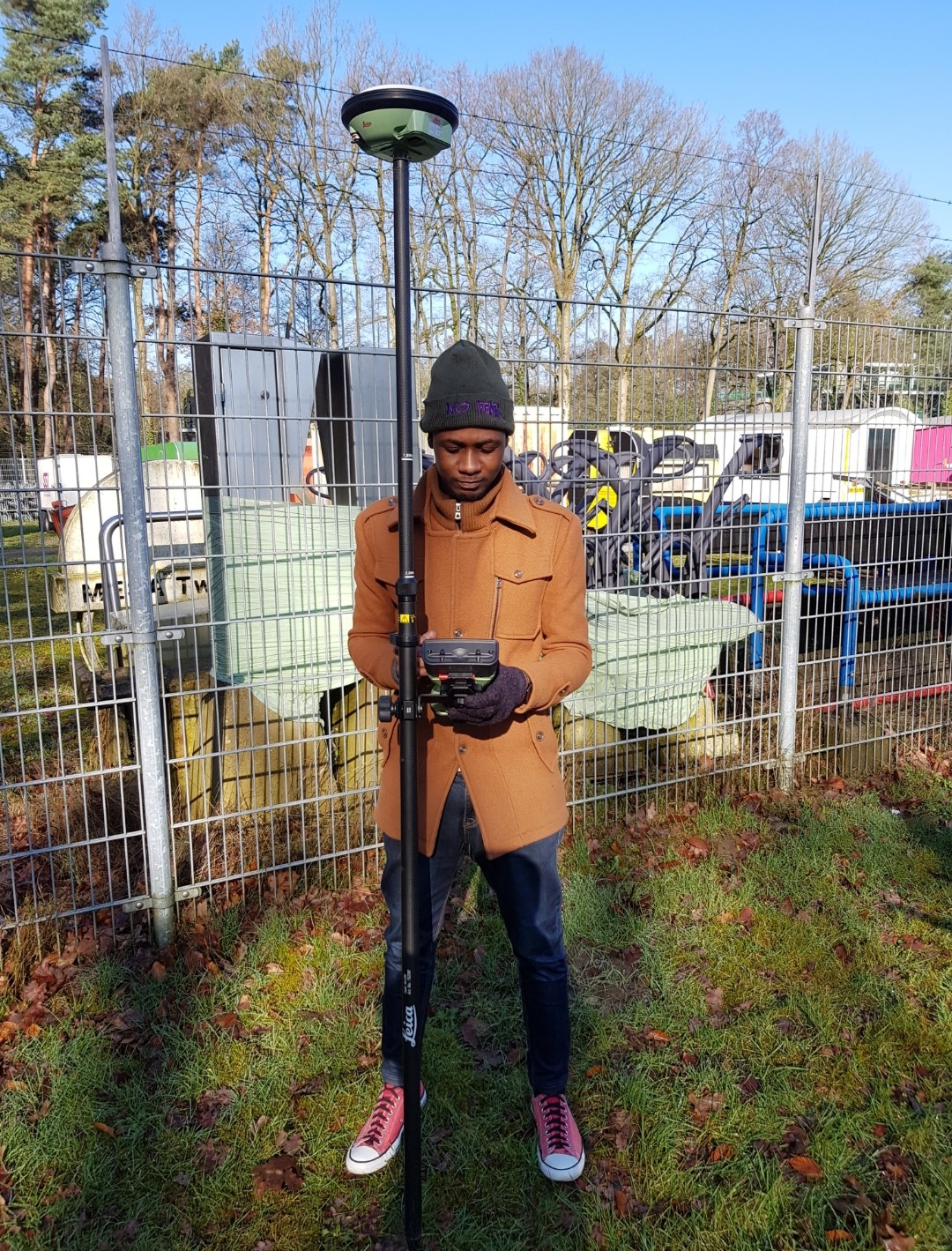 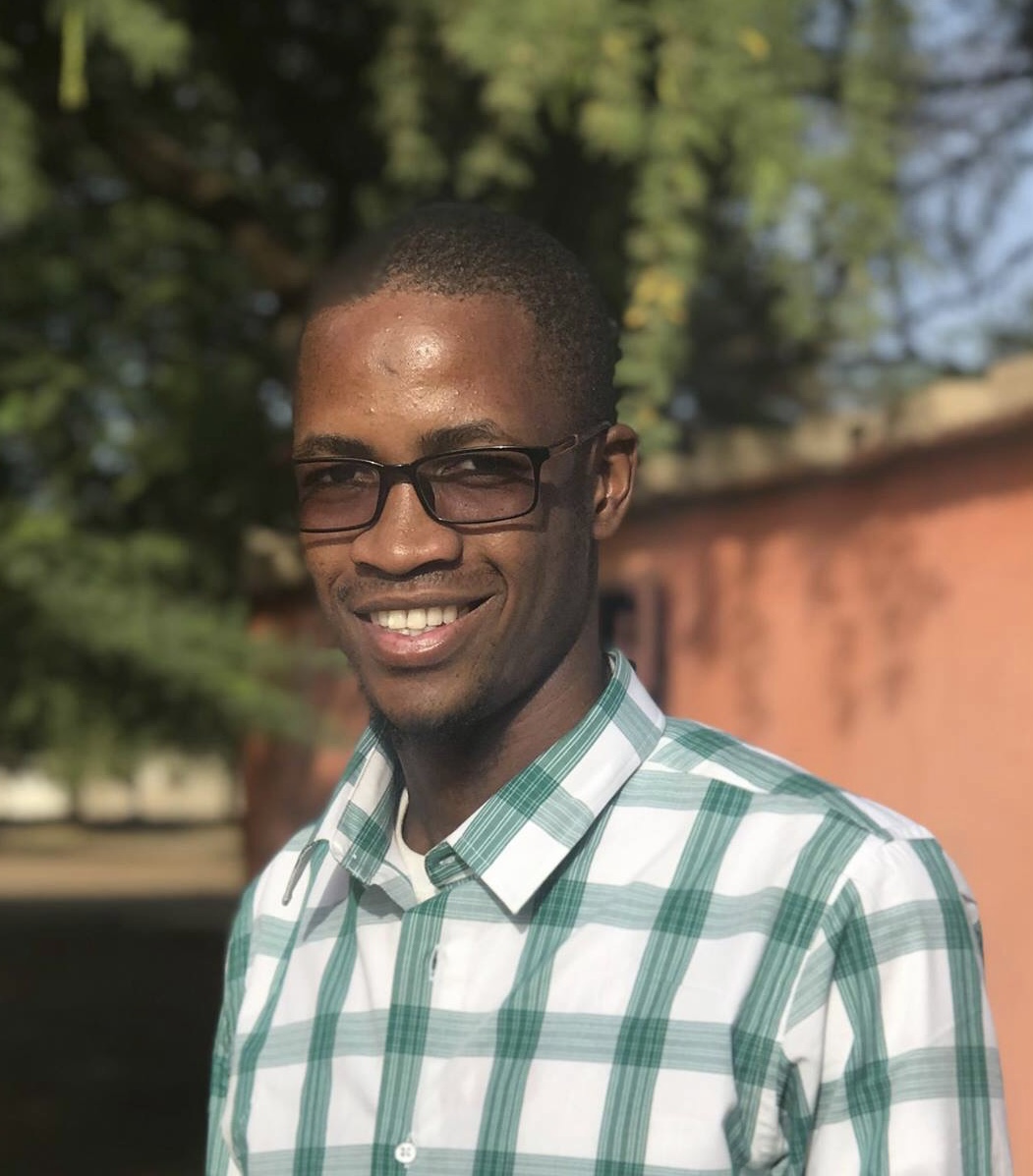 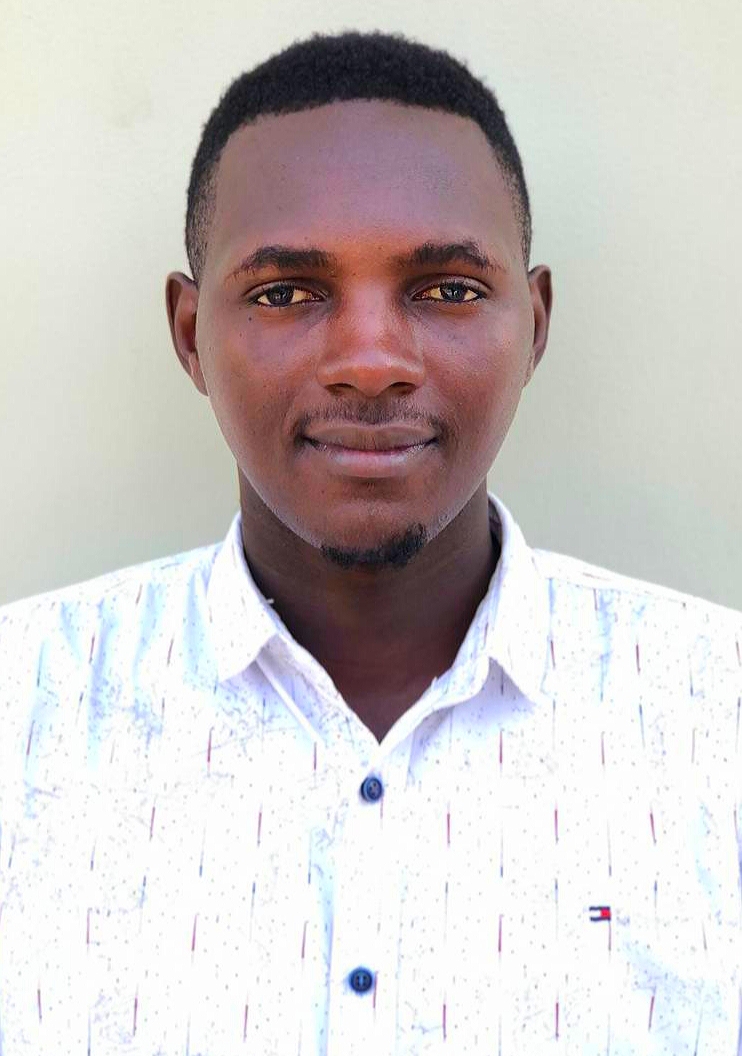 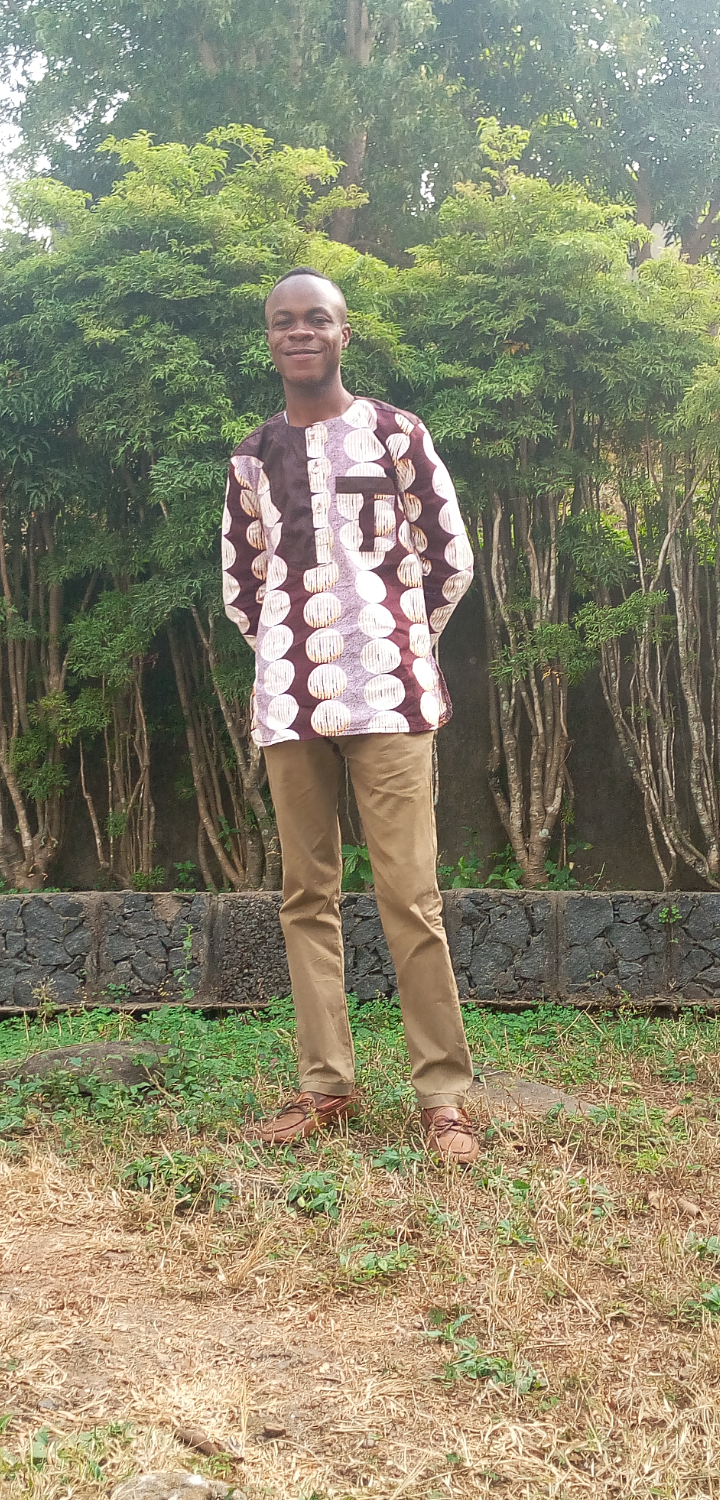 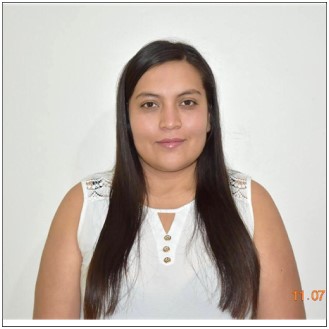 Listen to the voice of the future: Blogs, Articles, Books
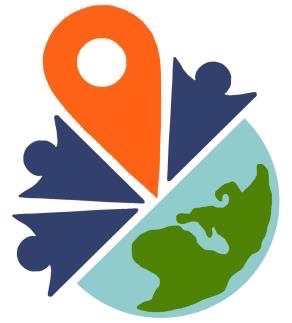 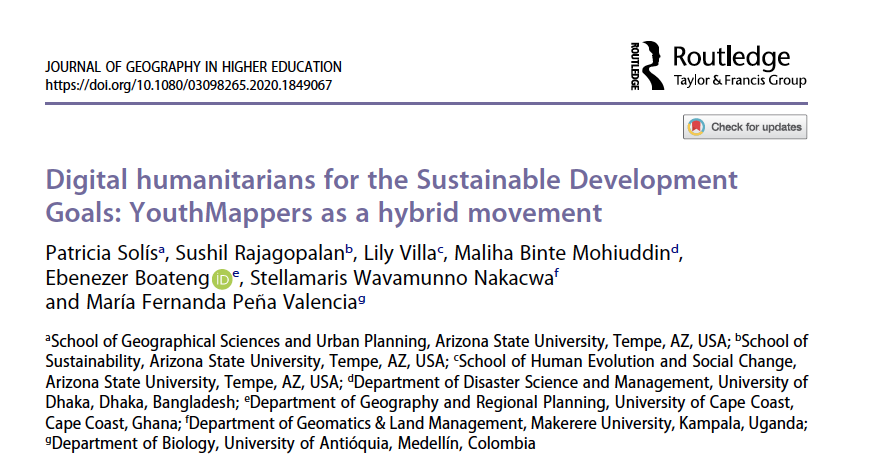 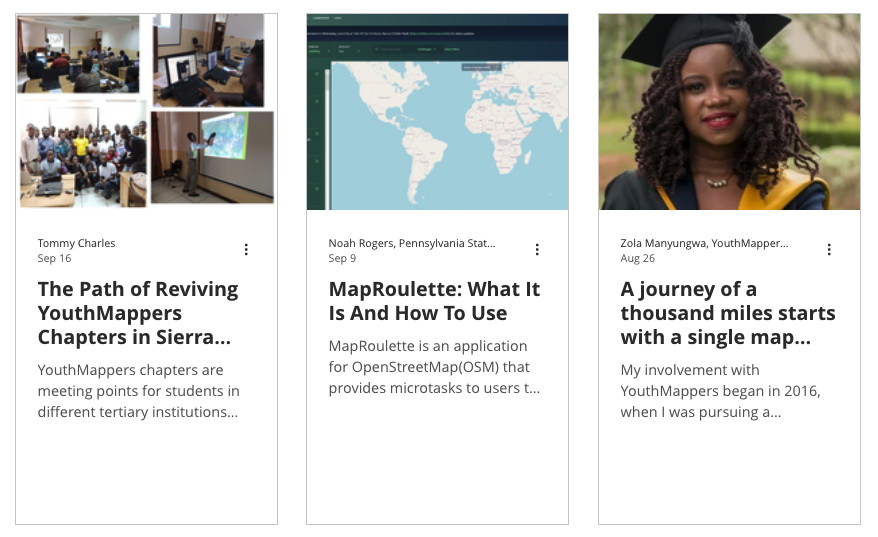 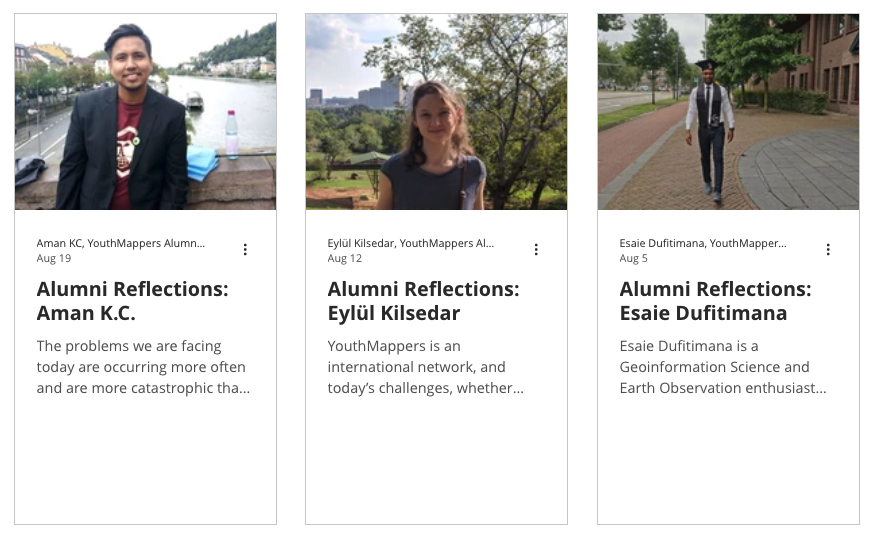 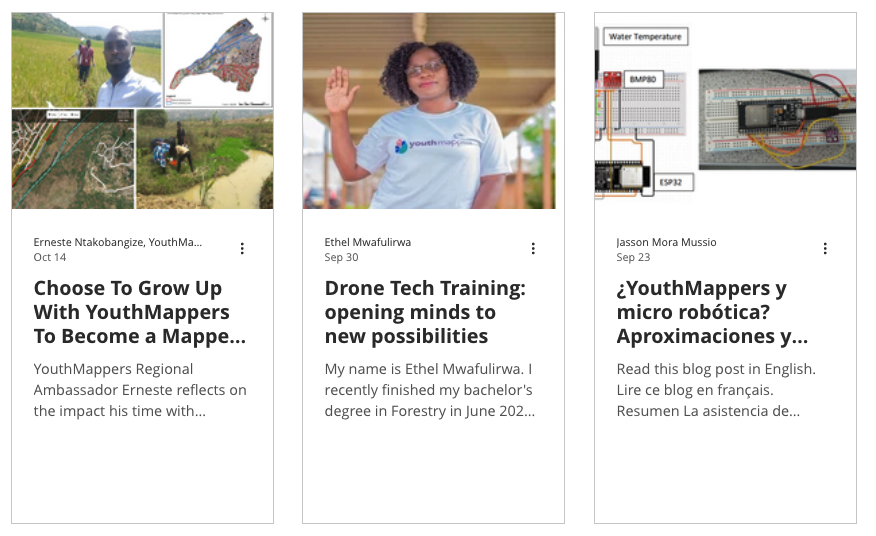 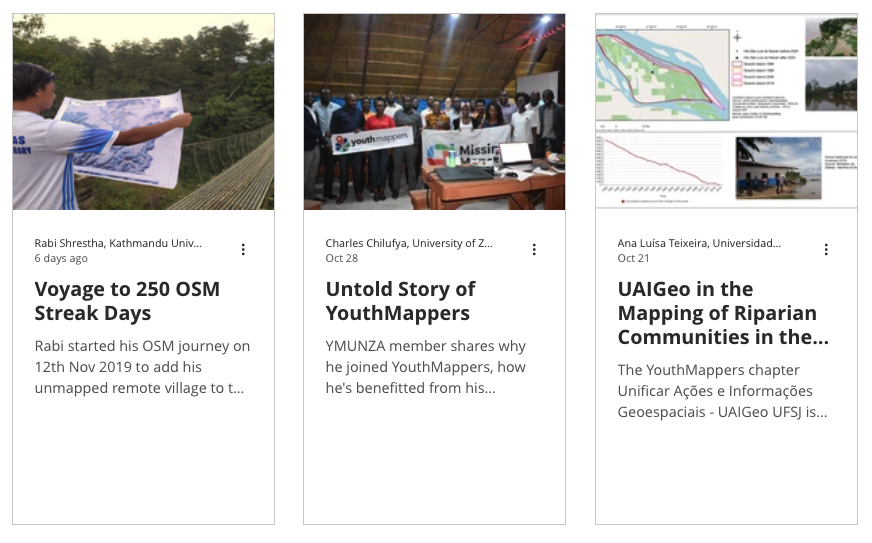 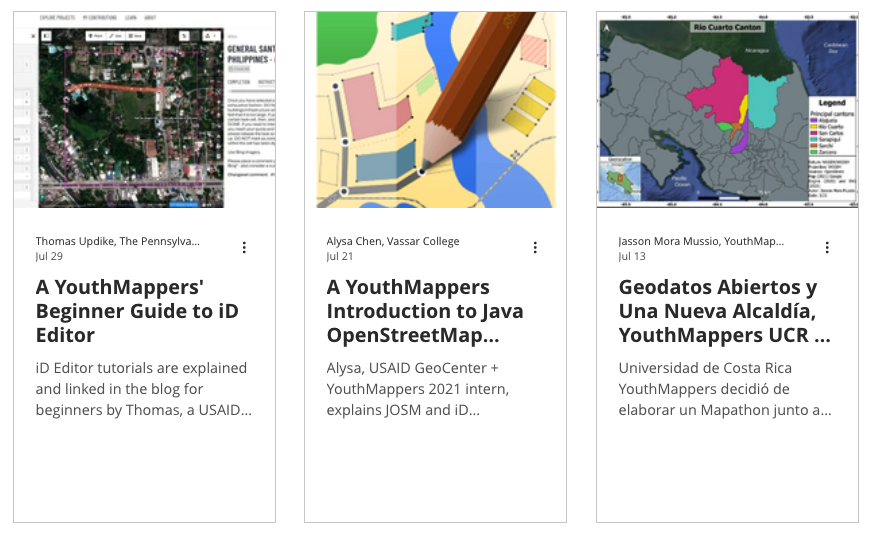 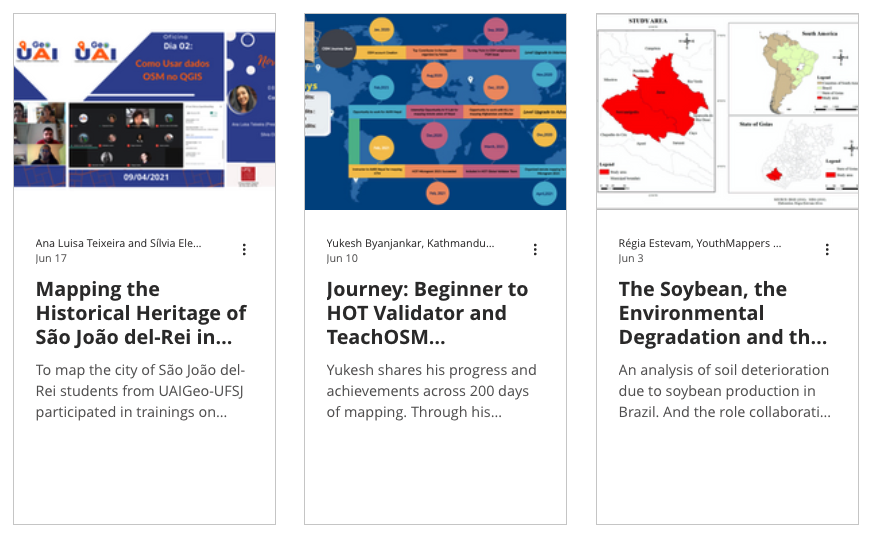 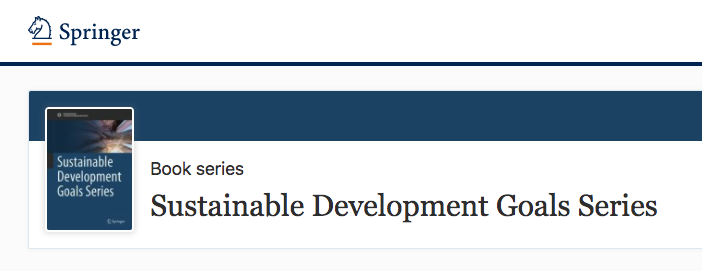 Look around. Invest in each other. Be a good ancestor.
Defining our world by mapping it.
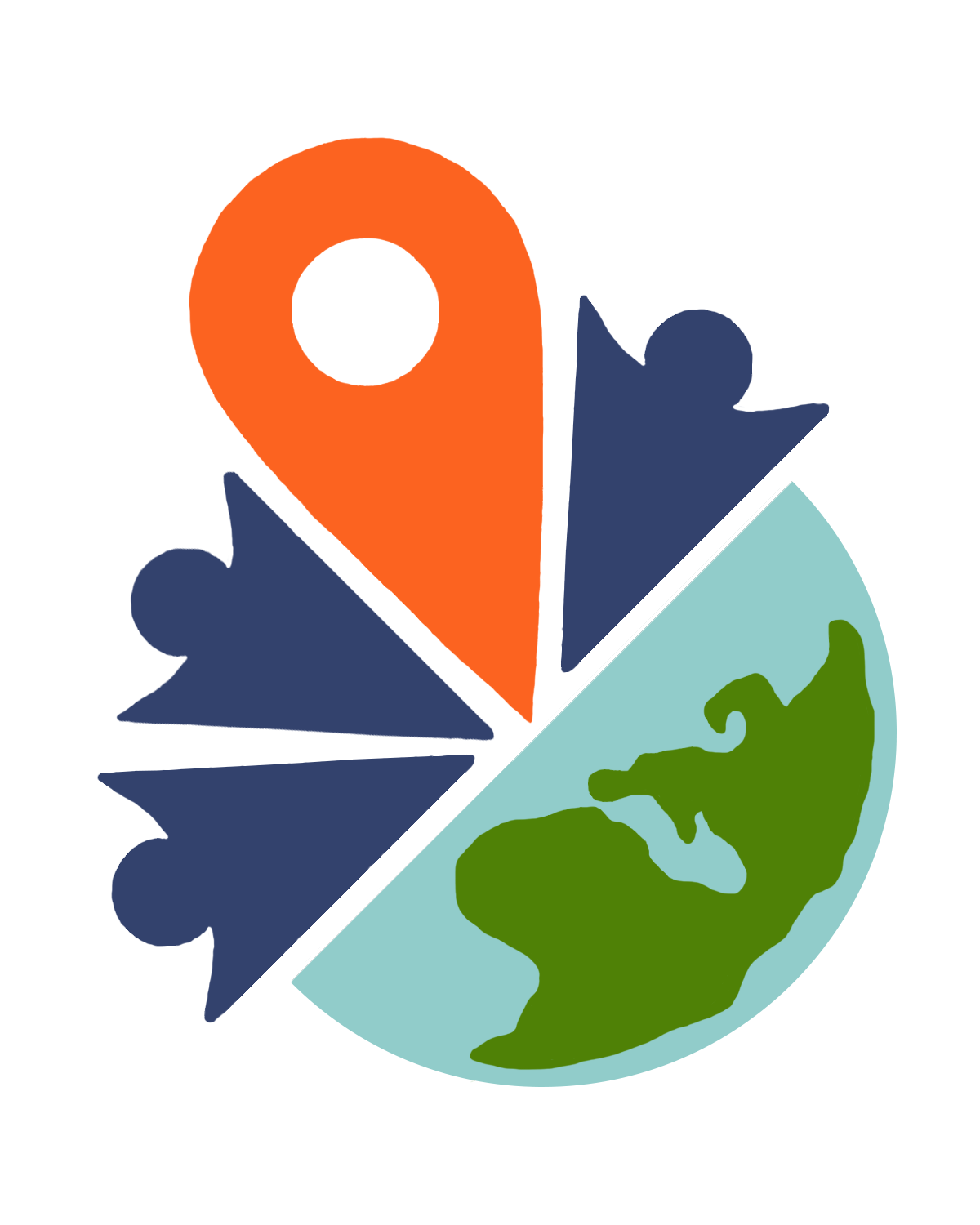 Every time you change the map you change minds about what a community of communities can do.
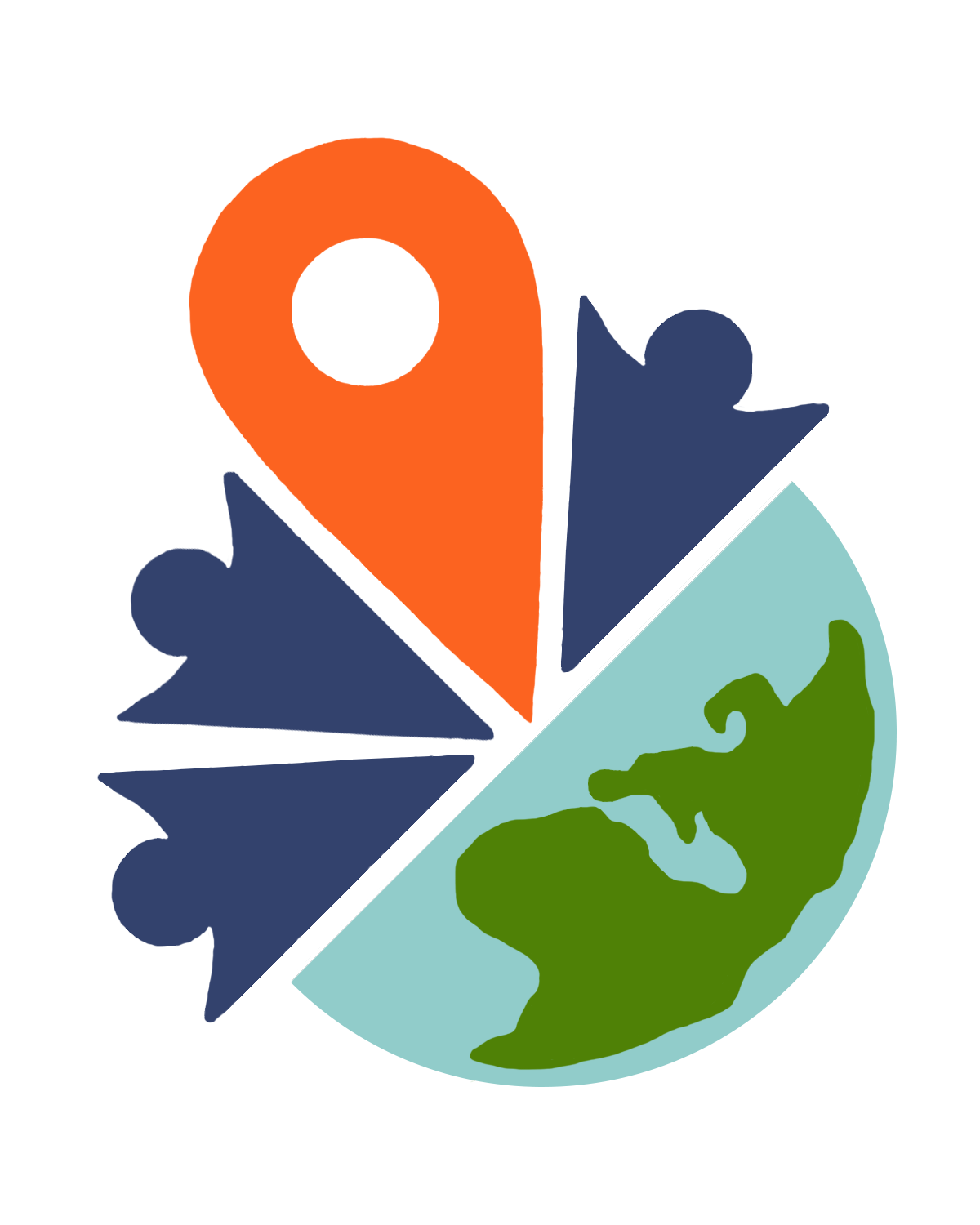